Unit 12
This is my house
Lesson 1
WARM-UP
Read and match
a. I'm ten.
b. Yes, he is.
c. He's thirteen.
d. He's my father.
1. Who's that man?
2. How old is your brother?
3. How old are you?
4. Is your grandfather old?
VOCABULARY
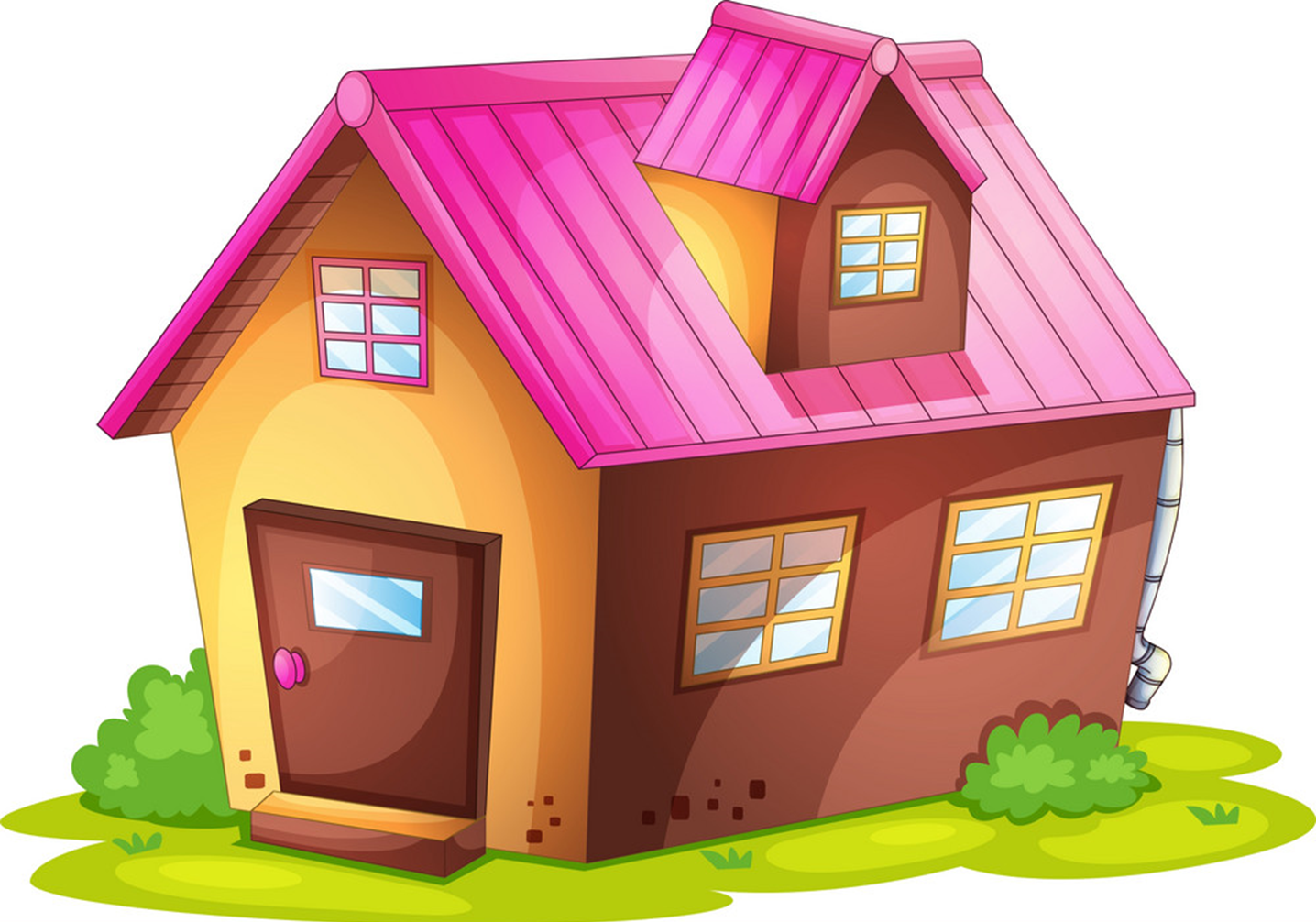 House
/haʊs/
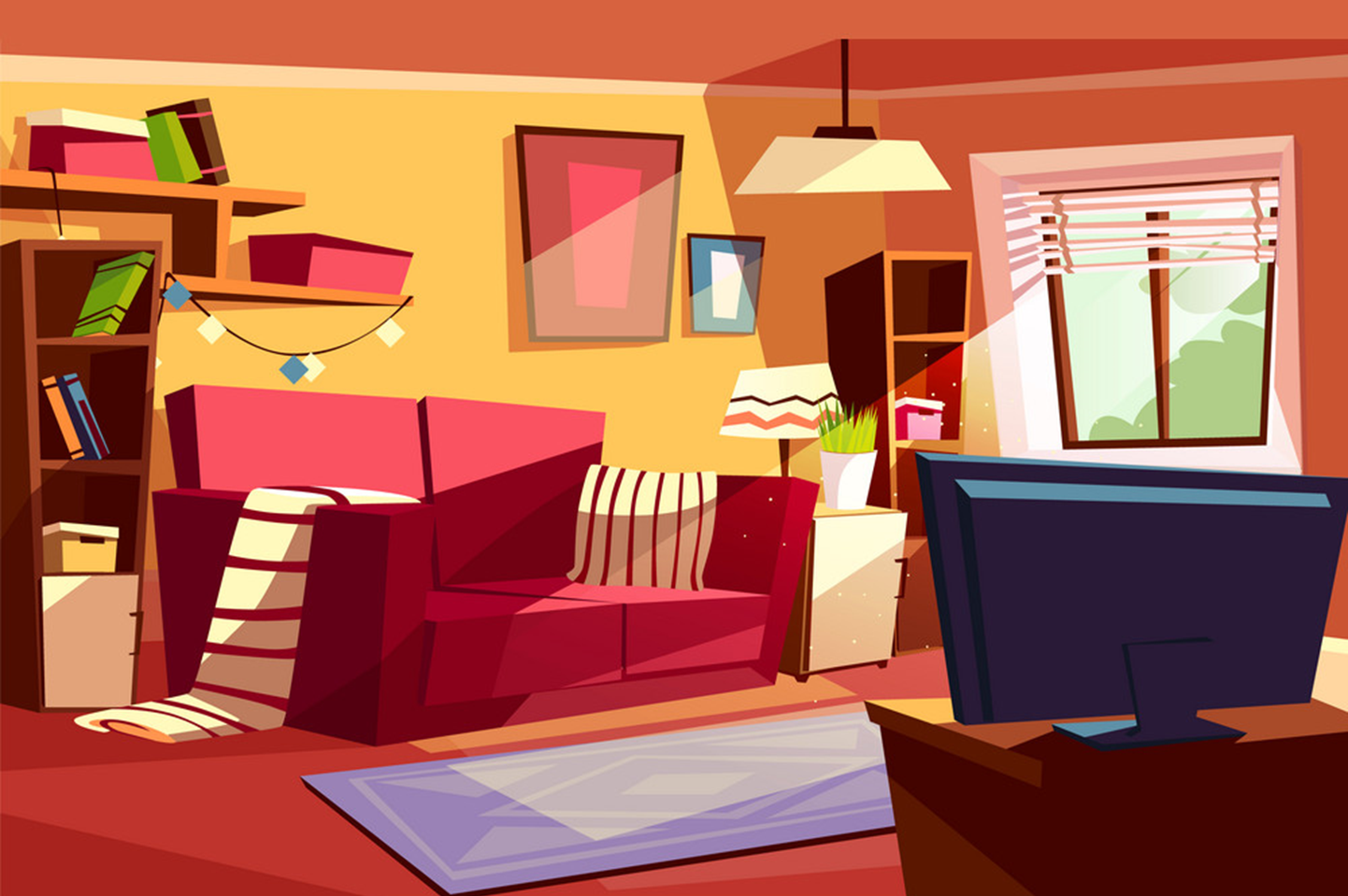 Living room
/ˈlɪvɪŋ ruːm/
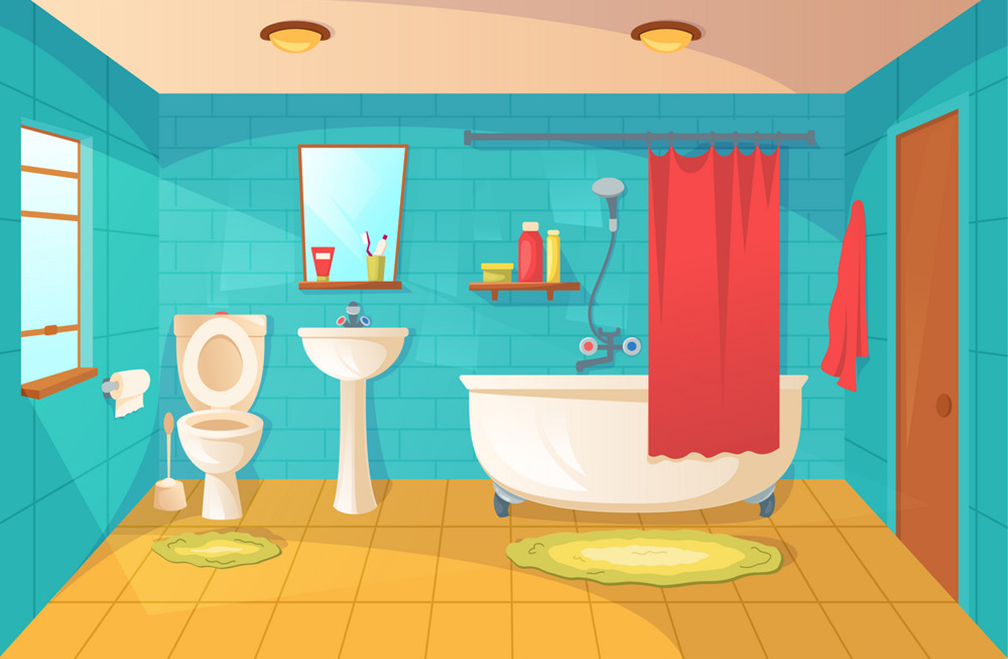 Bathroom
/ˈbæθruːm/
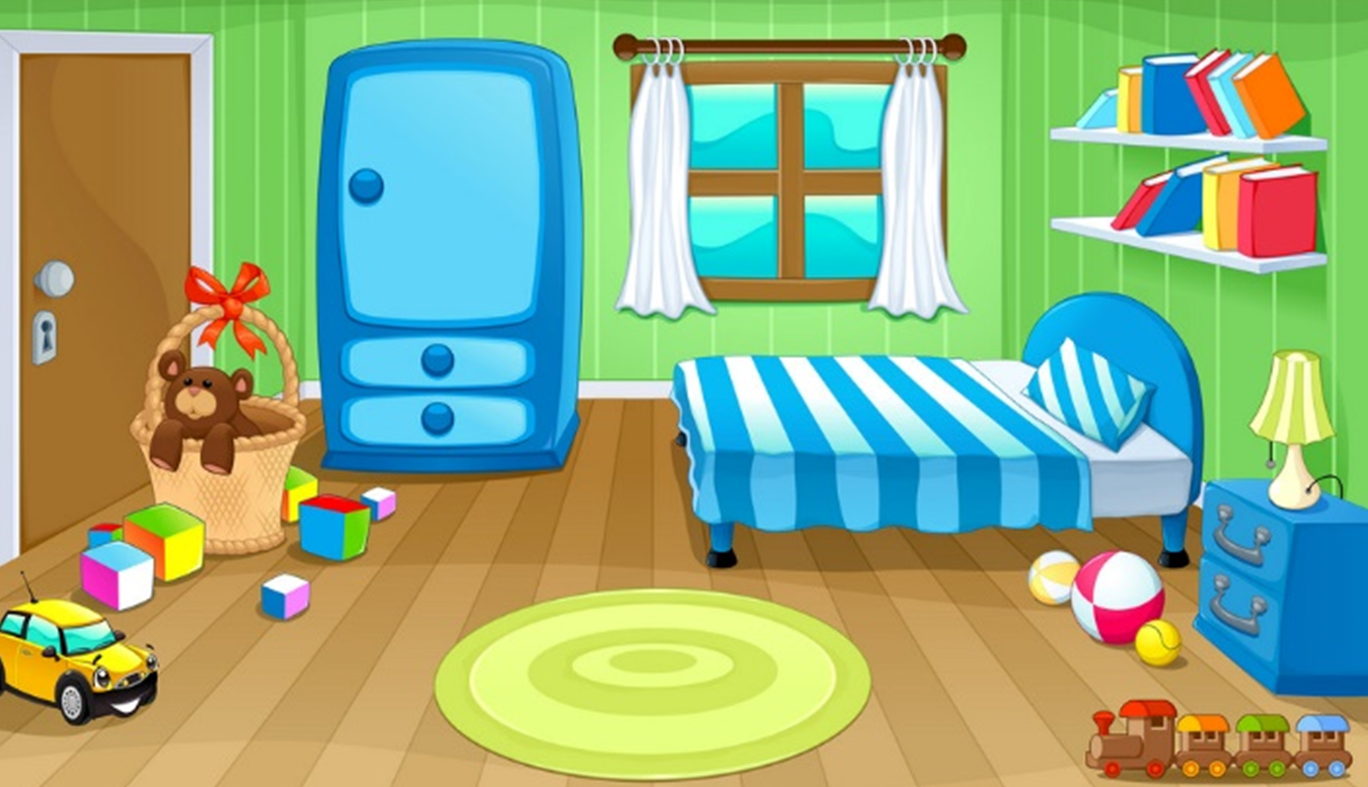 Bedroom
/ˈbedruːm/
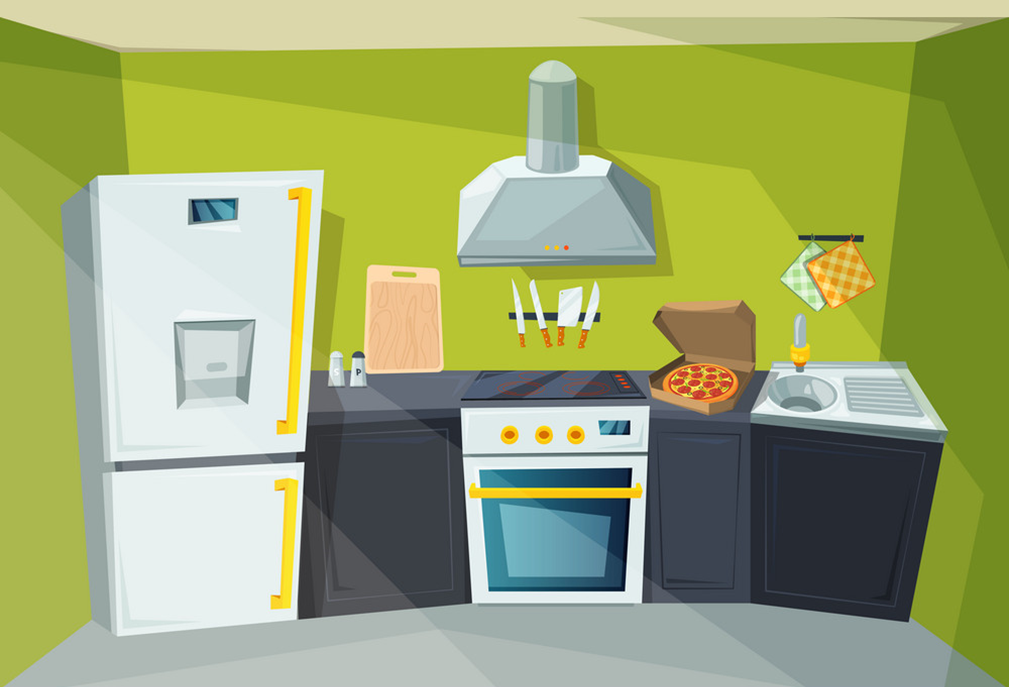 Kitchen
/ˈkɪtʃɪn/
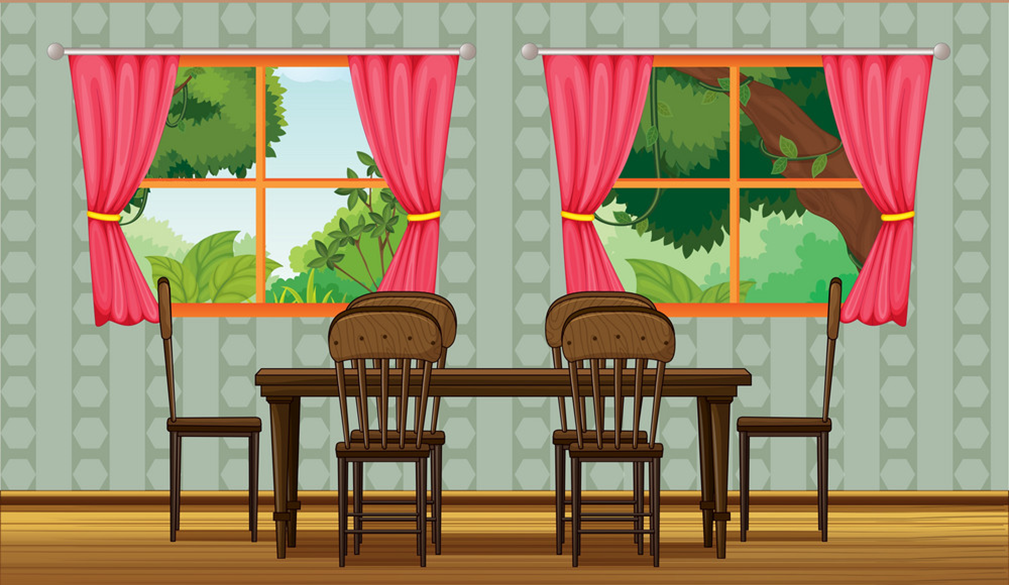 Dining room
/ˈdaɪnɪŋ ruːm/
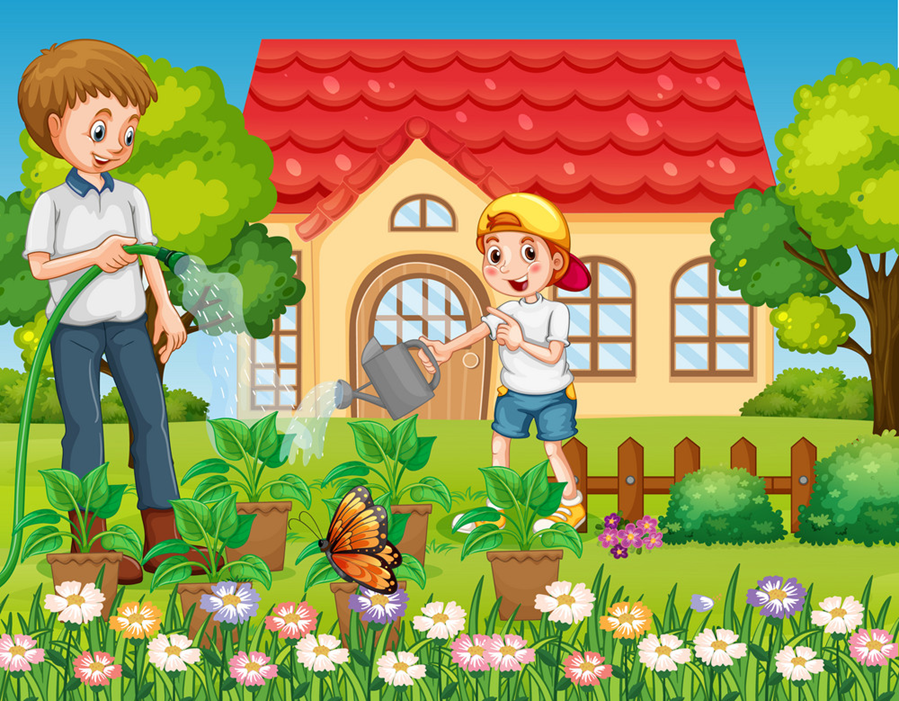 Garden
/ˈɡɑːrdn/
Vocabulary
Garden
House
Dining room
Bedroom
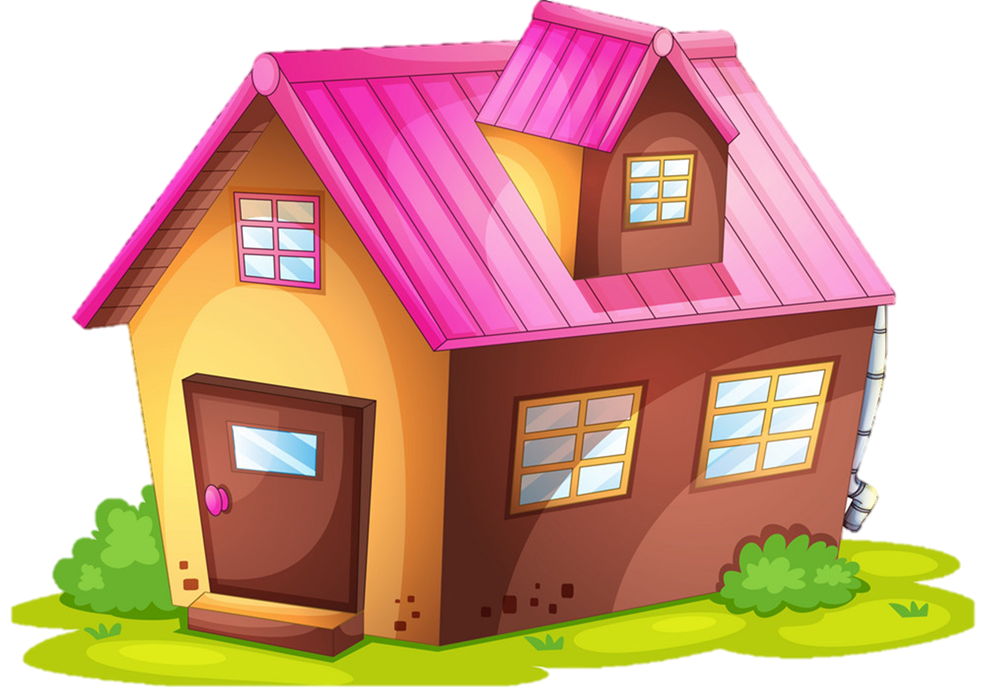 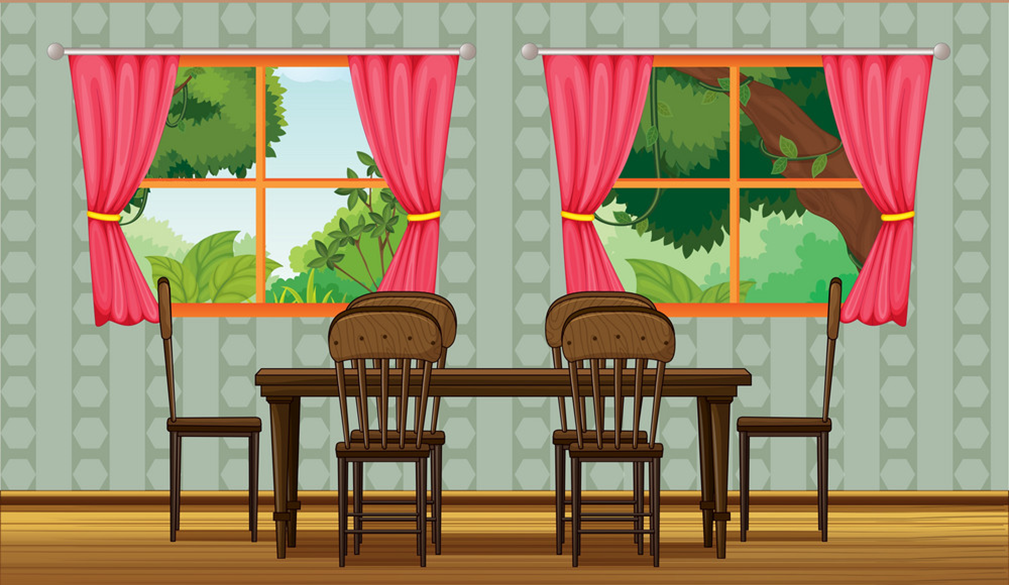 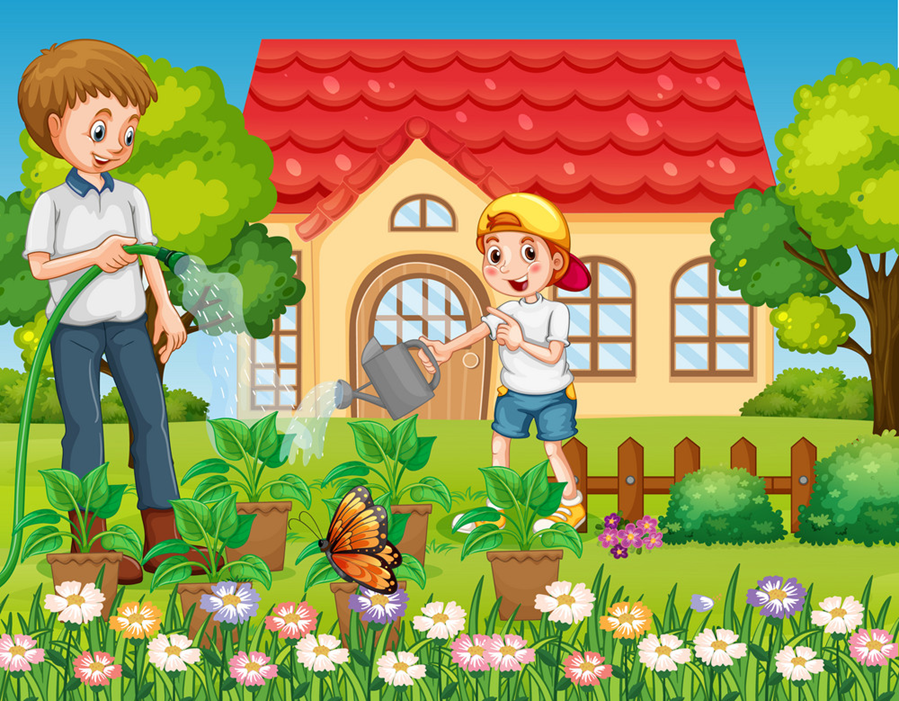 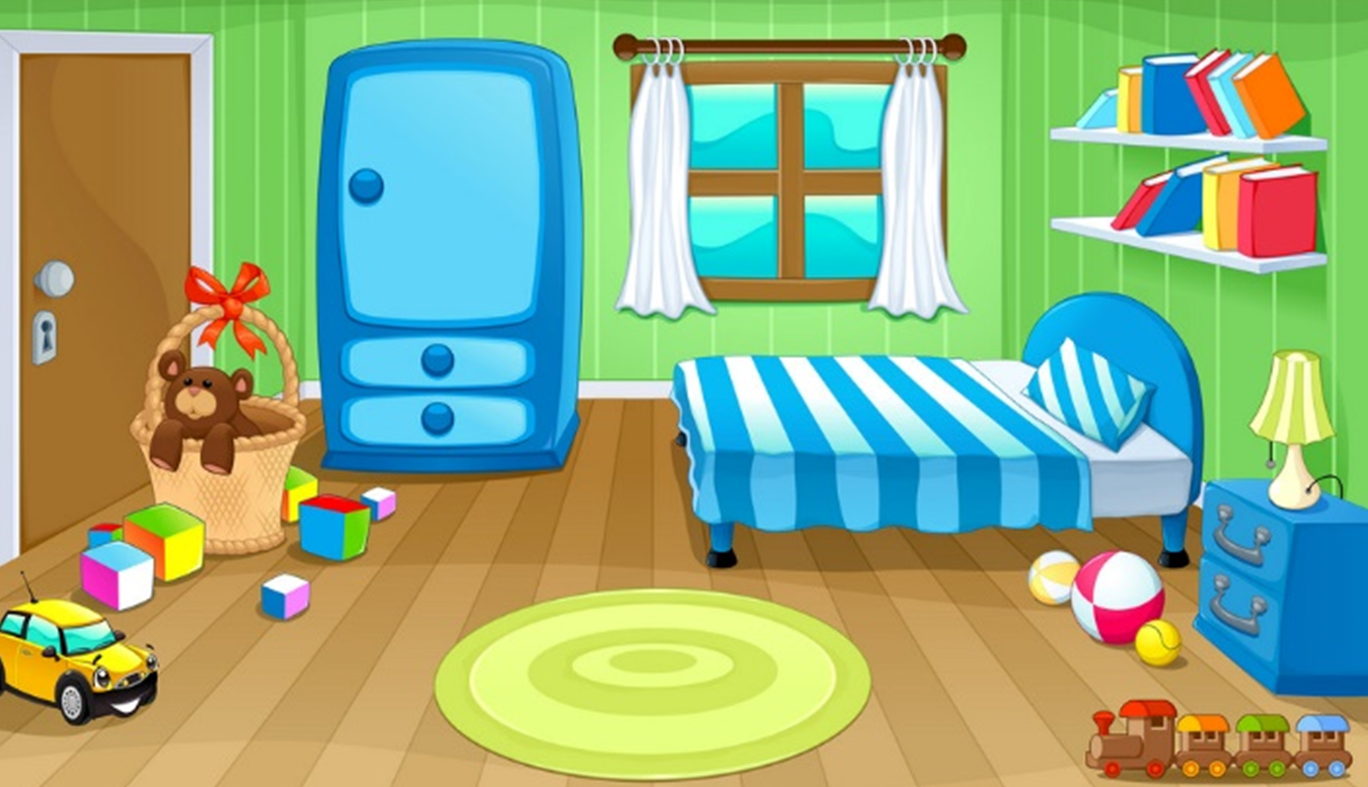 Living room
Kitchen
Bathroom
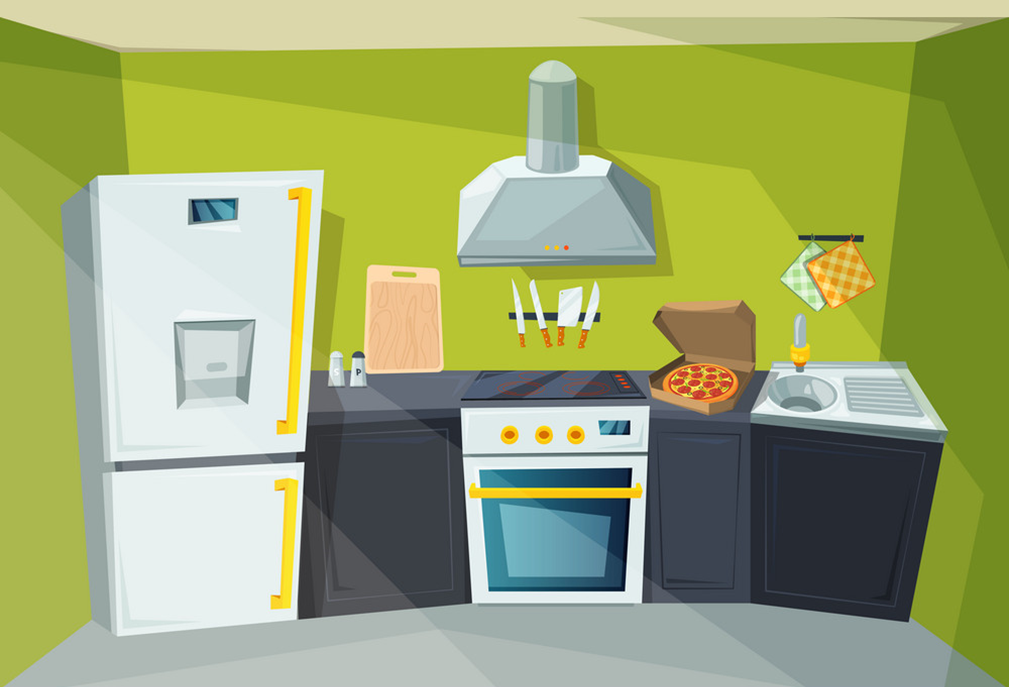 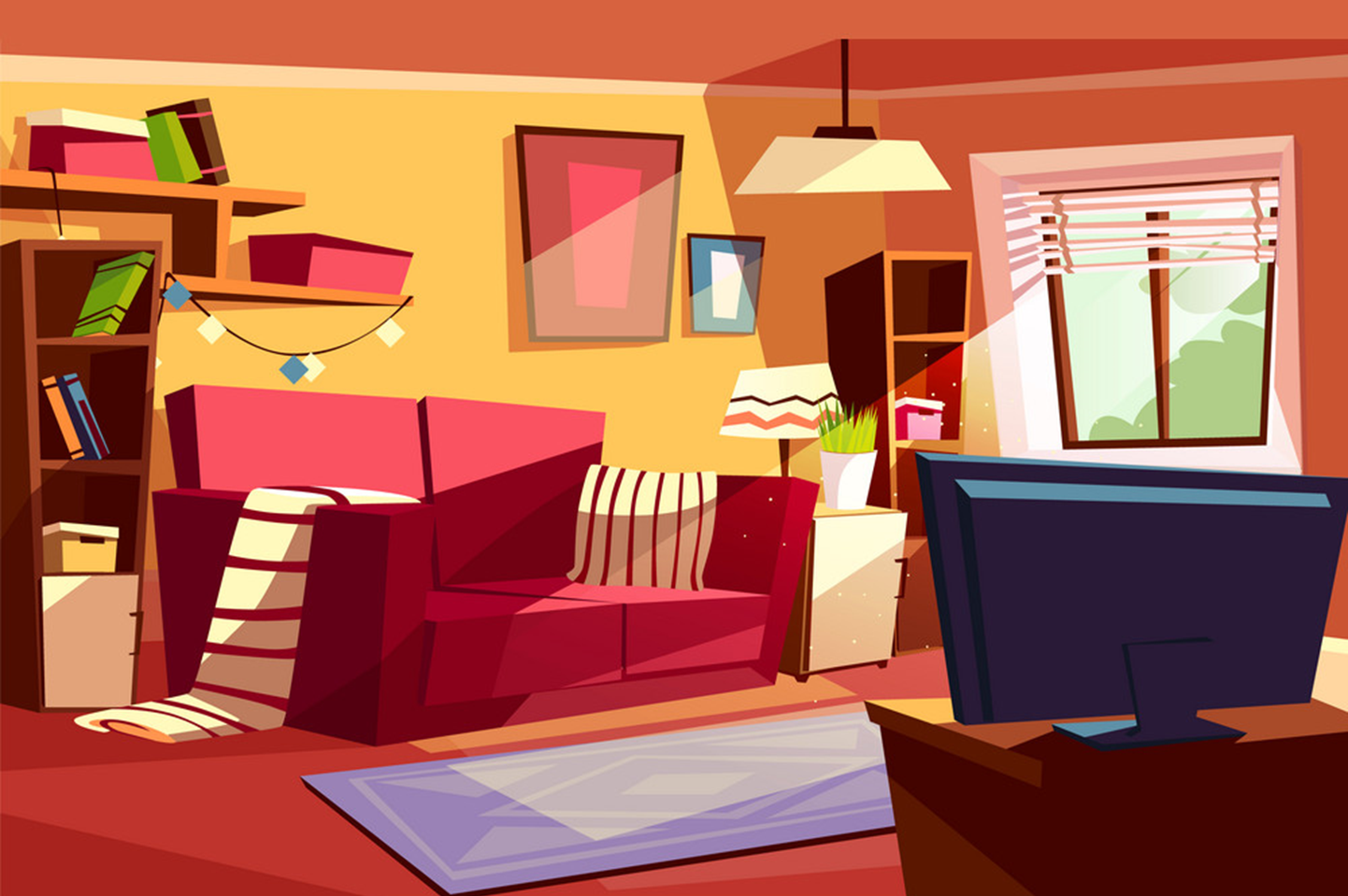 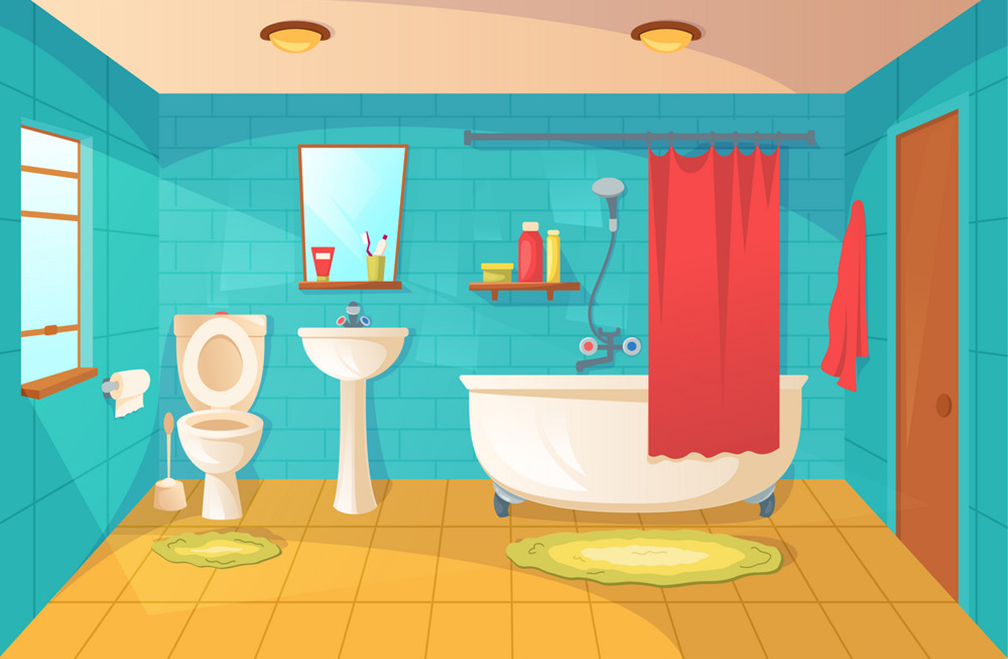 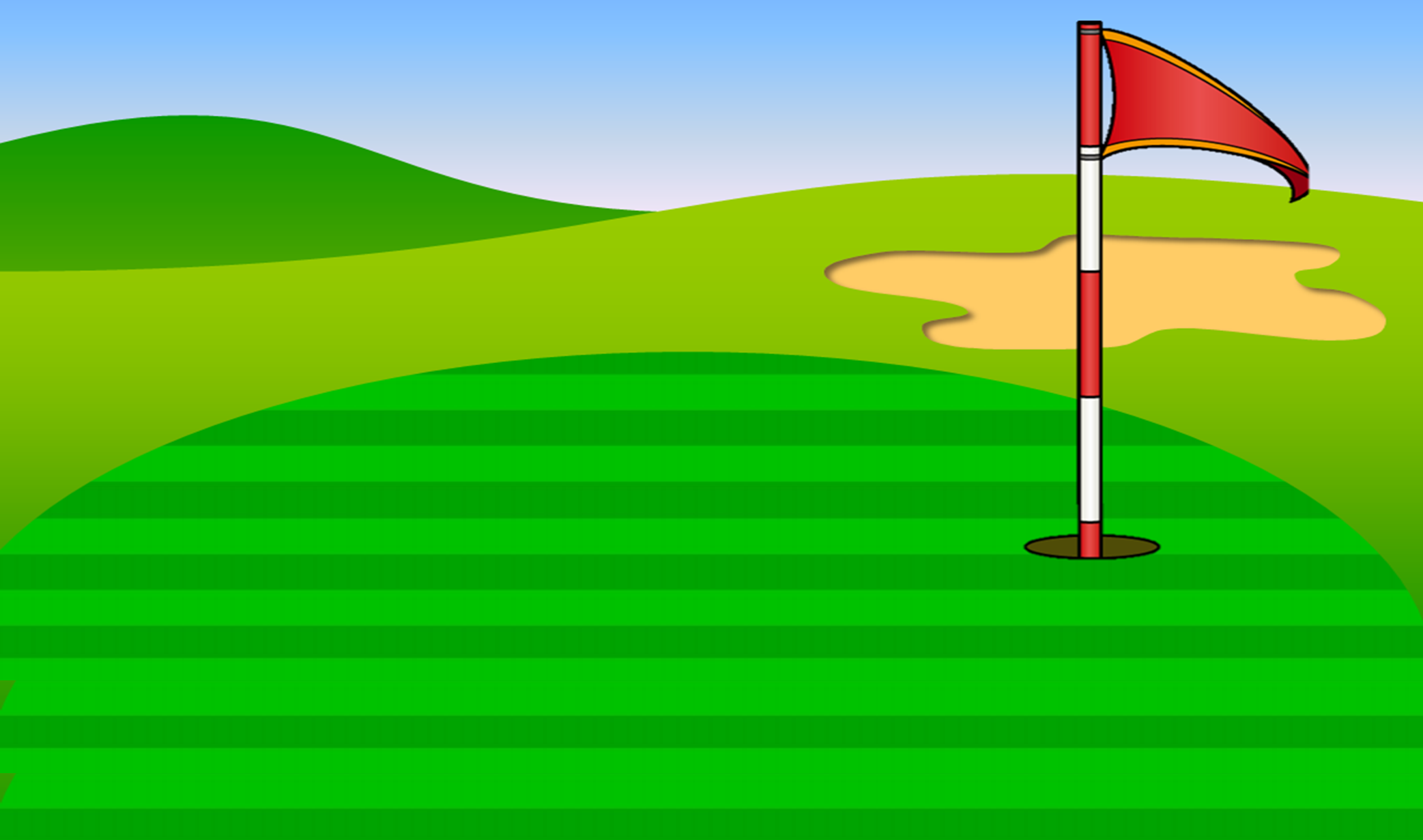 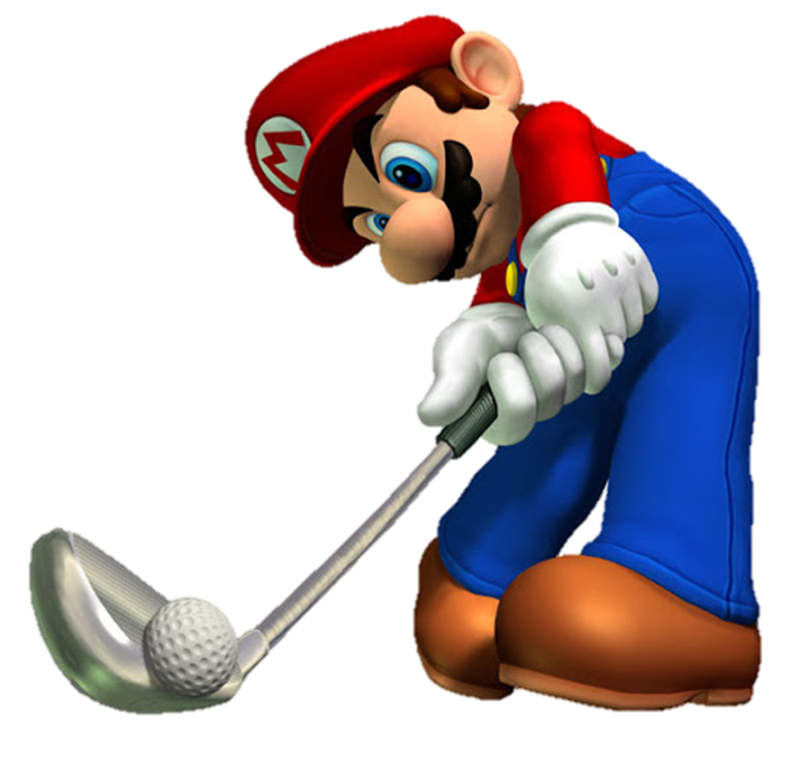 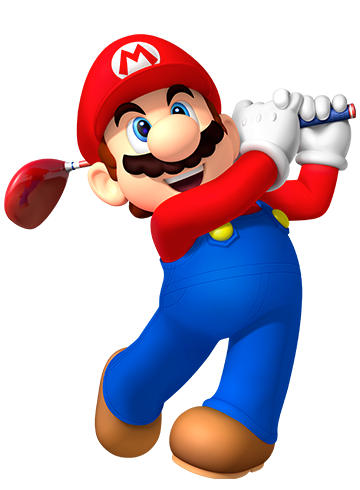 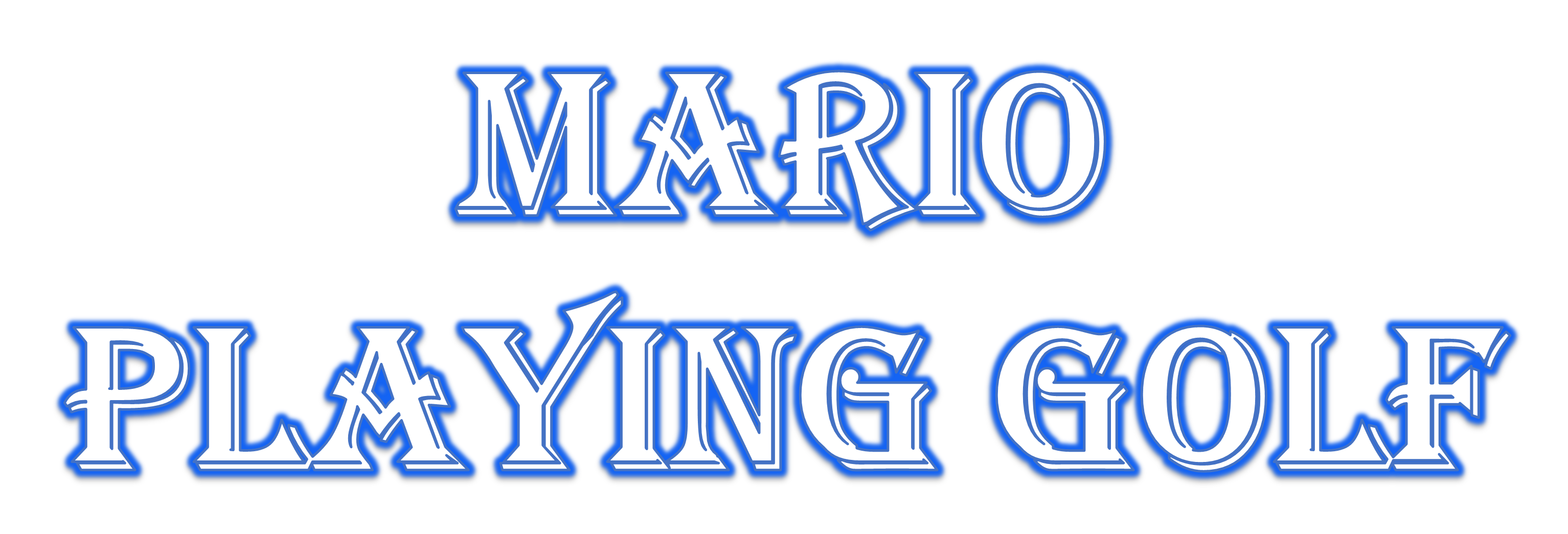 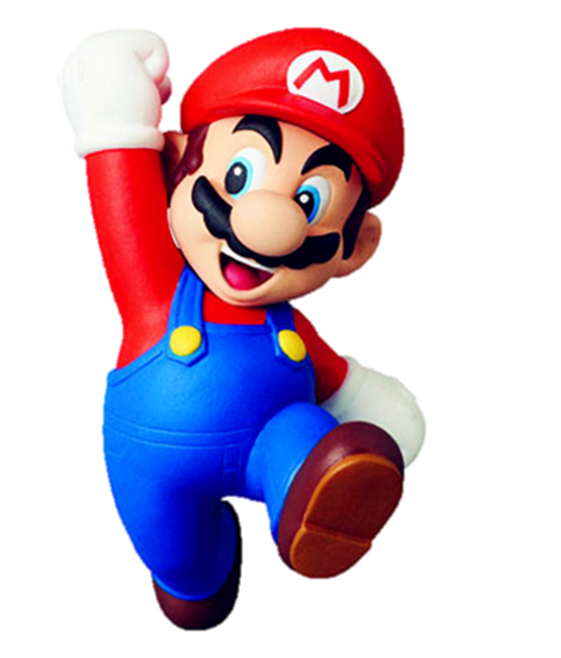 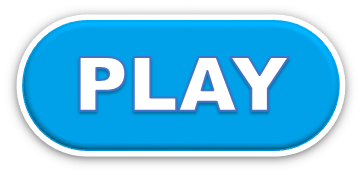 PLAY
Mario
PLAYING GOLF
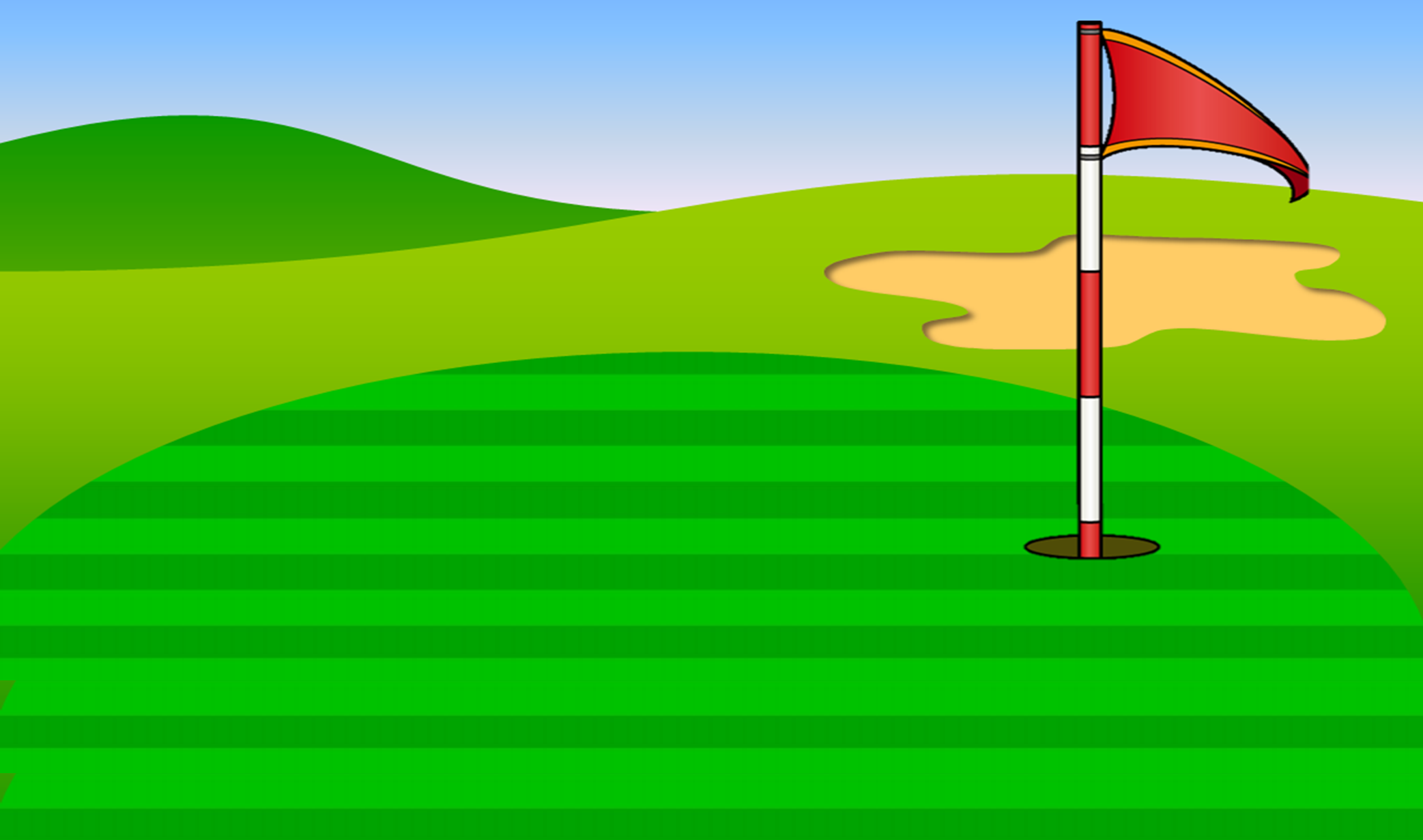 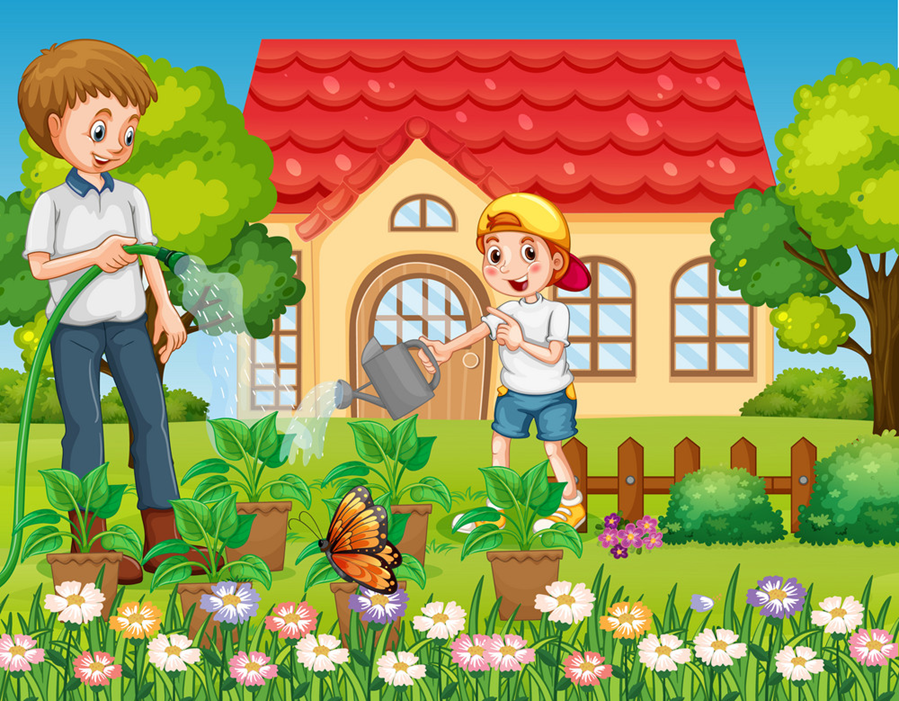 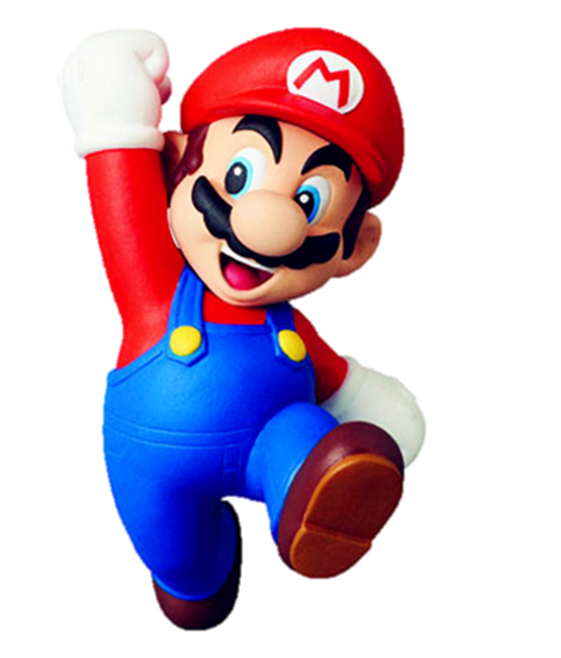 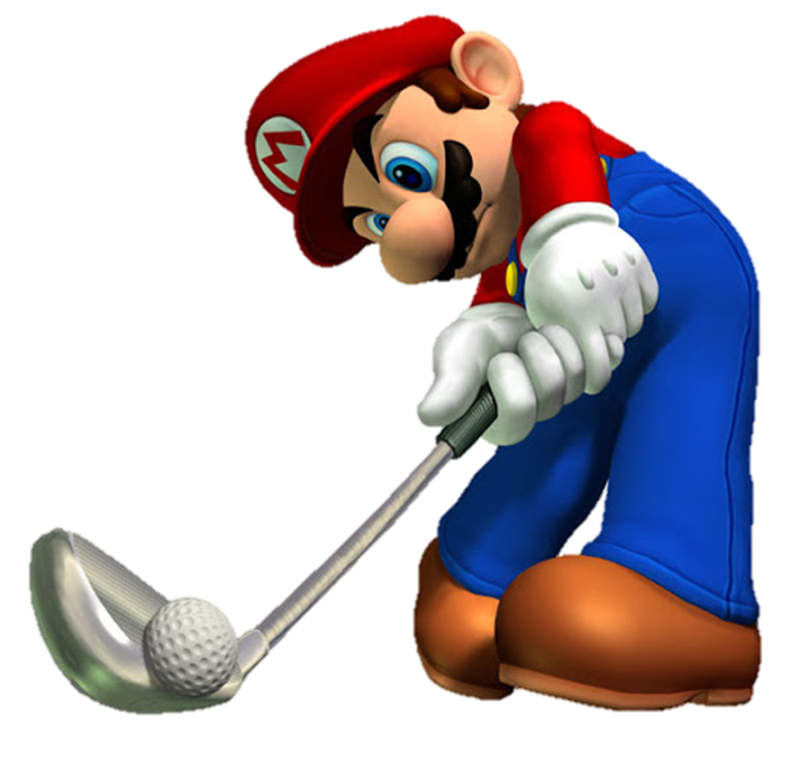 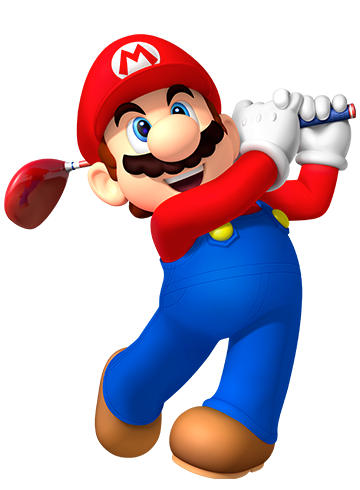 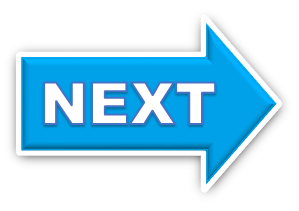 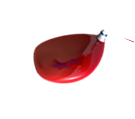 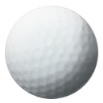 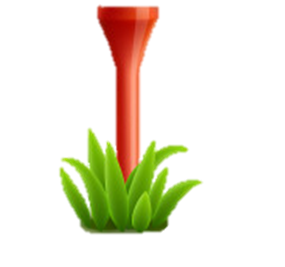 This is my yard.
This is my garden.
This is my house.
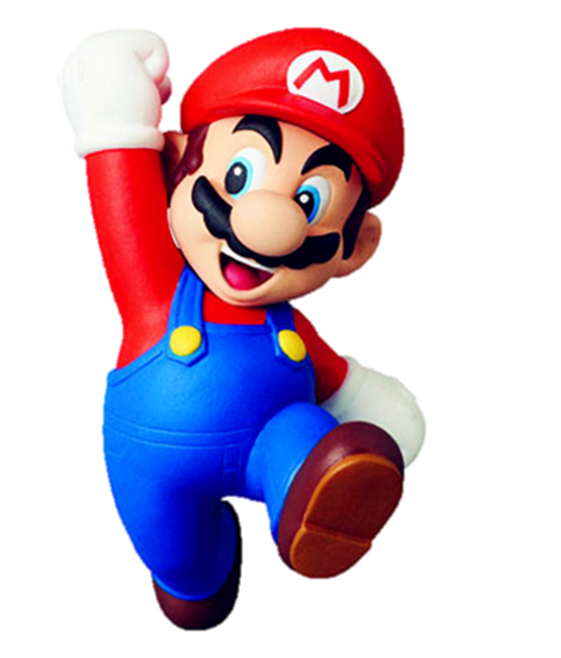 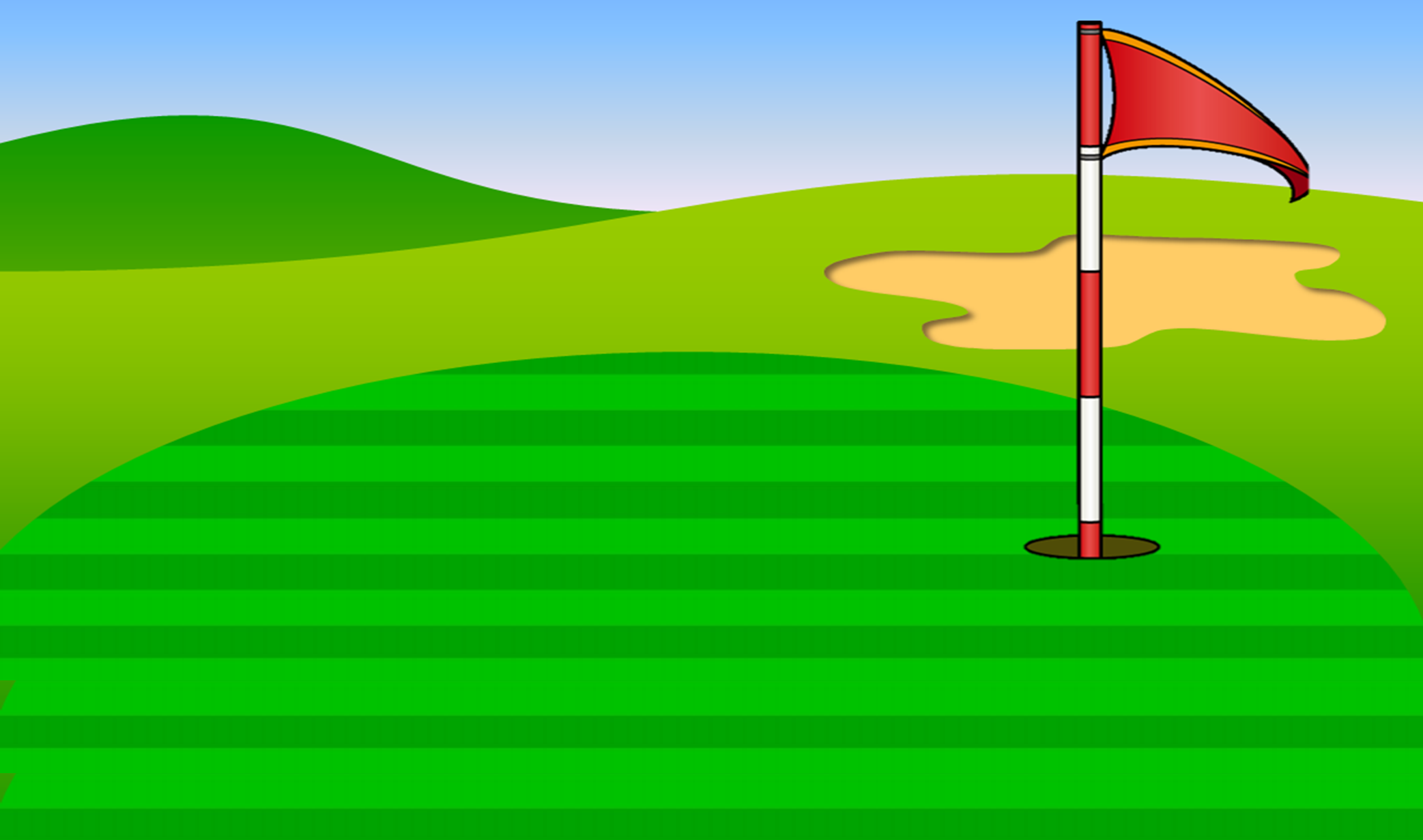 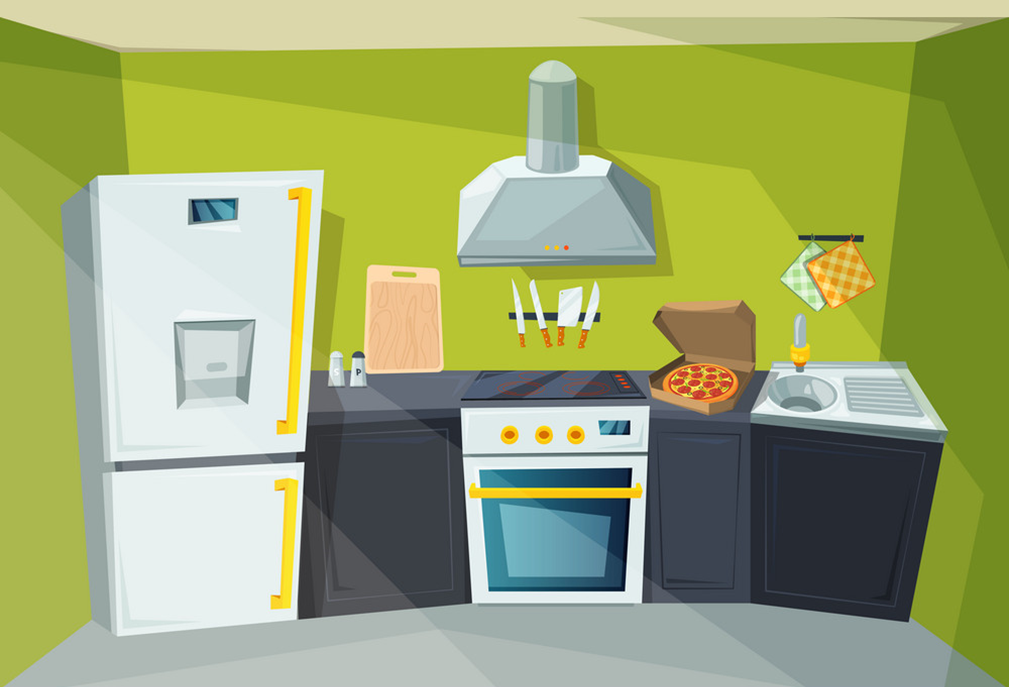 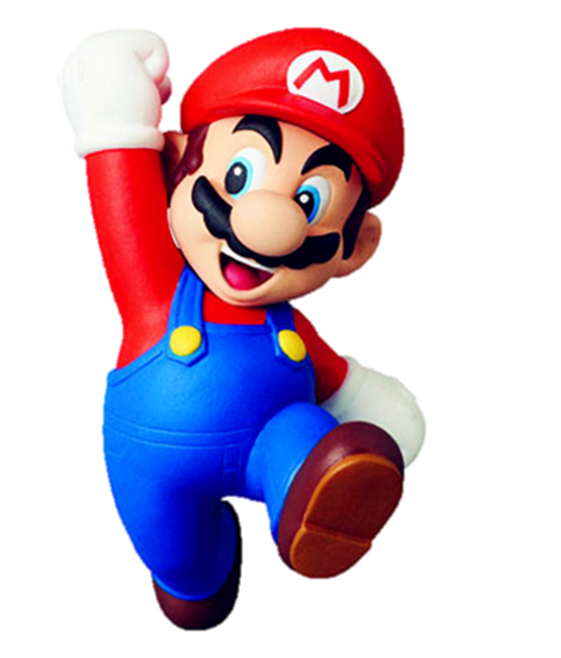 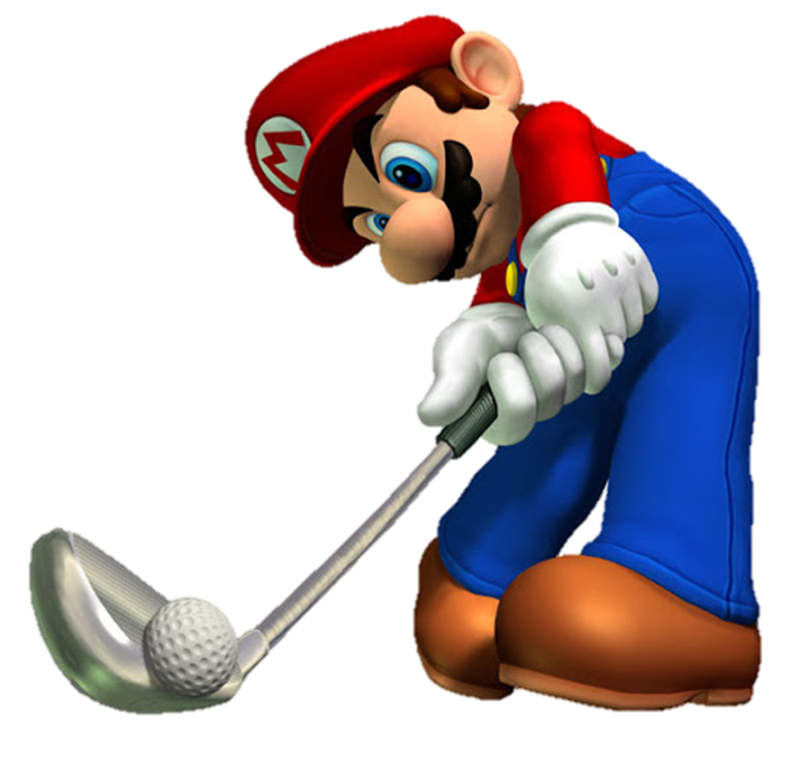 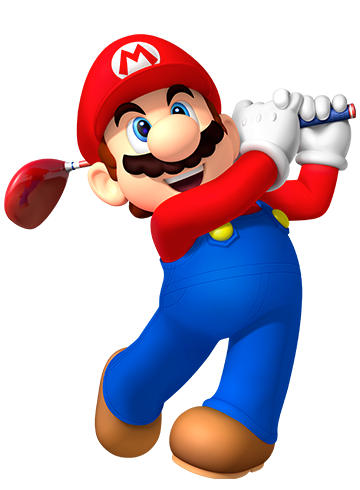 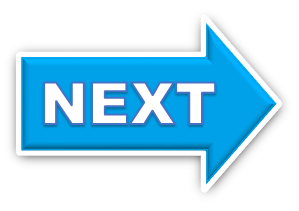 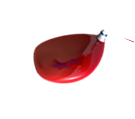 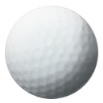 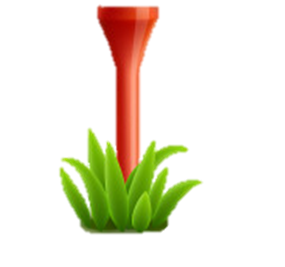 This is my garden.
This is my house.
This is my kitchen.
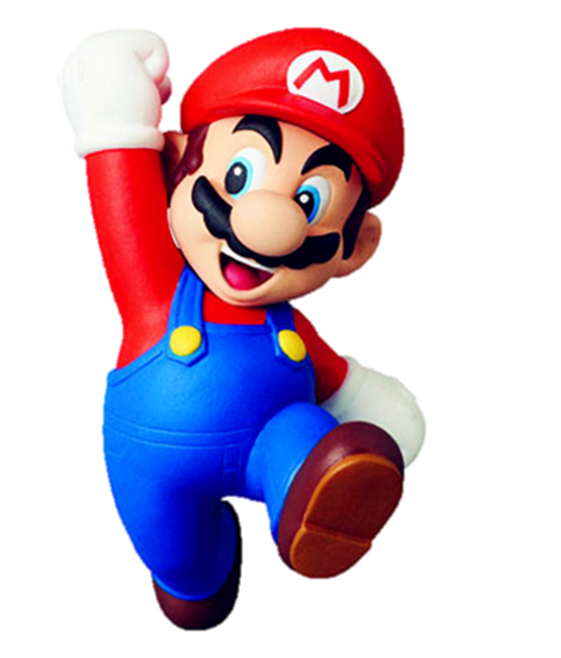 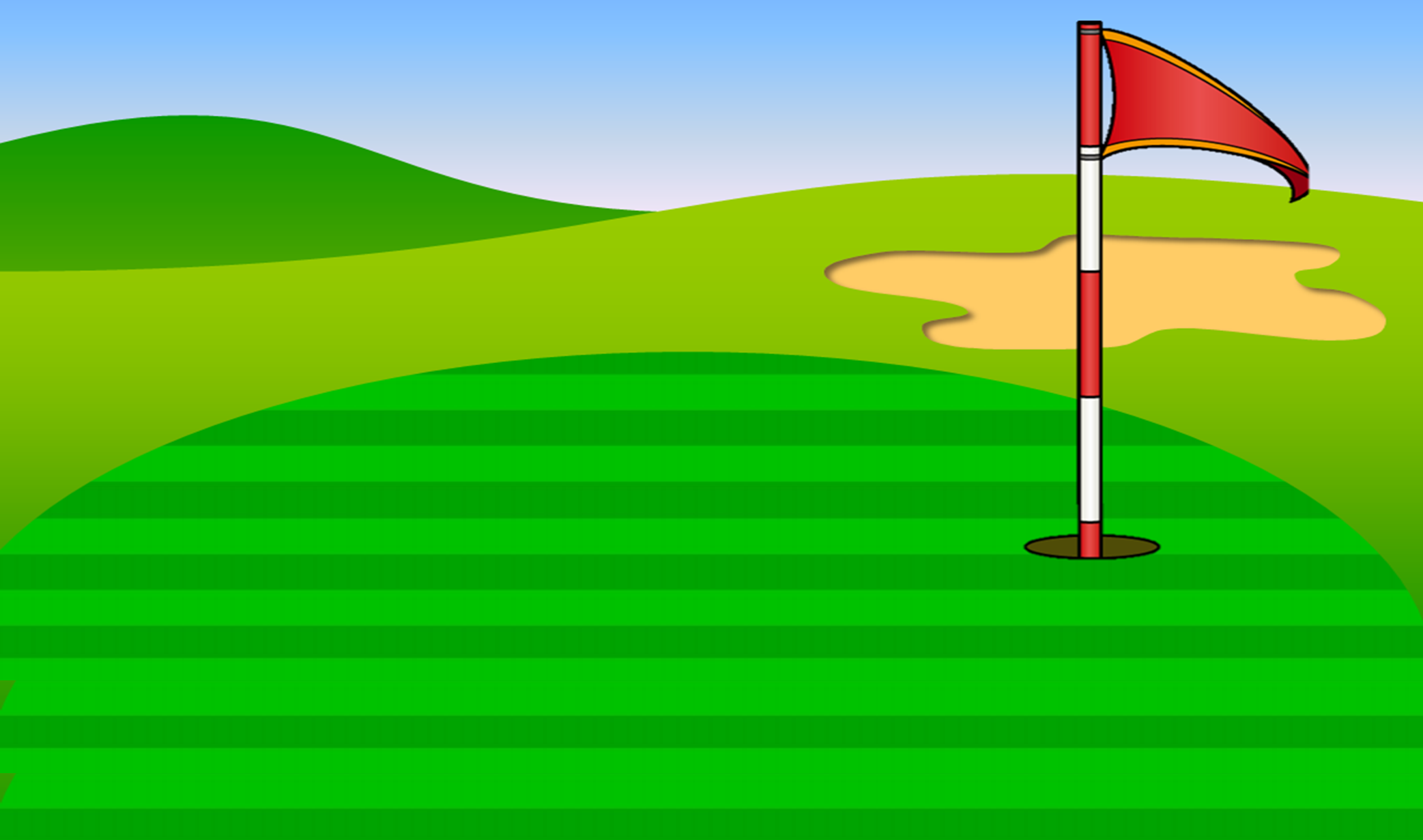 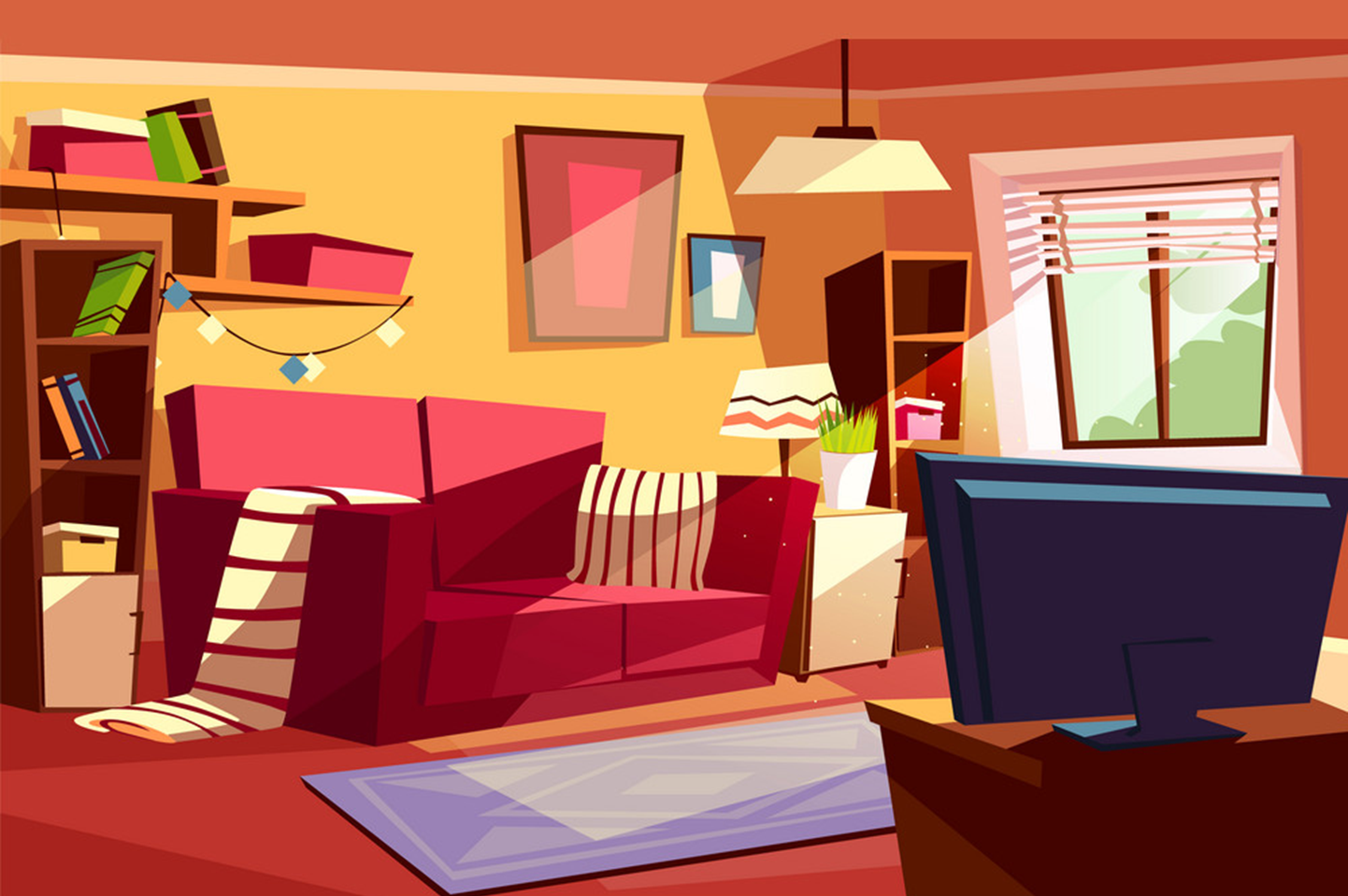 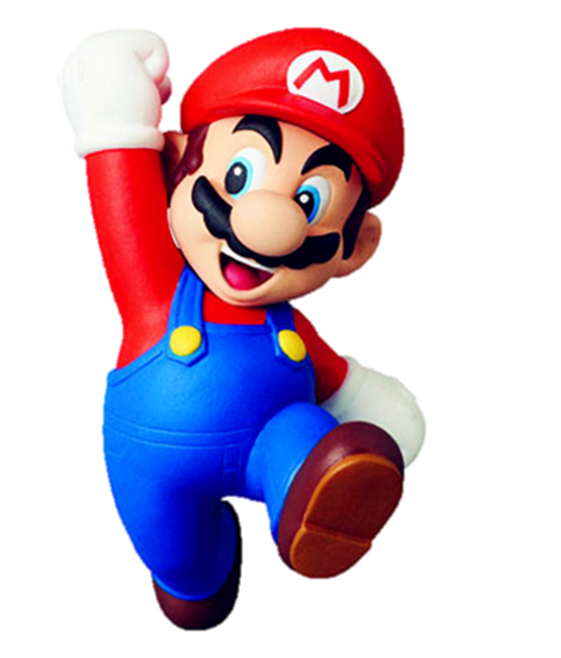 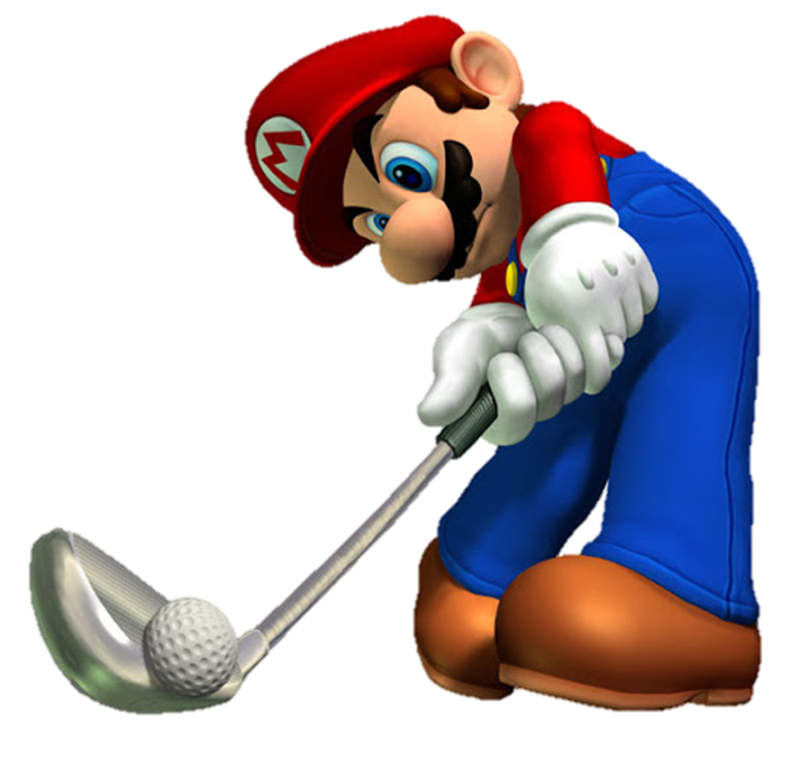 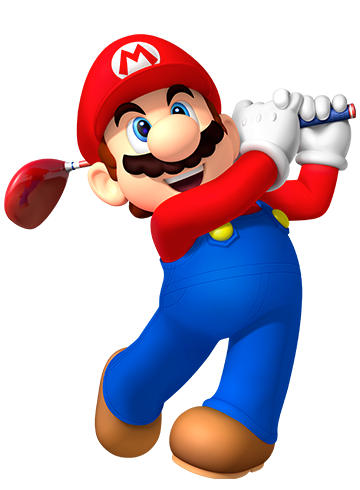 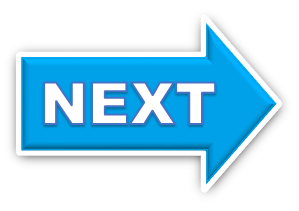 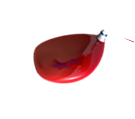 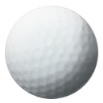 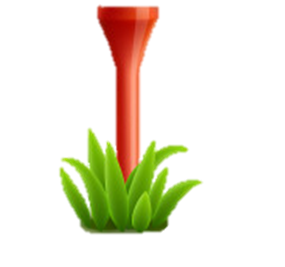 This is my dining room.
This is my bathroom.
This is my living room.
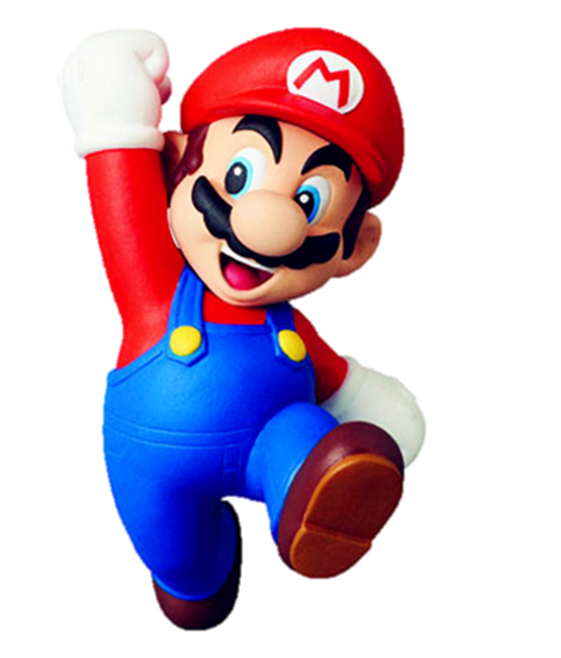 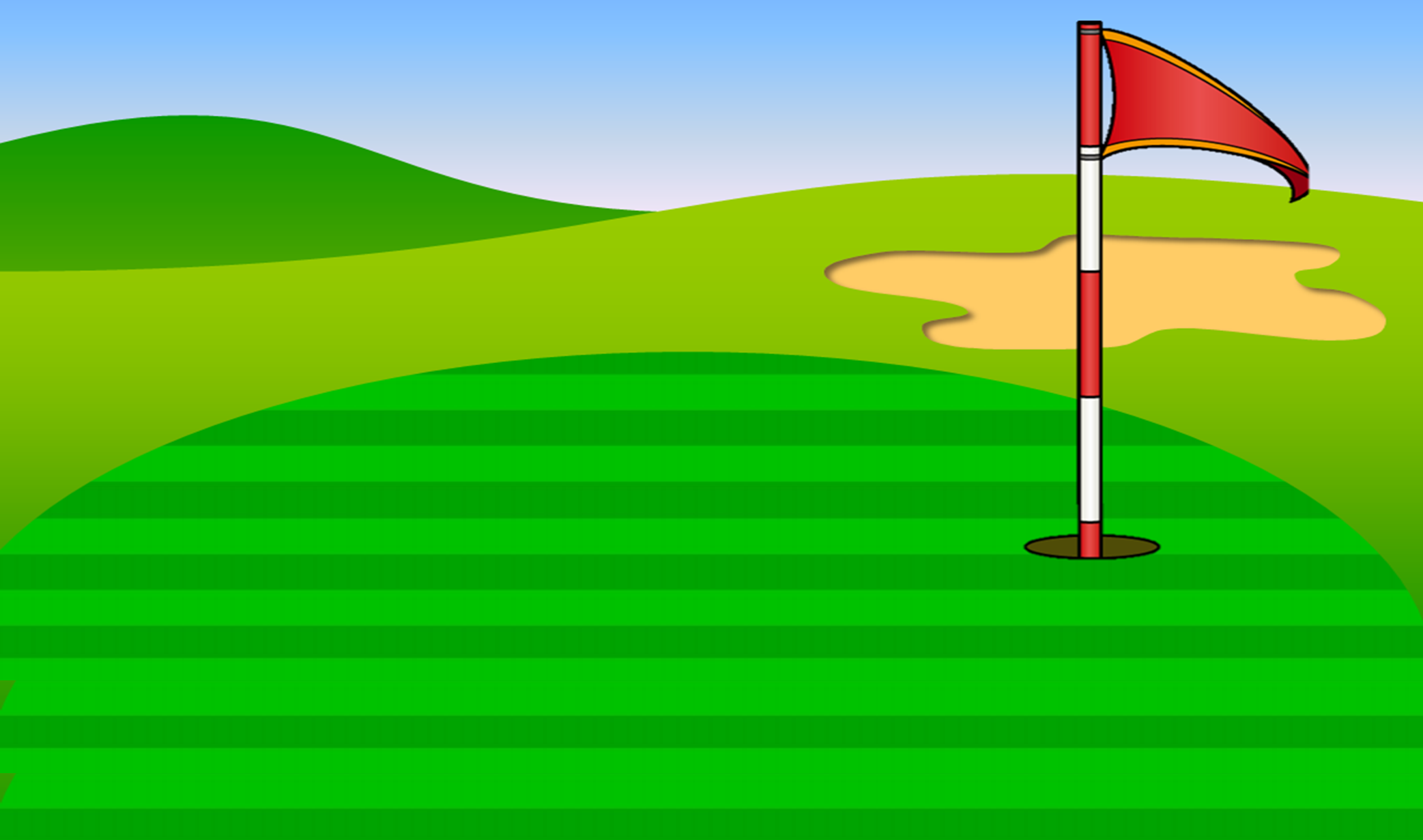 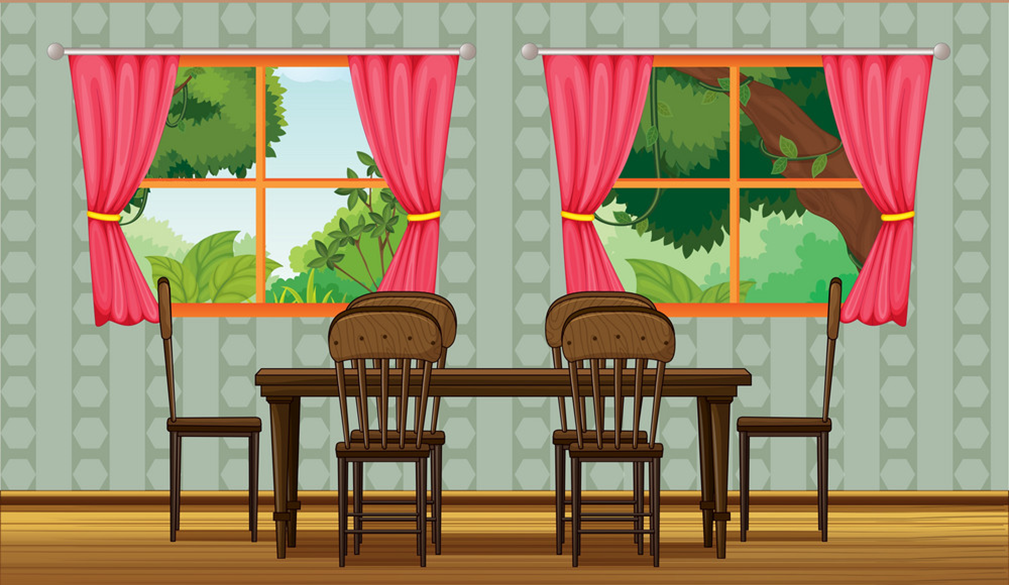 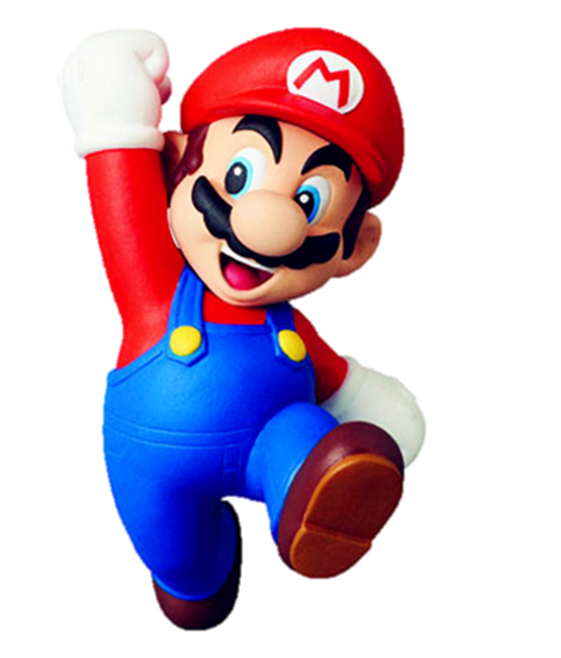 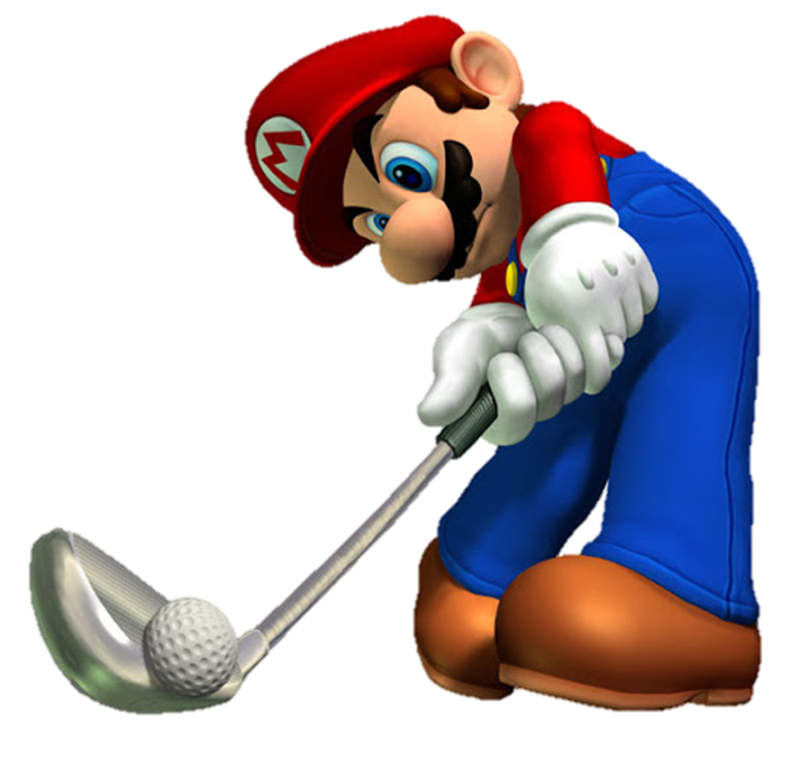 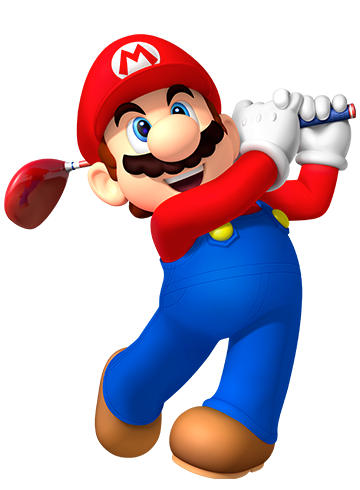 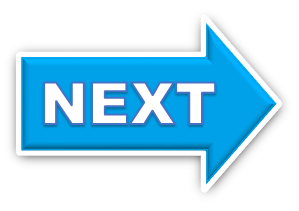 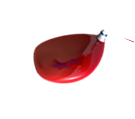 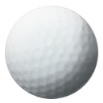 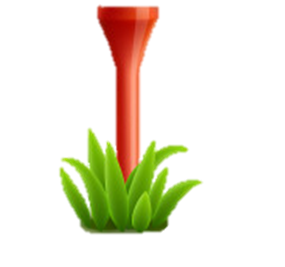 That are my dining room.
That is my dining room.
This are my dining room.
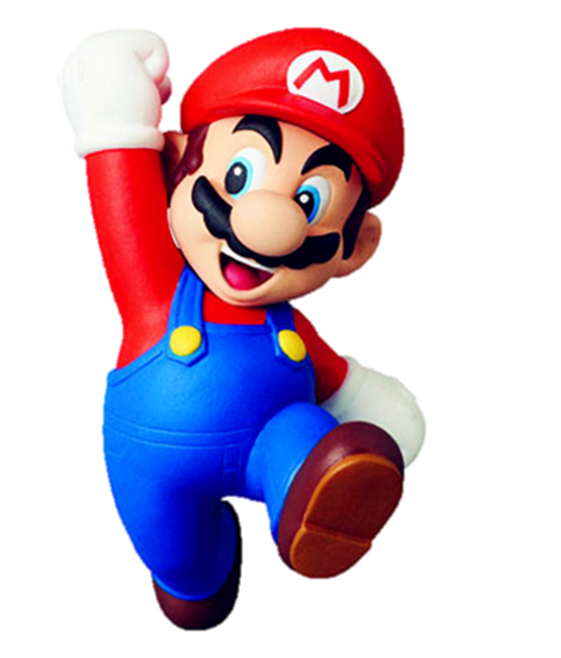 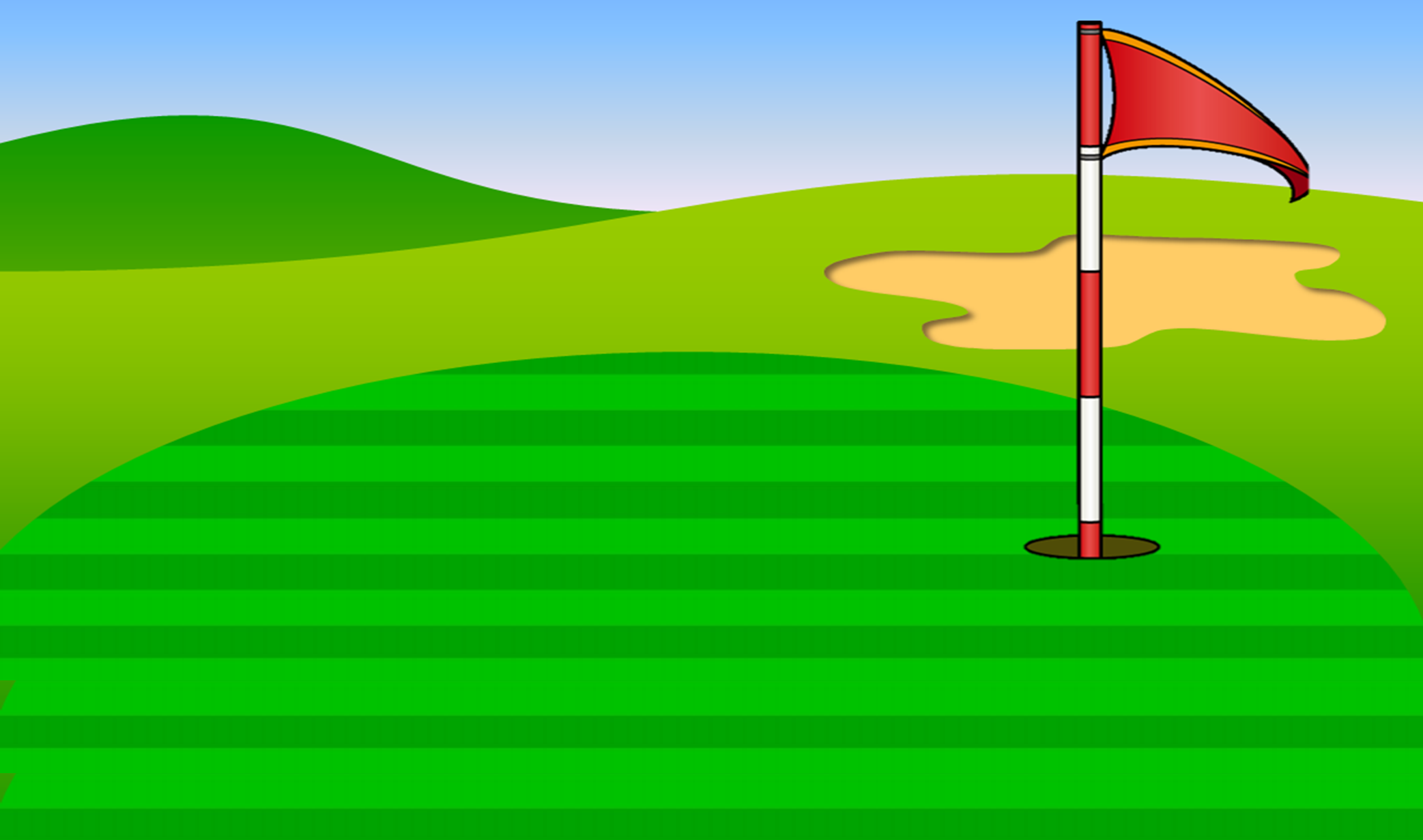 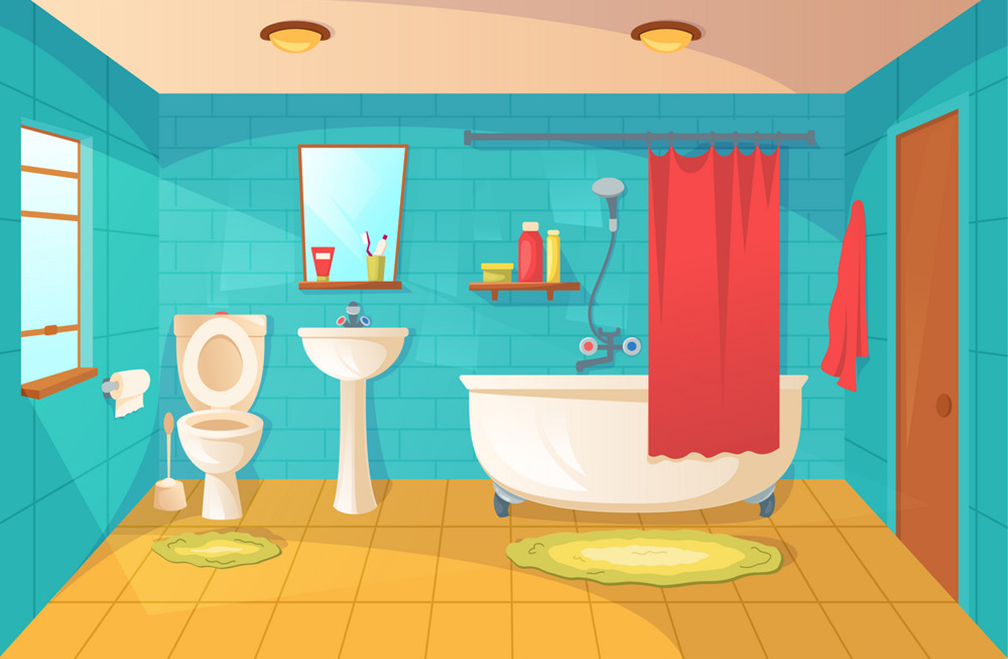 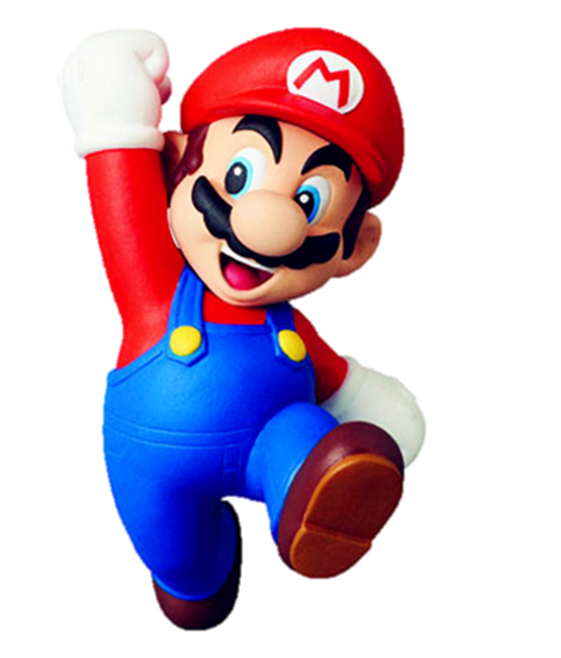 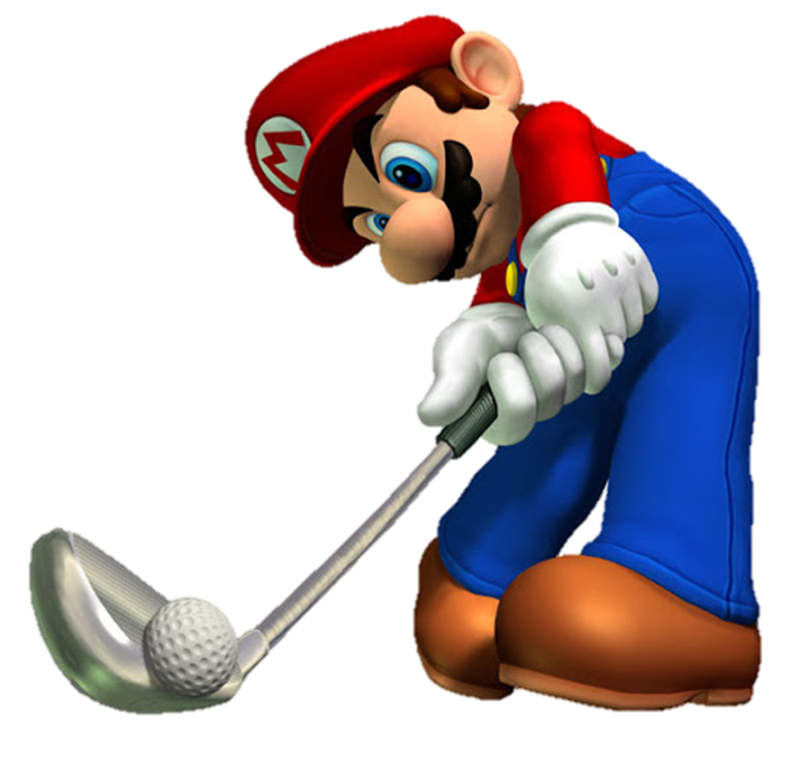 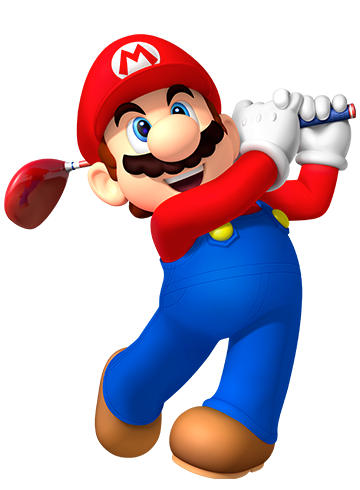 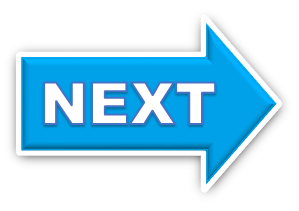 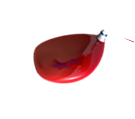 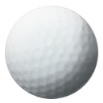 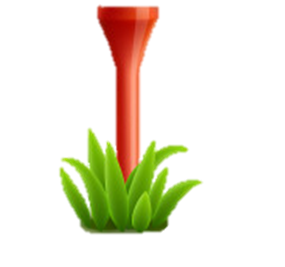 That is my kitchen.
That is my living room.
That is my bathroom.
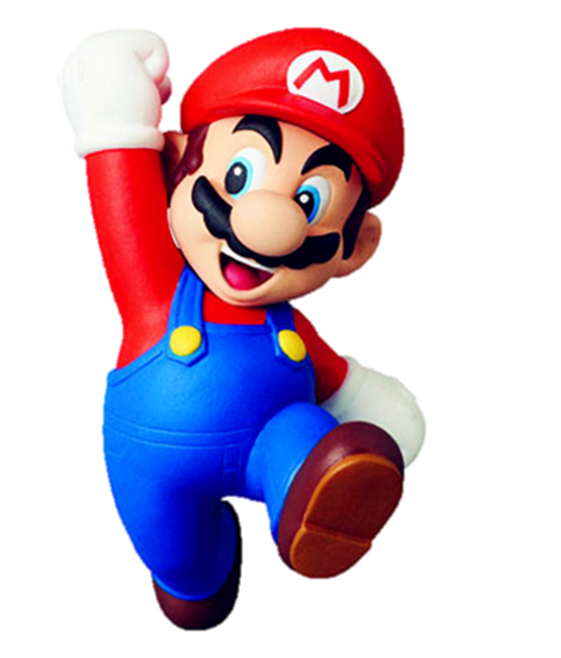 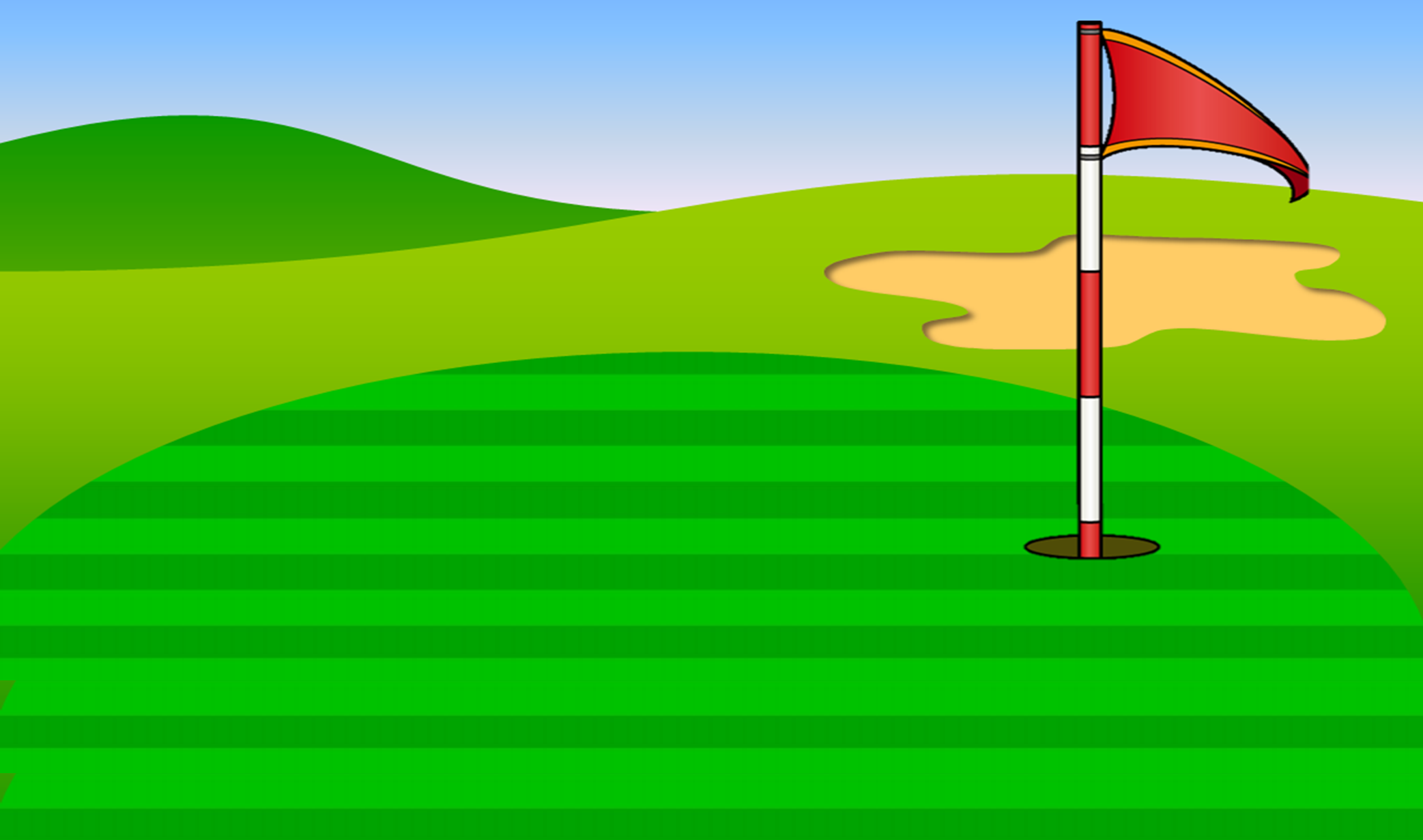 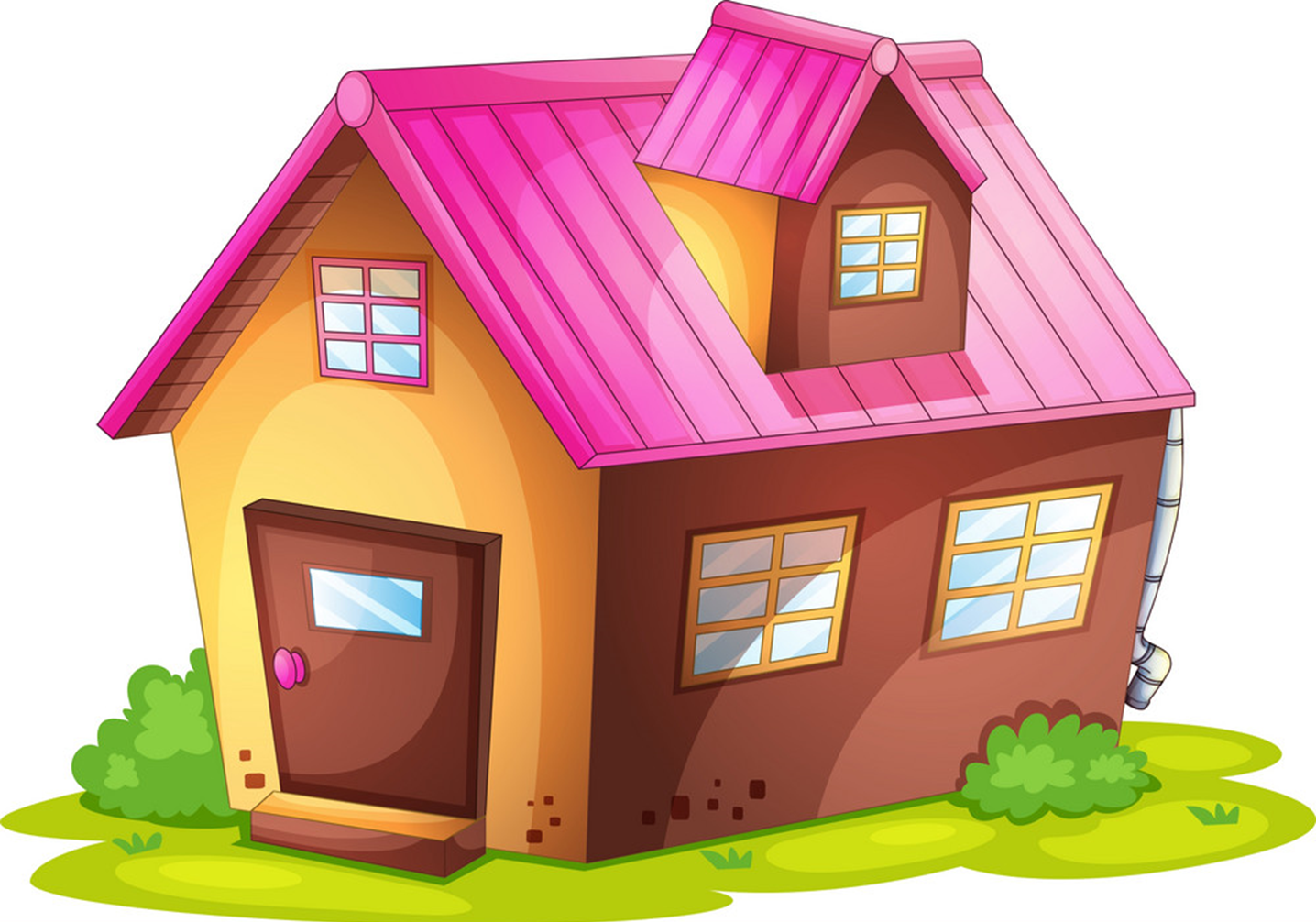 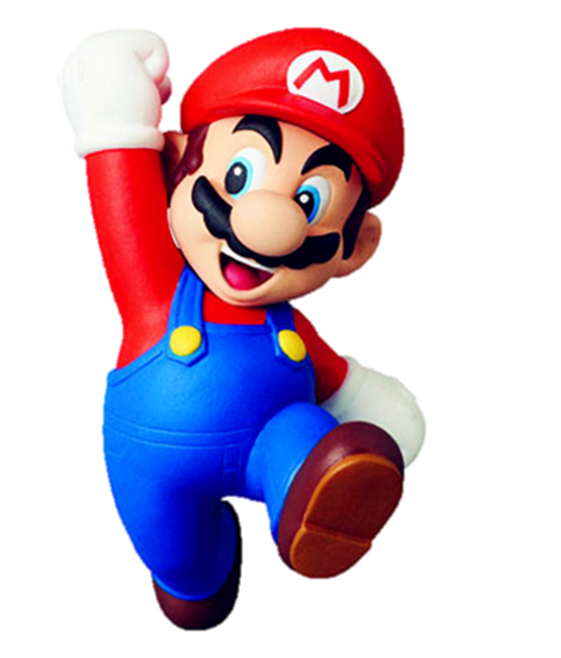 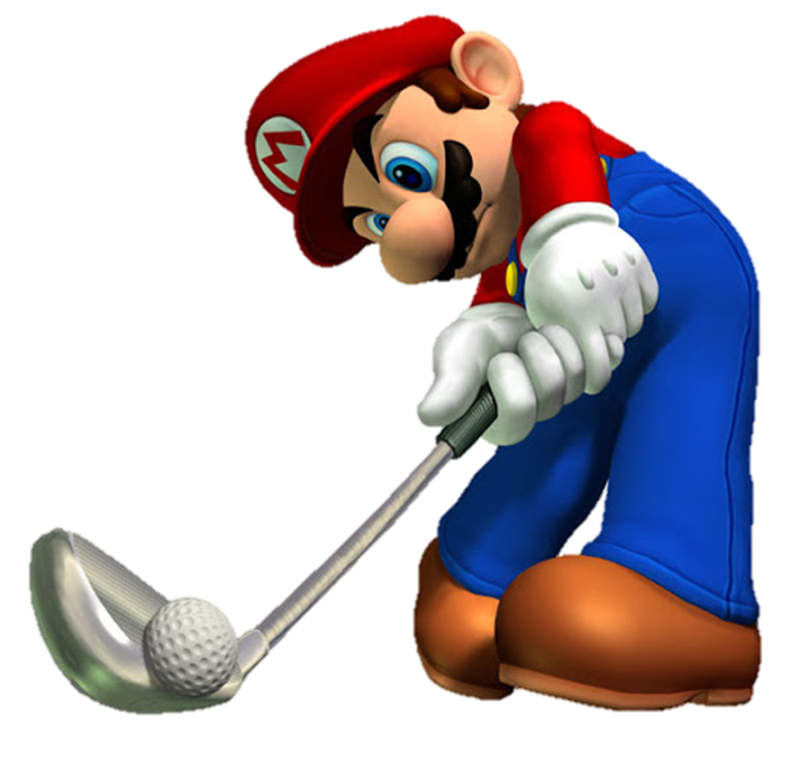 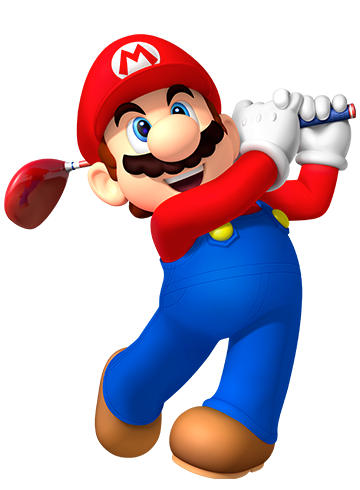 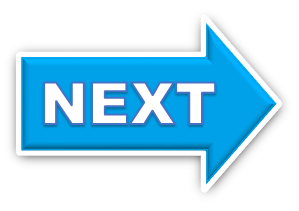 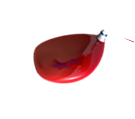 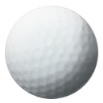 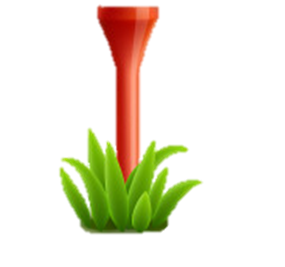 Those are my house.
That is my house.
These are my house.
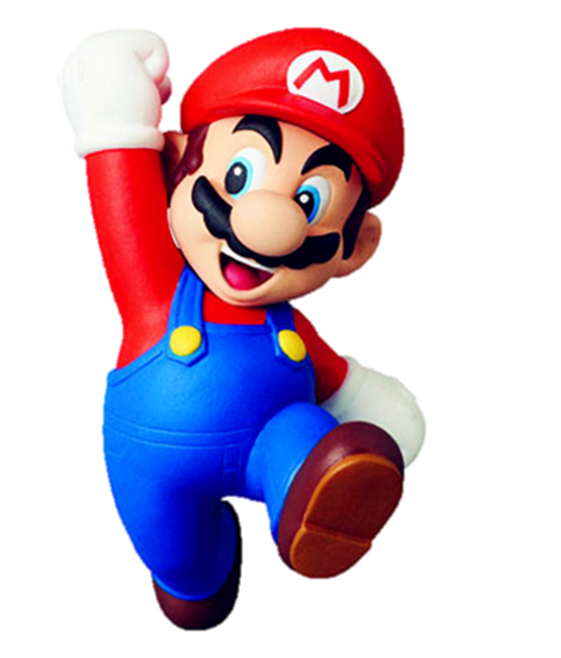 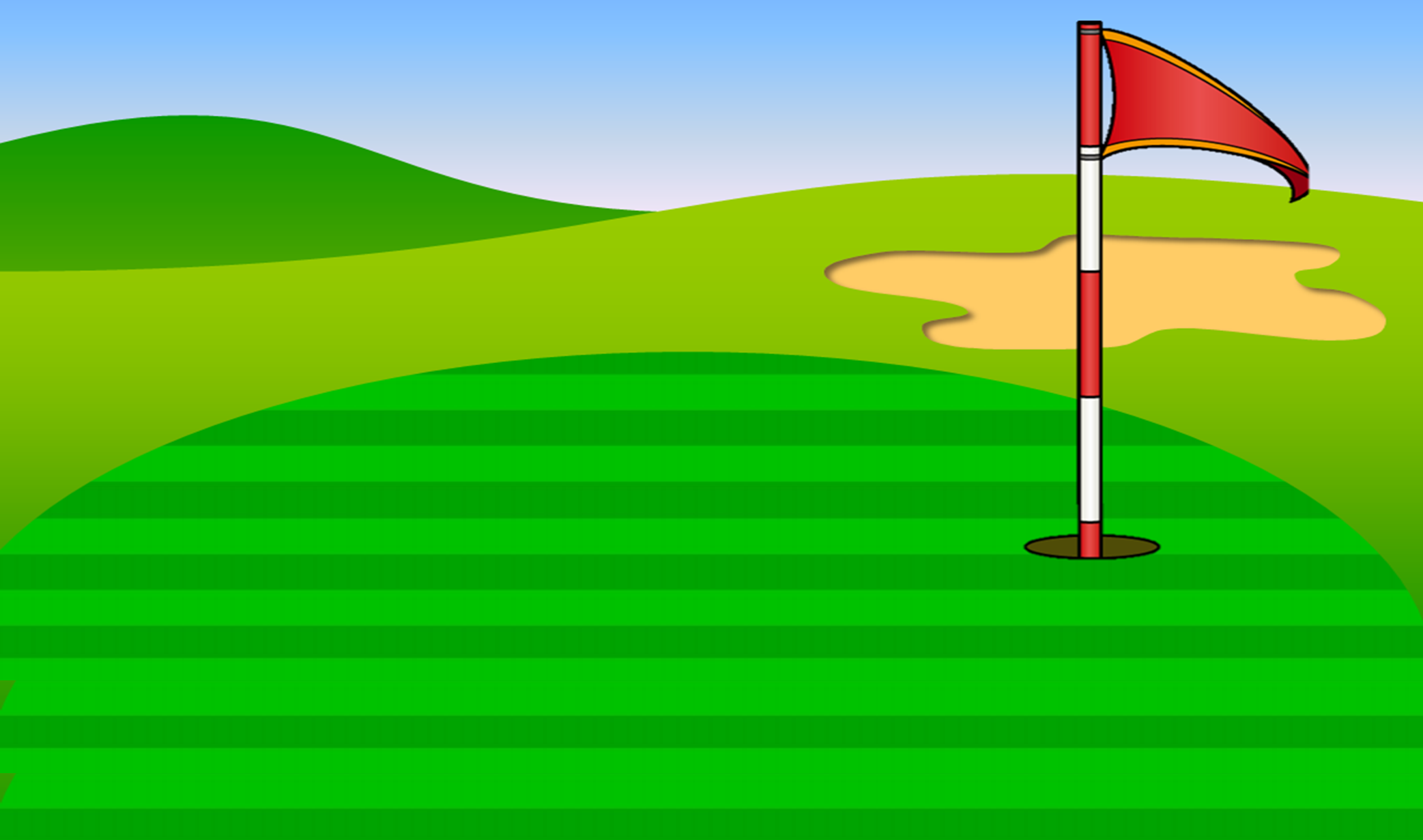 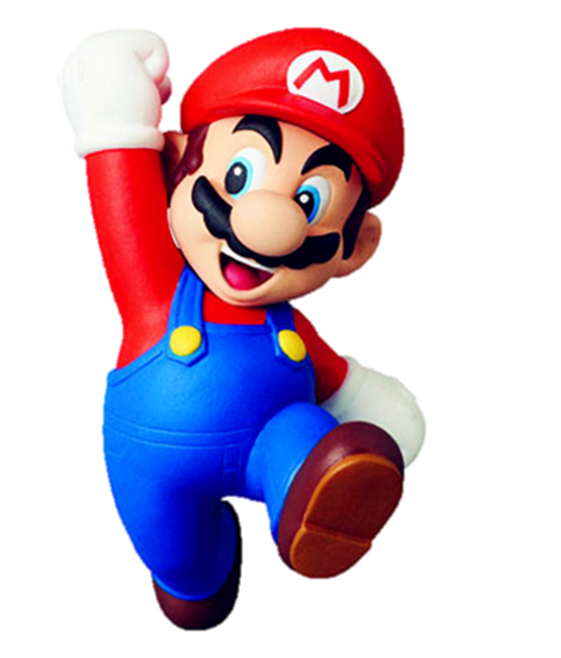 WELLDONE!
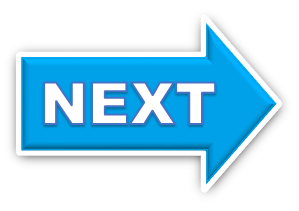 Grammar
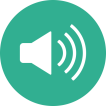 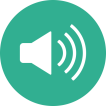 1. Look, listen and repeat.
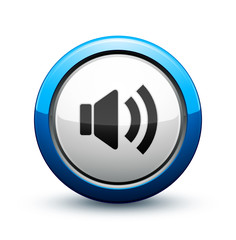 This is my house.
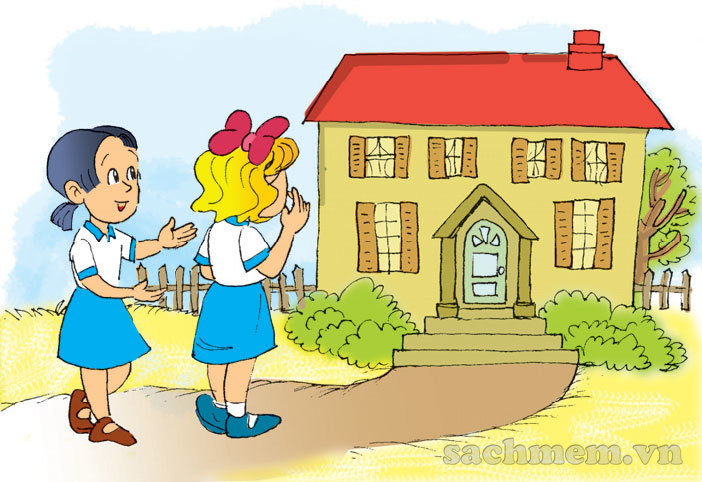 Wow! It's big!
1. Look, listen and repeat.
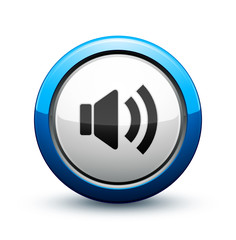 There's a garden over there. 
Come and see it.
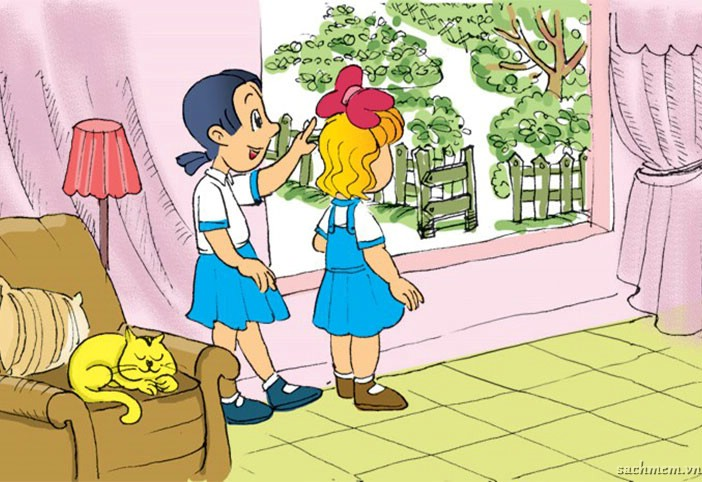 It's very nice!
2. Point and say.
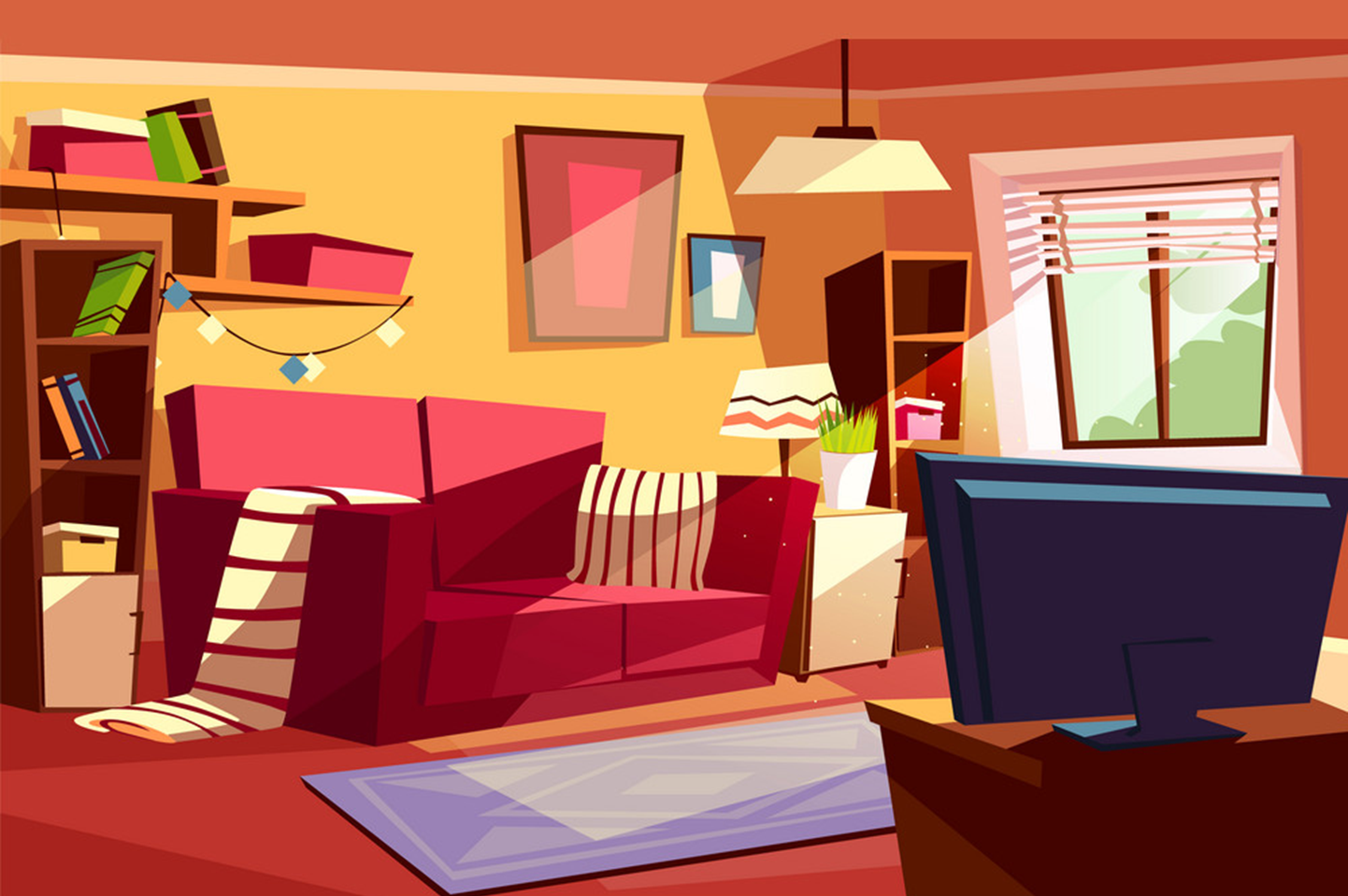 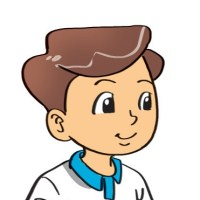 There's a living room.
_____________ .
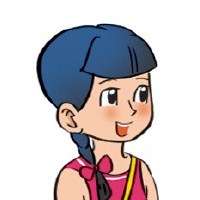 It's very nice!
2. Point and say.
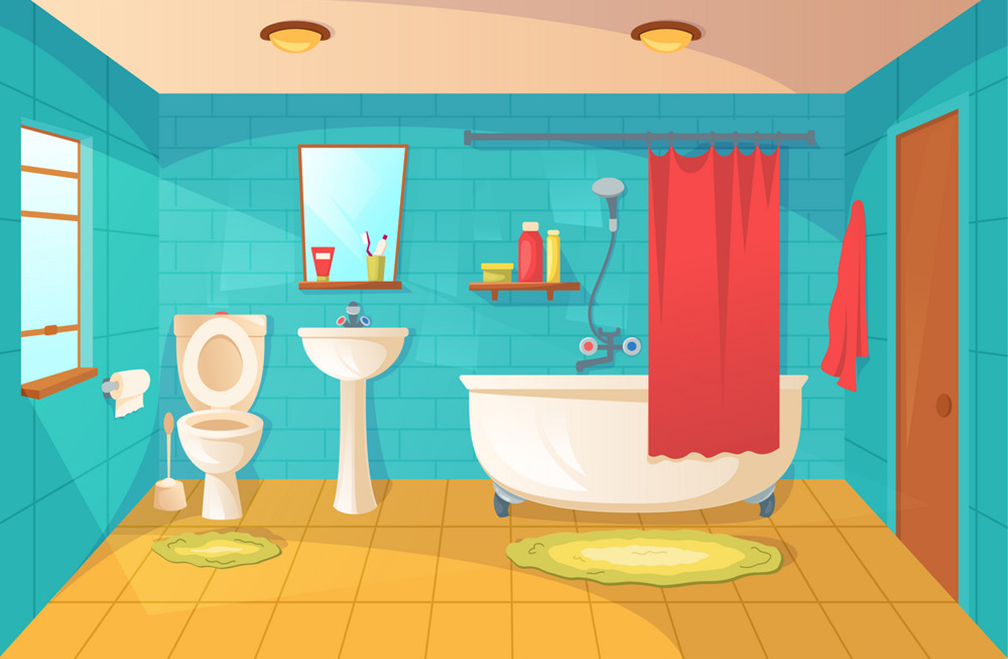 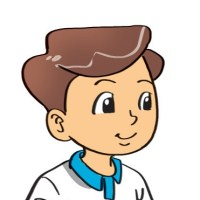 There's a bathroom.
_____________ .
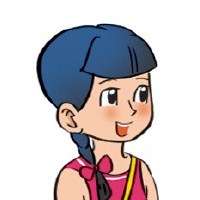 It's very nice!
2. Point and say.
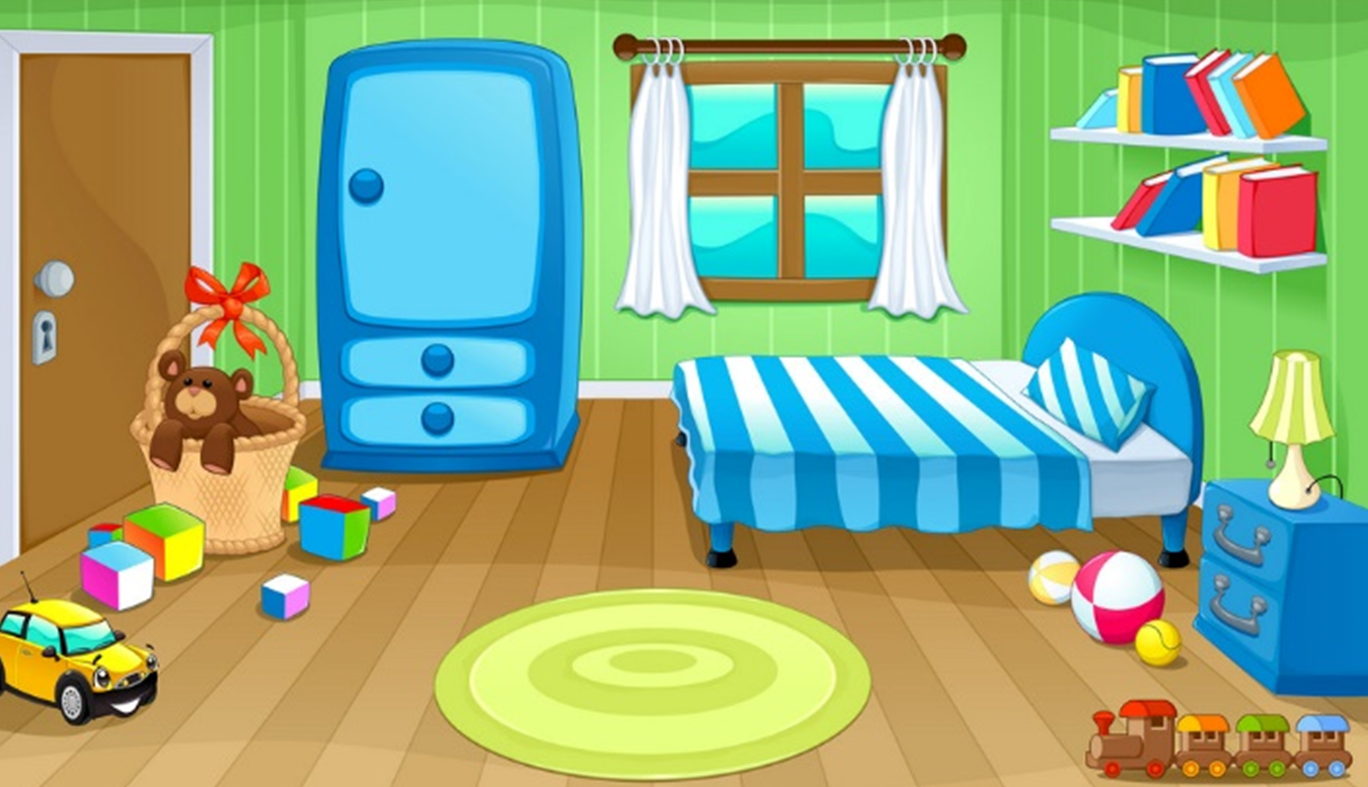 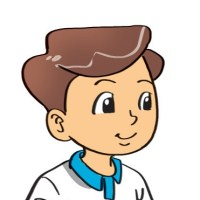 There's a bedroom.
_____________ .
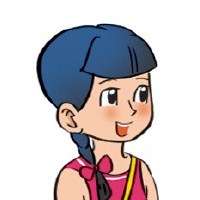 It's very nice!
2. Point and say.
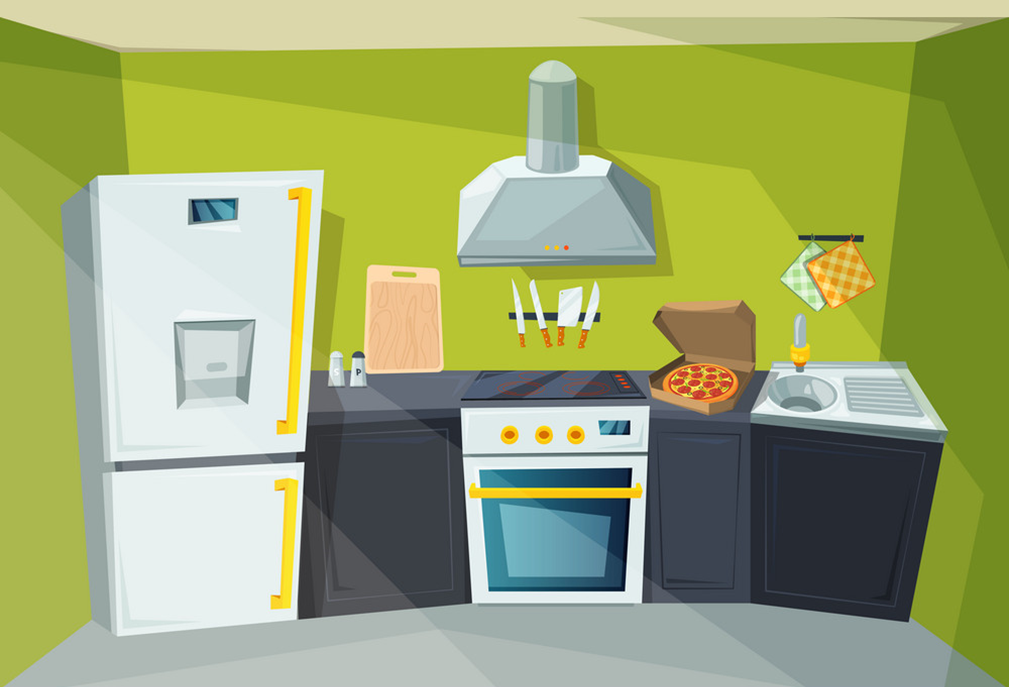 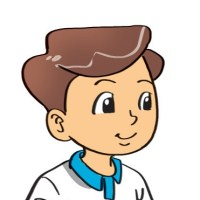 There's a kitchen.
_____________ .
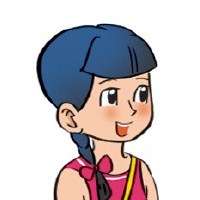 It's very nice!
2. Point and say.
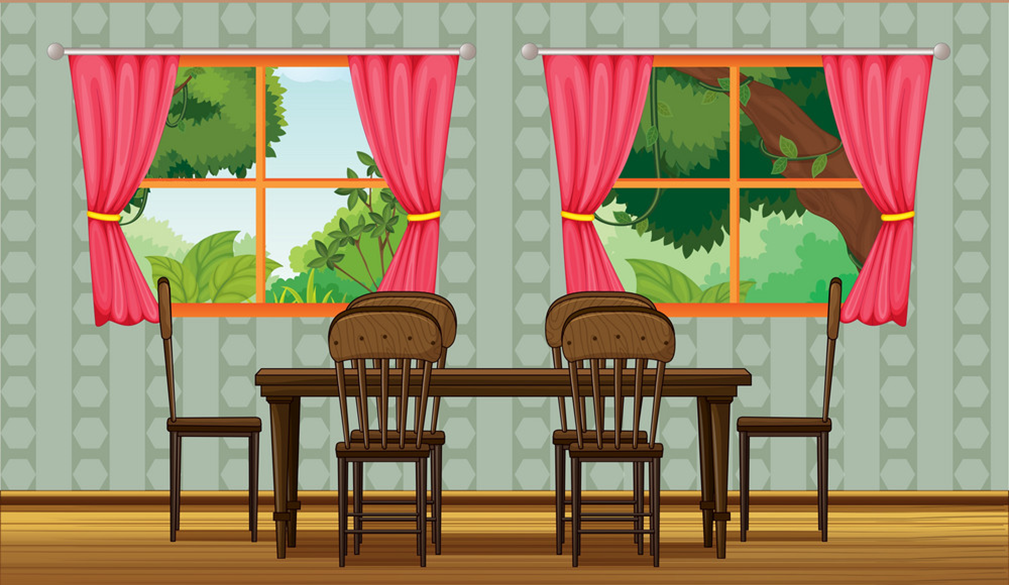 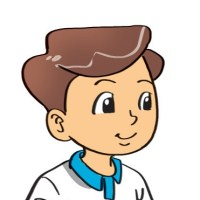 There's a dining room.
_____________ .
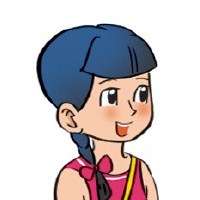 It's very nice!
2. Point and say.
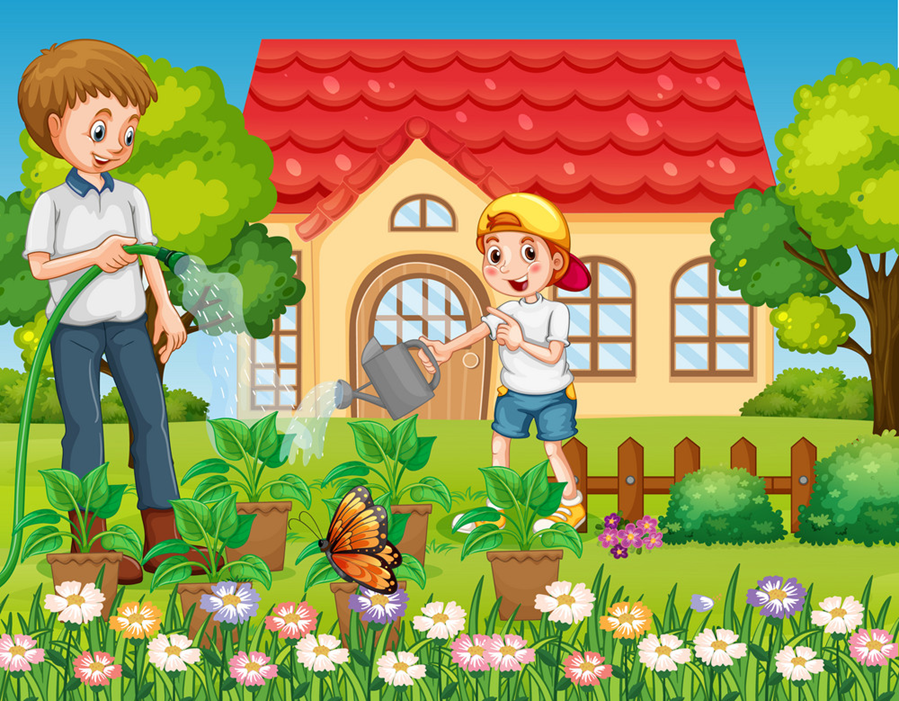 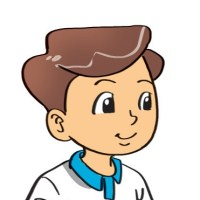 There's a garden.
_____________ .
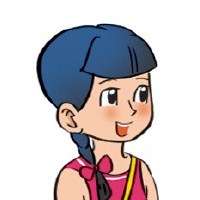 It's very nice!
3. Let's talk.
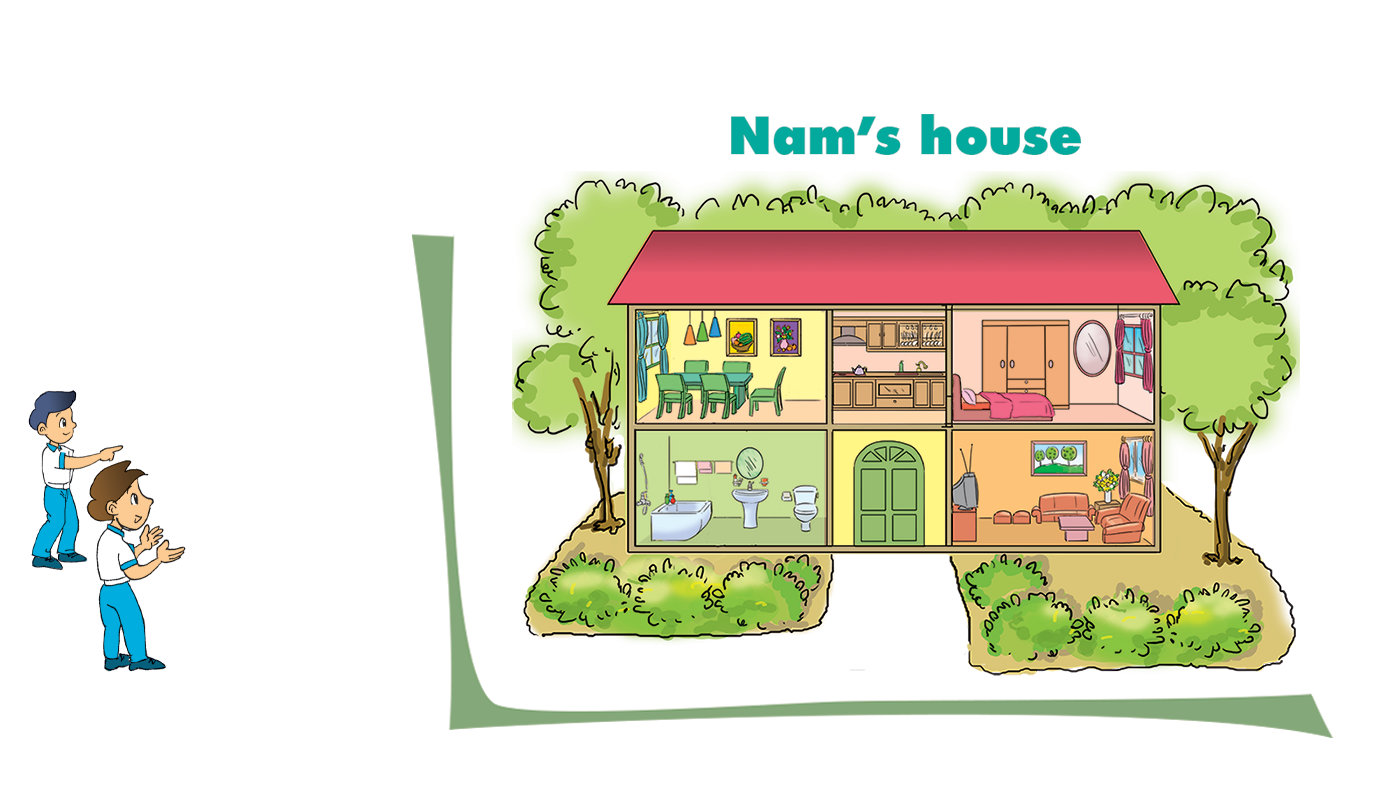 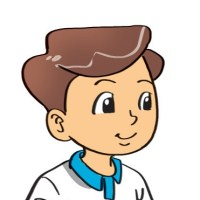 There's a kitchen.
2
1
3
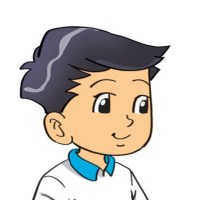 Wow! It's very nice!
4
5
3. Let's talk.
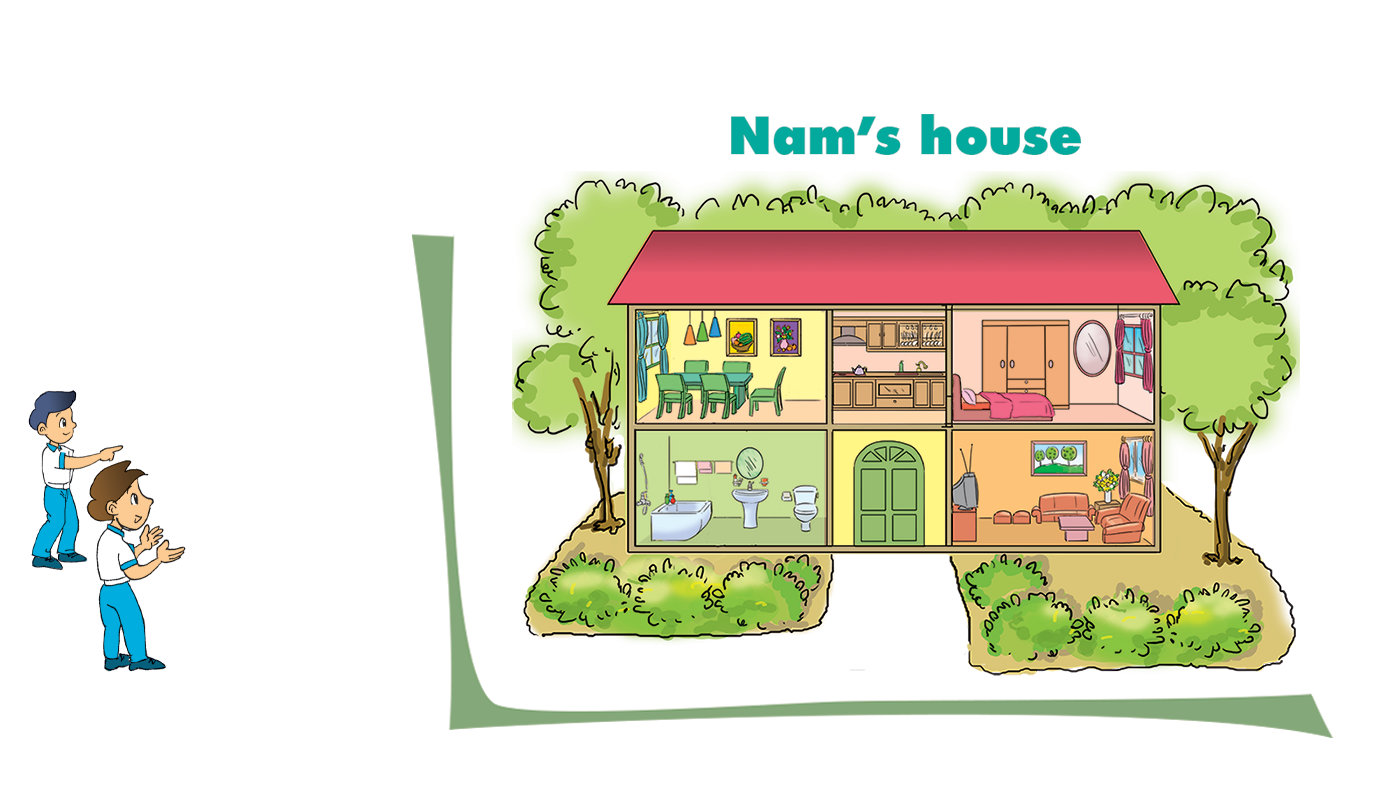 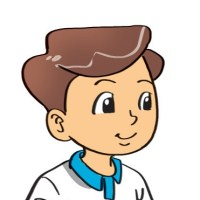 There's a bedroom.
2
1
3
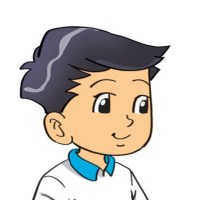 Wow! It's very nice!
4
5
3. Let's talk.
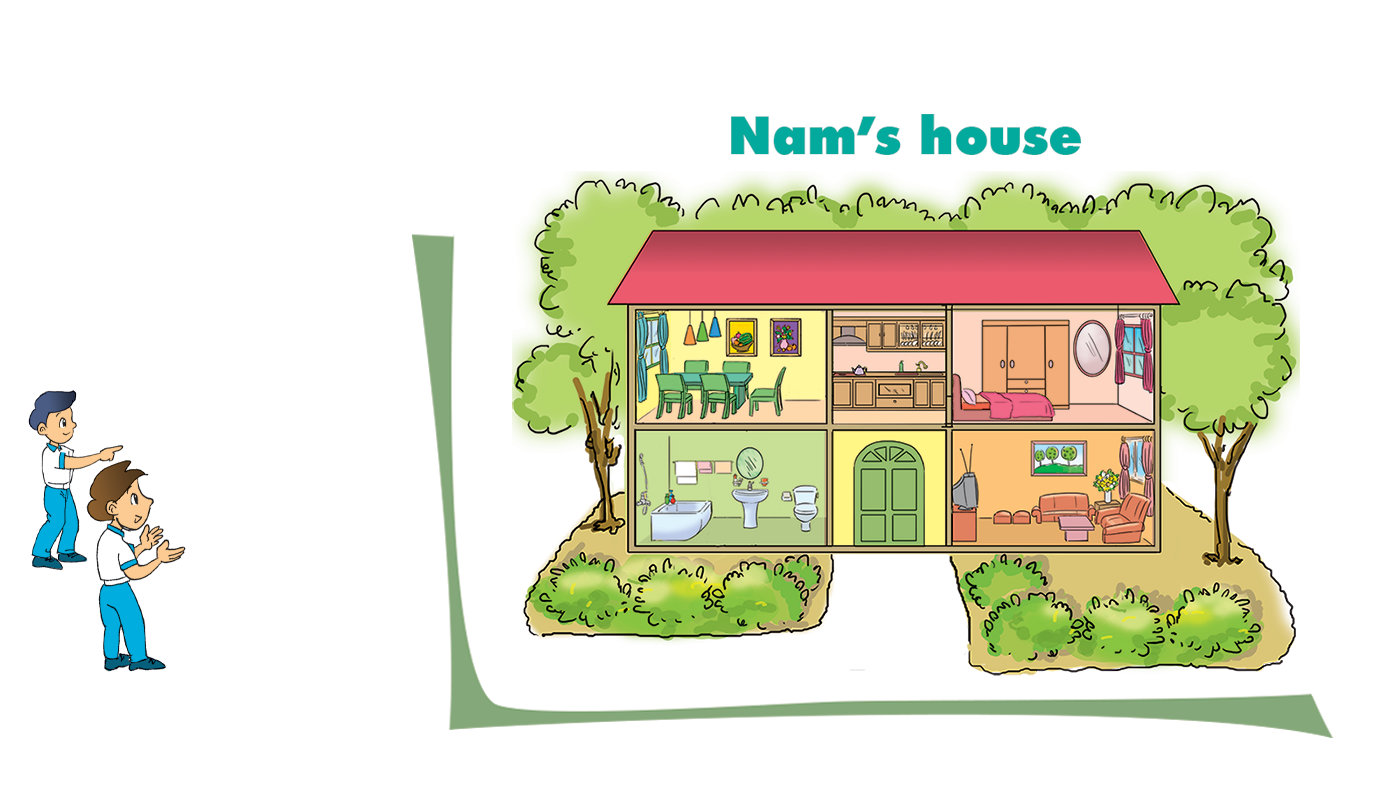 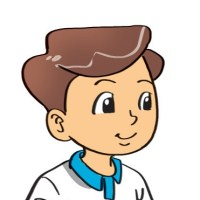 There's a bathroom.
2
1
3
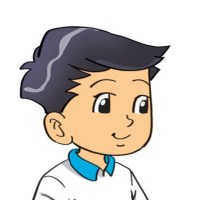 Wow! It's very nice!
4
5
3. Let's talk.
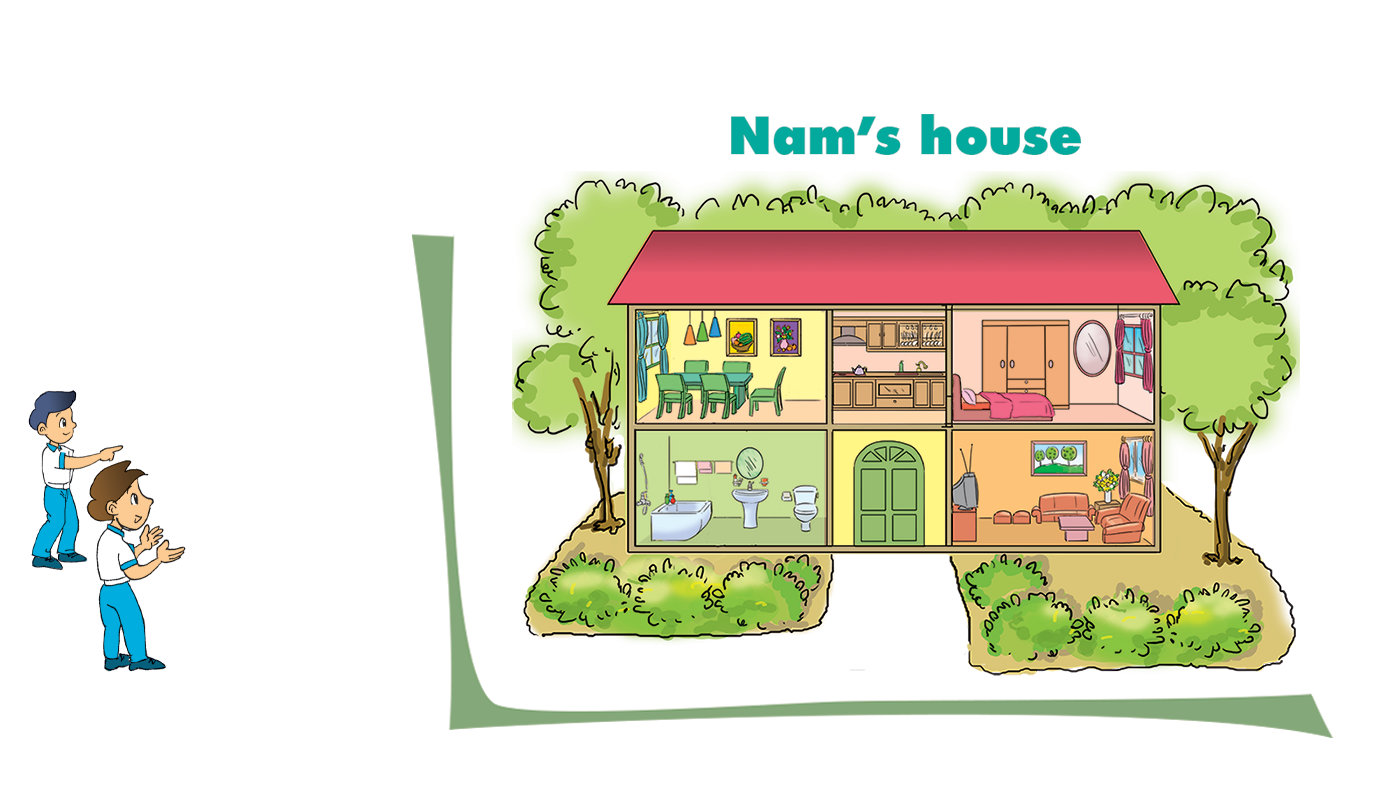 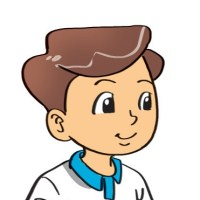 There's a living room.
2
1
3
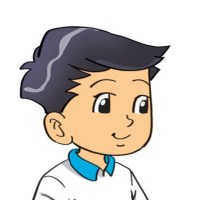 Wow! It's very nice!
4
5
3. Let's talk.
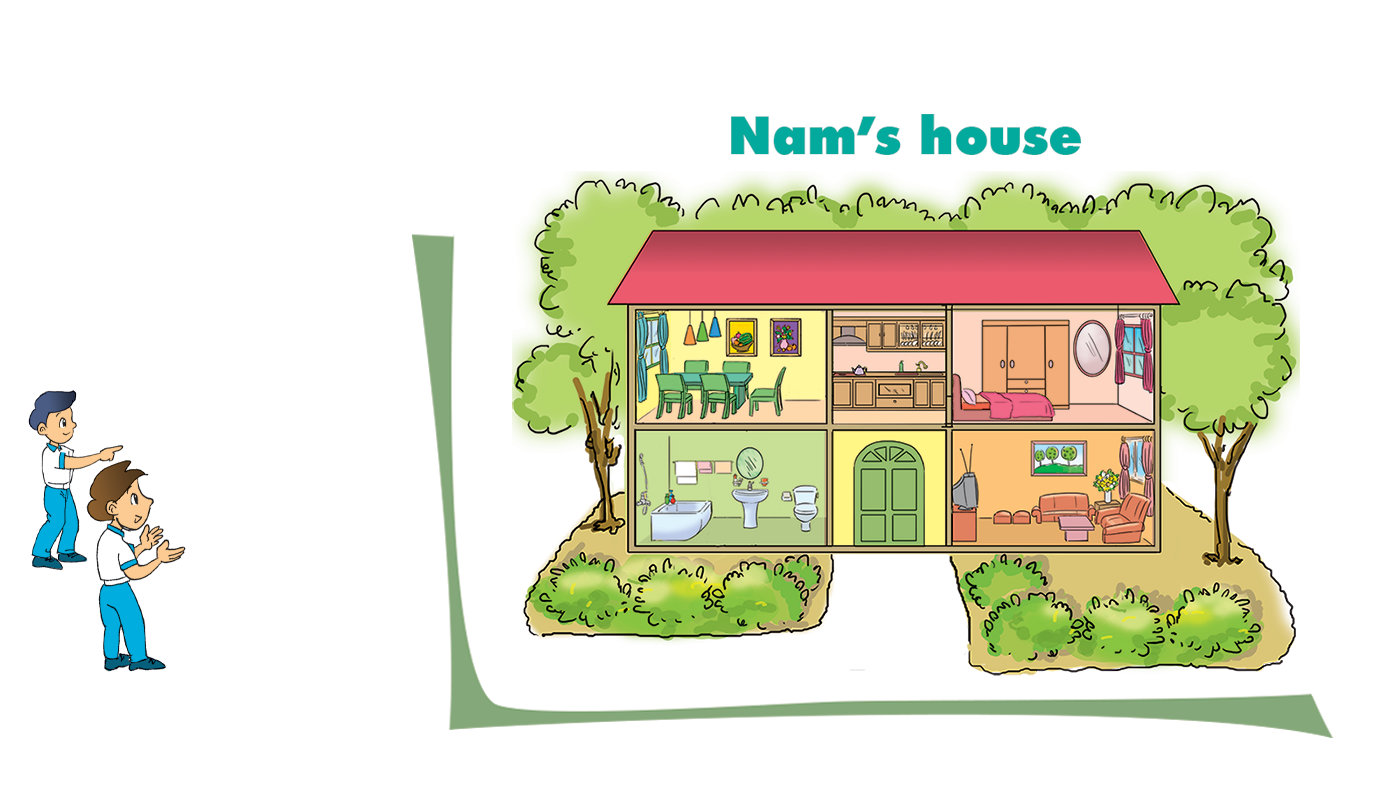 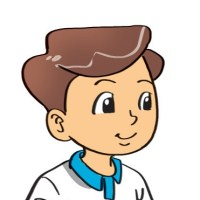 There's a dining room.
2
1
3
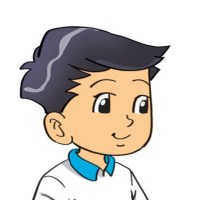 Wow! It's very nice!
4
5
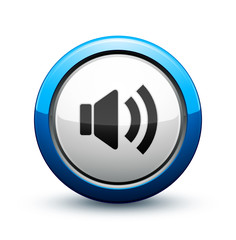 4. Listen and tick.
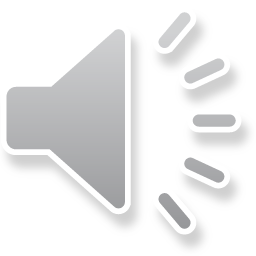 a
a
a
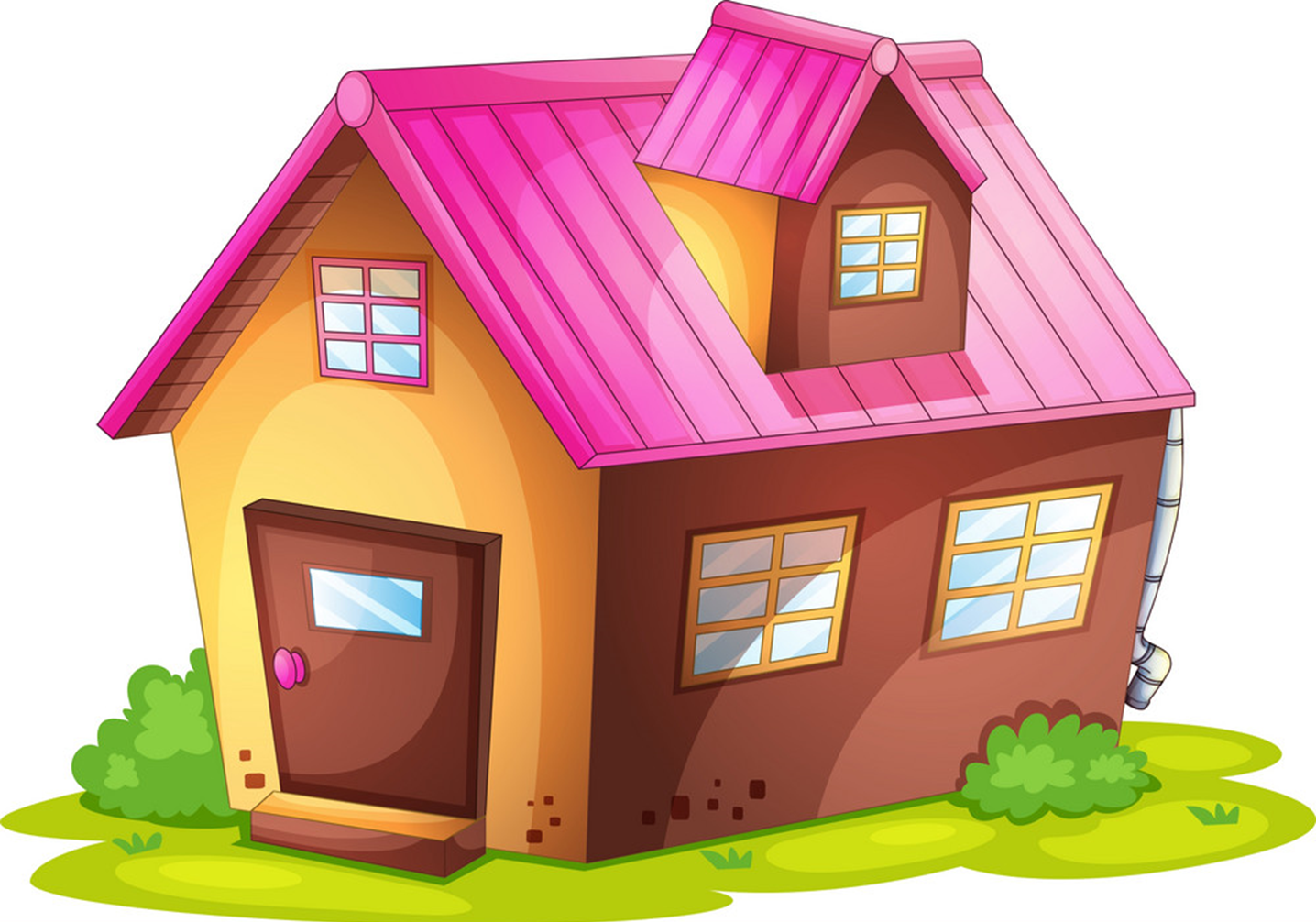 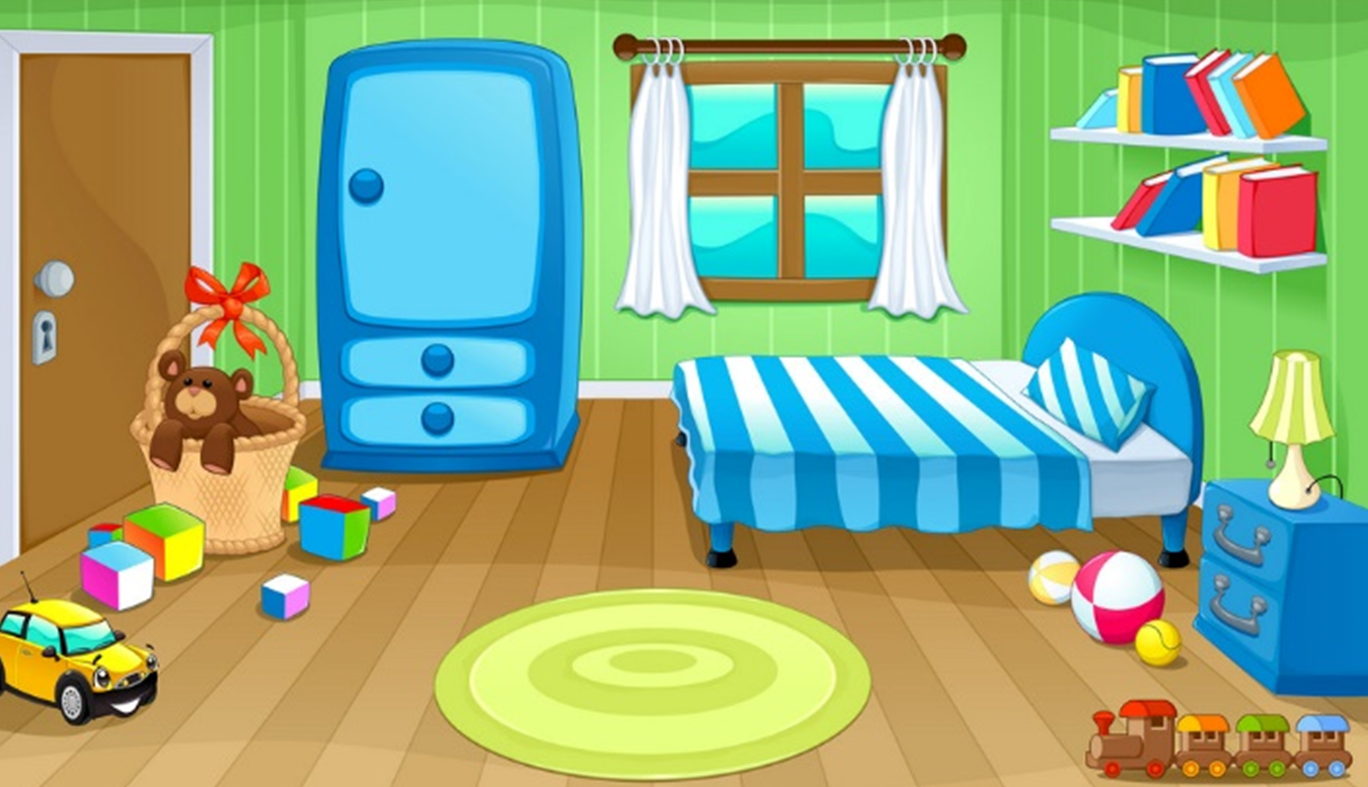 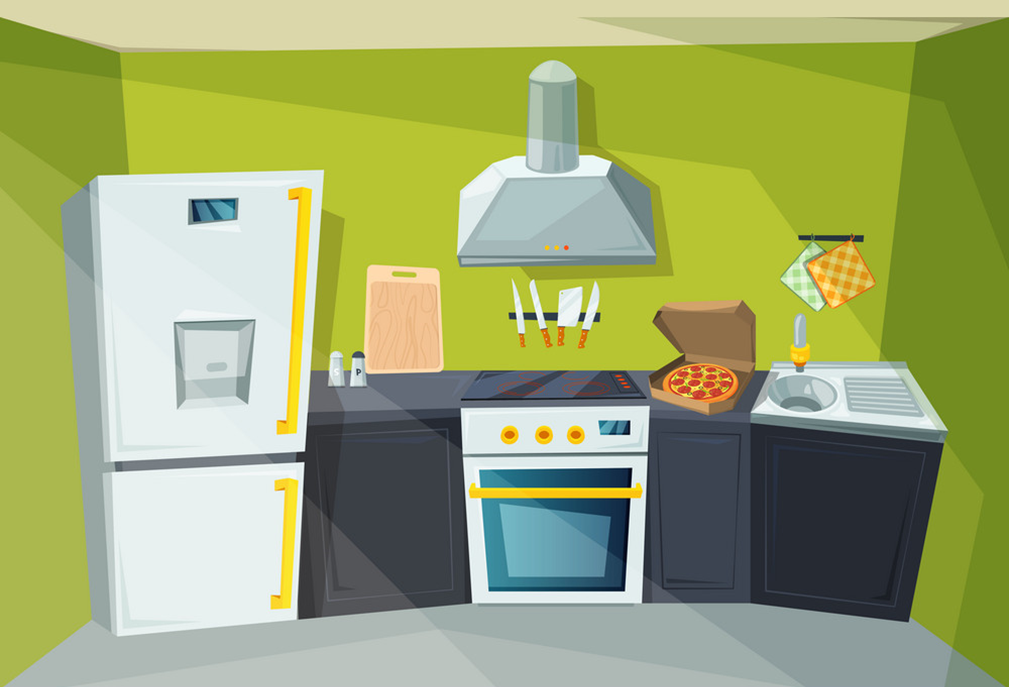 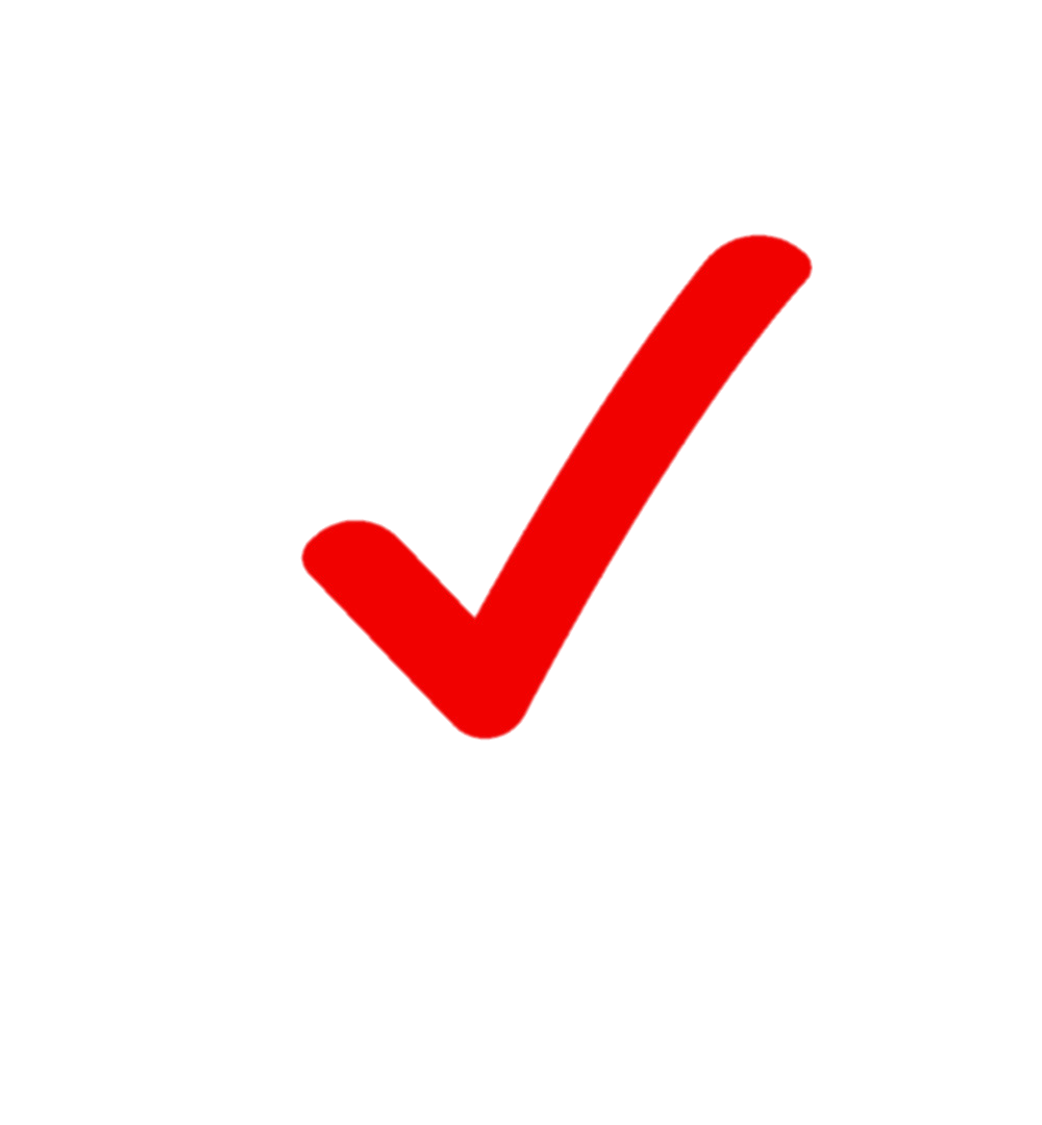 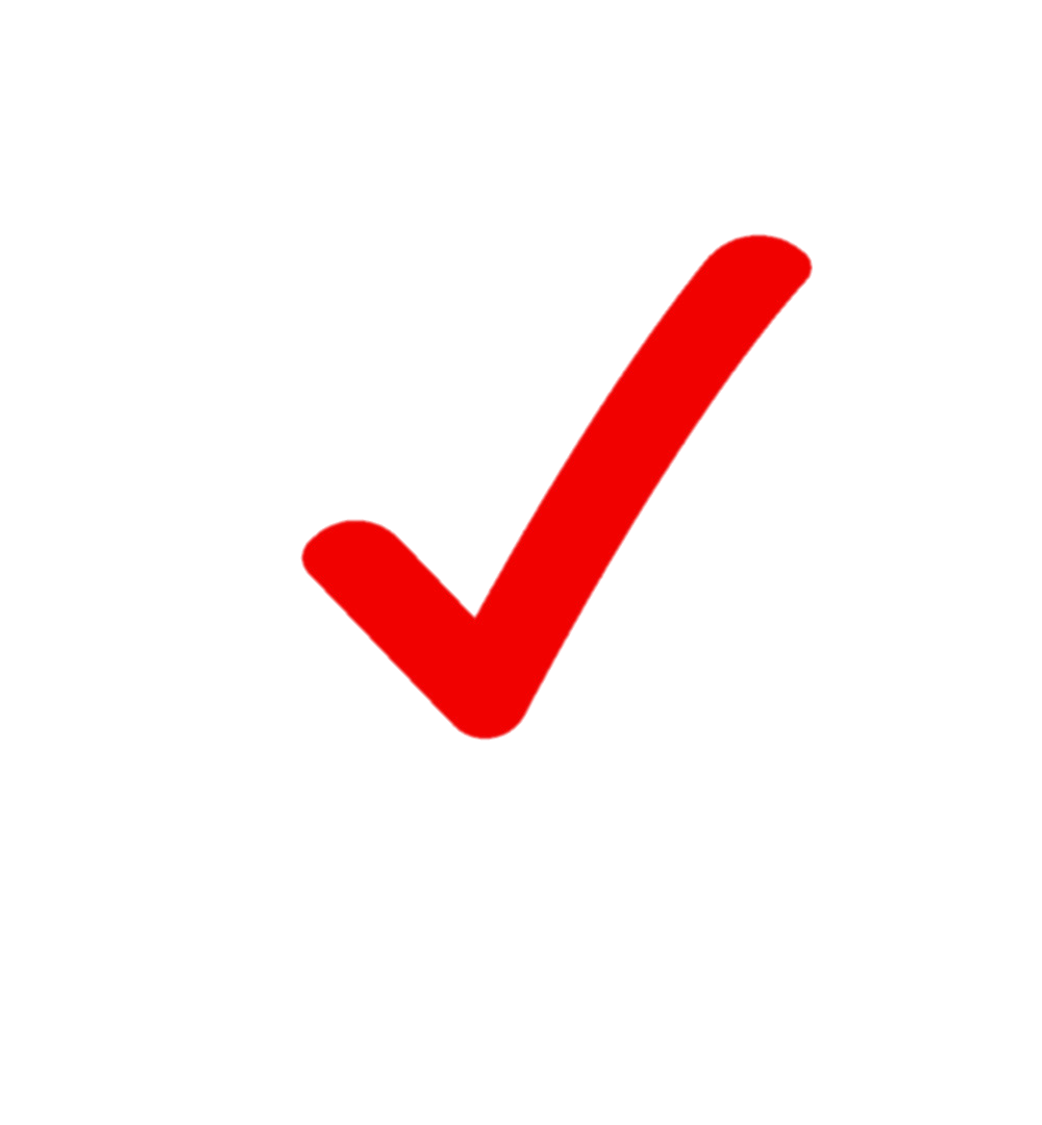 b
b
b
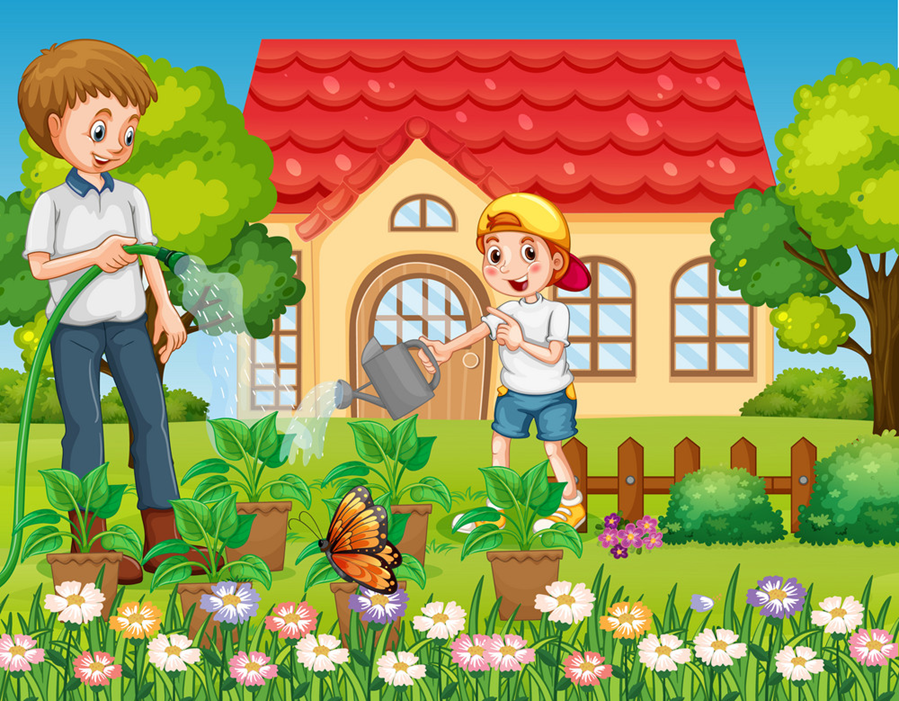 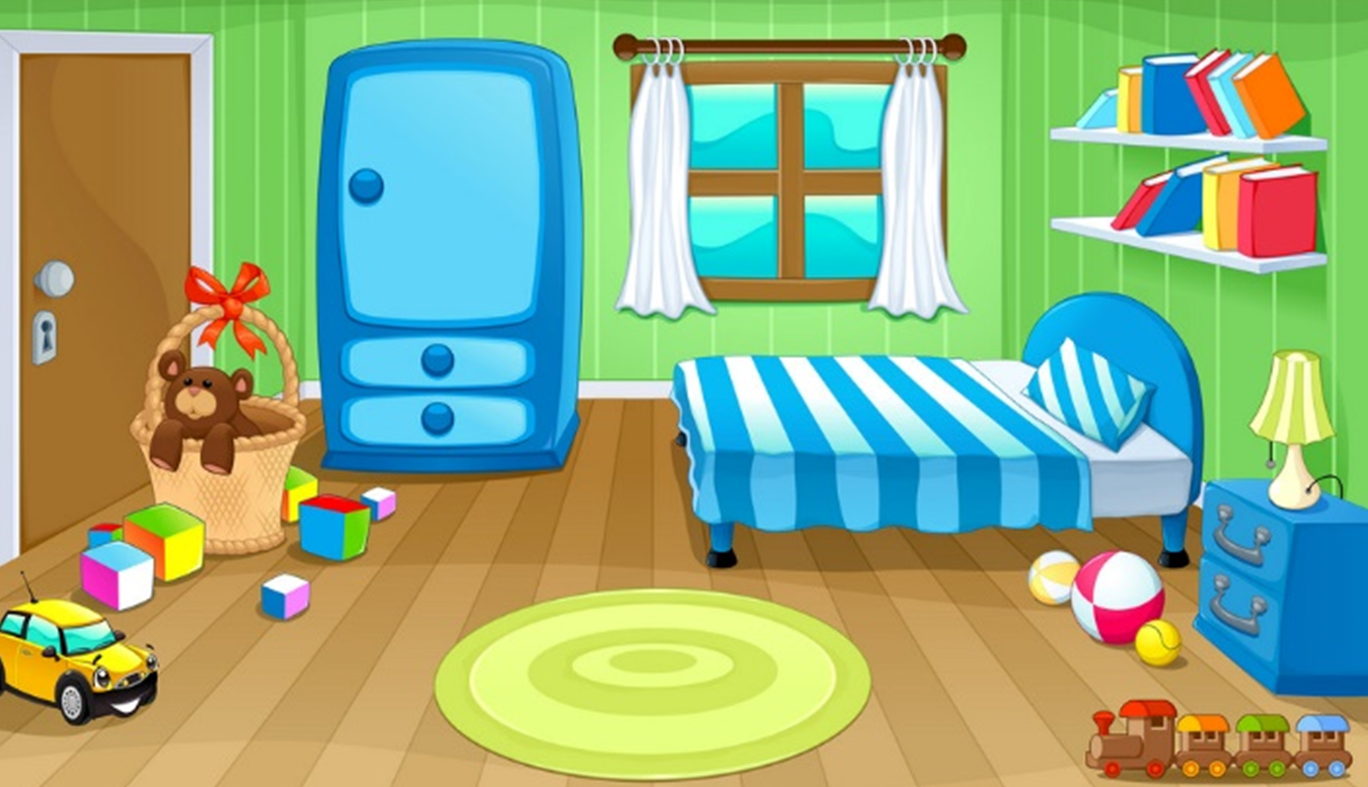 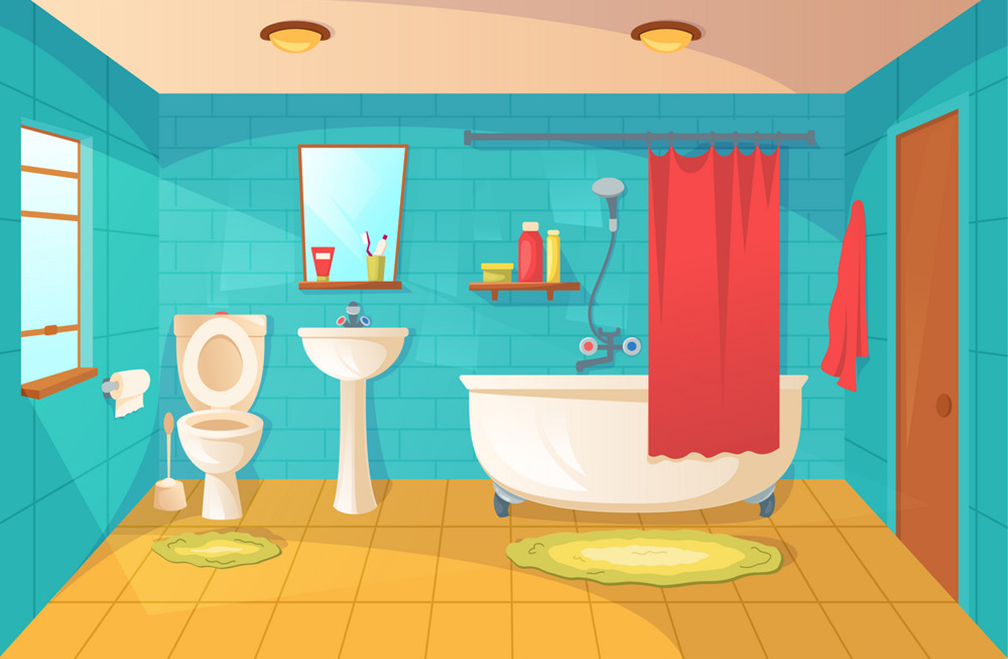 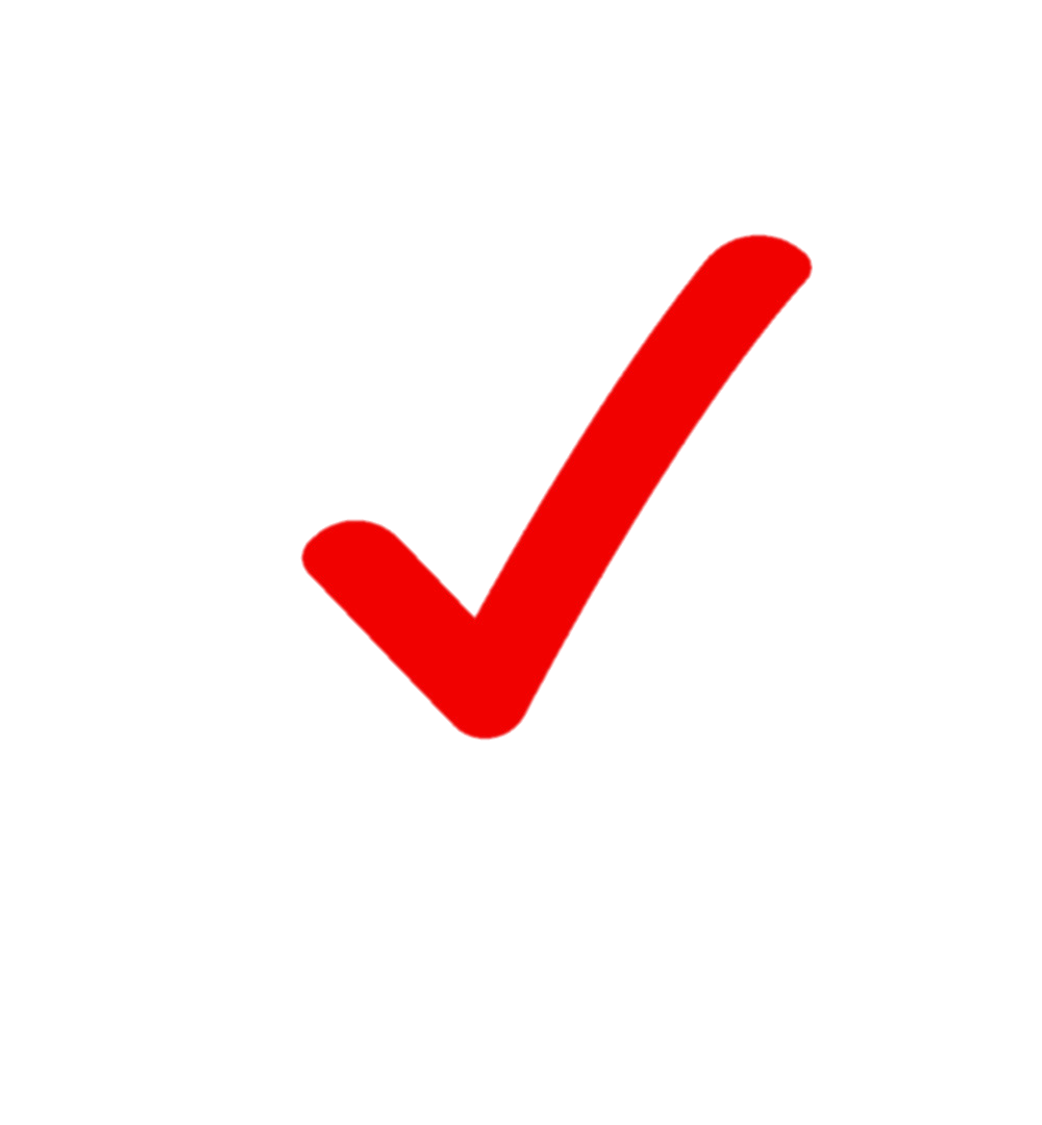 1
2
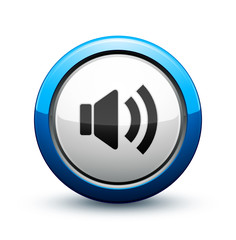 3
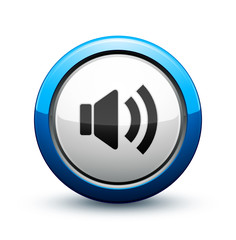 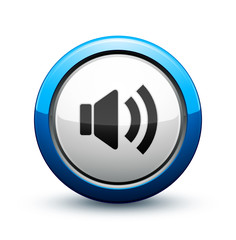 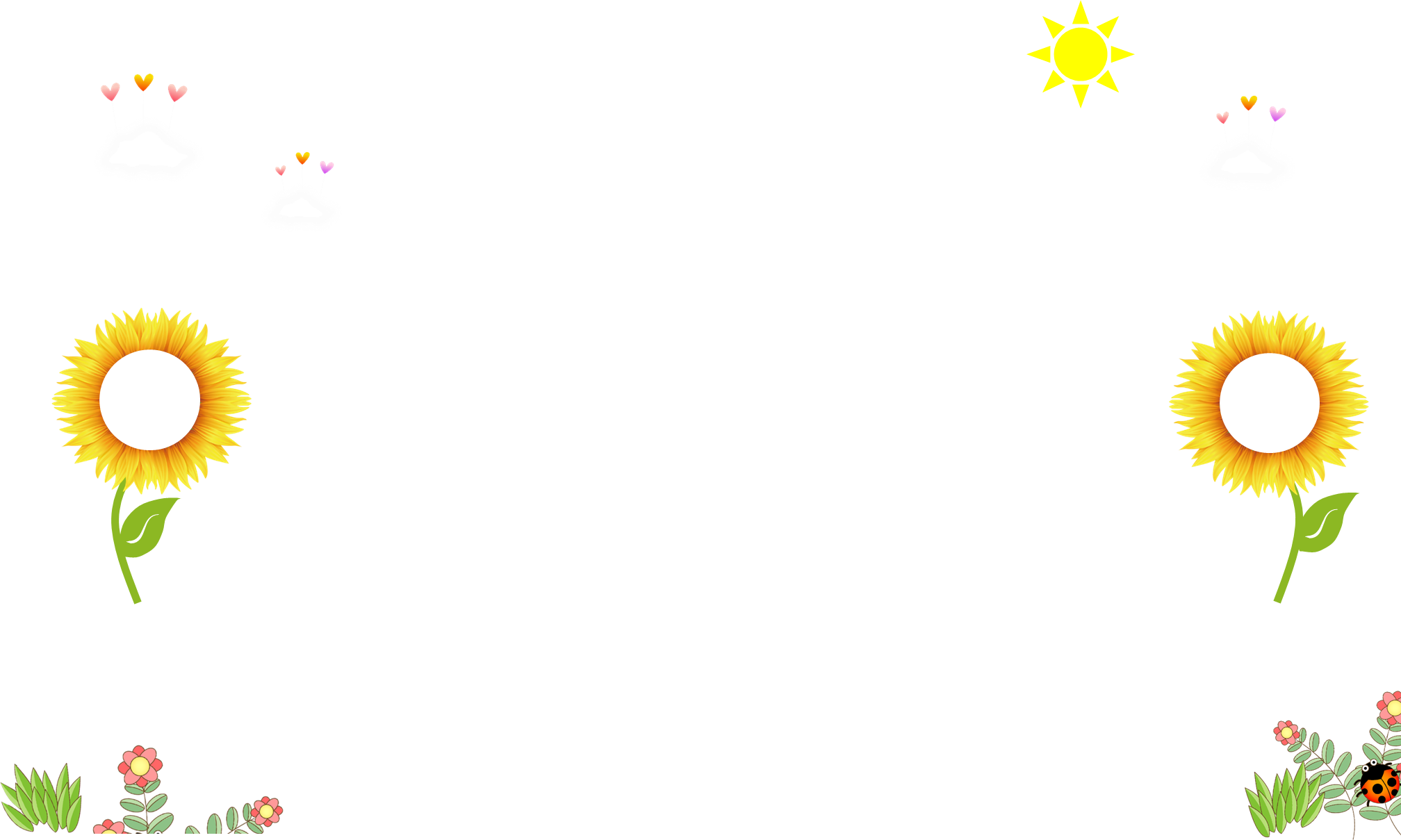 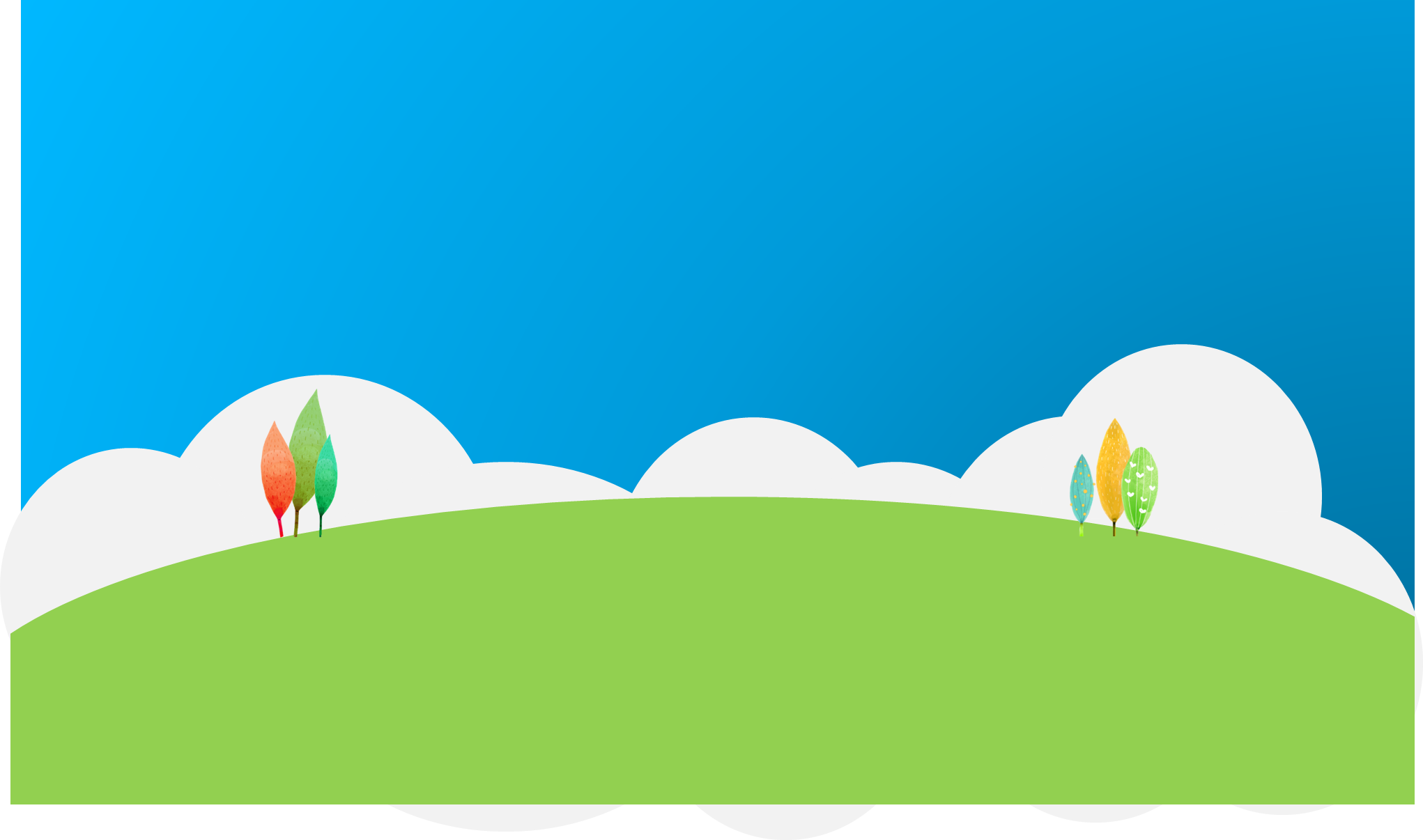 Kiến chăm chỉ
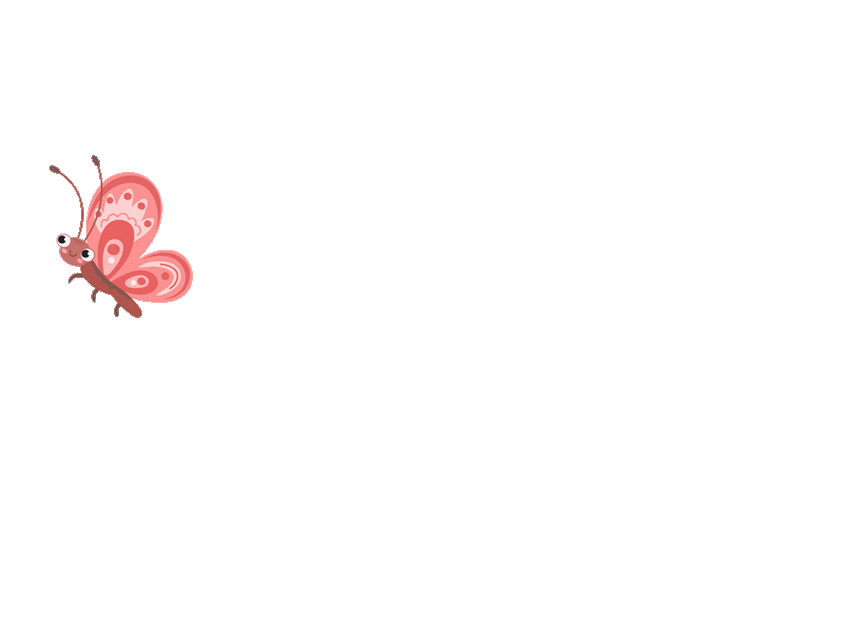 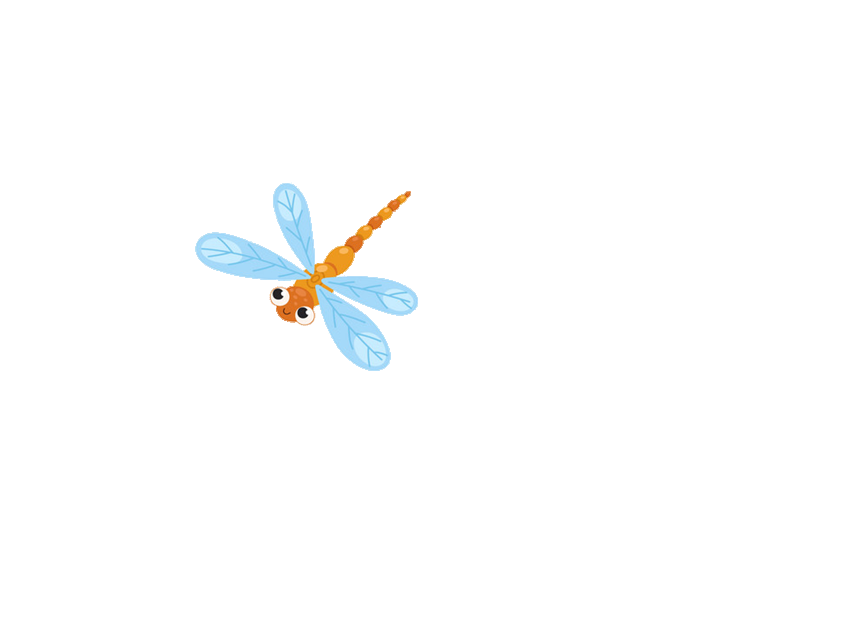 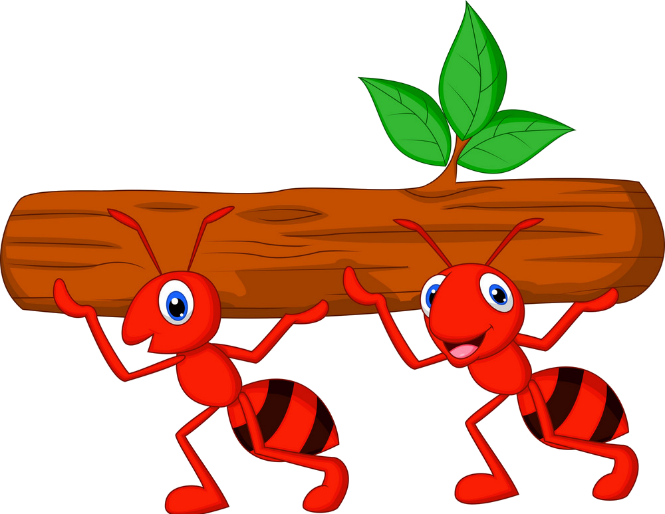 PLAY
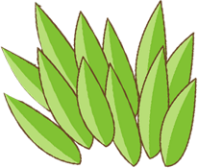 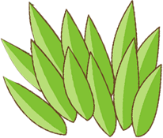 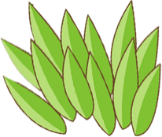 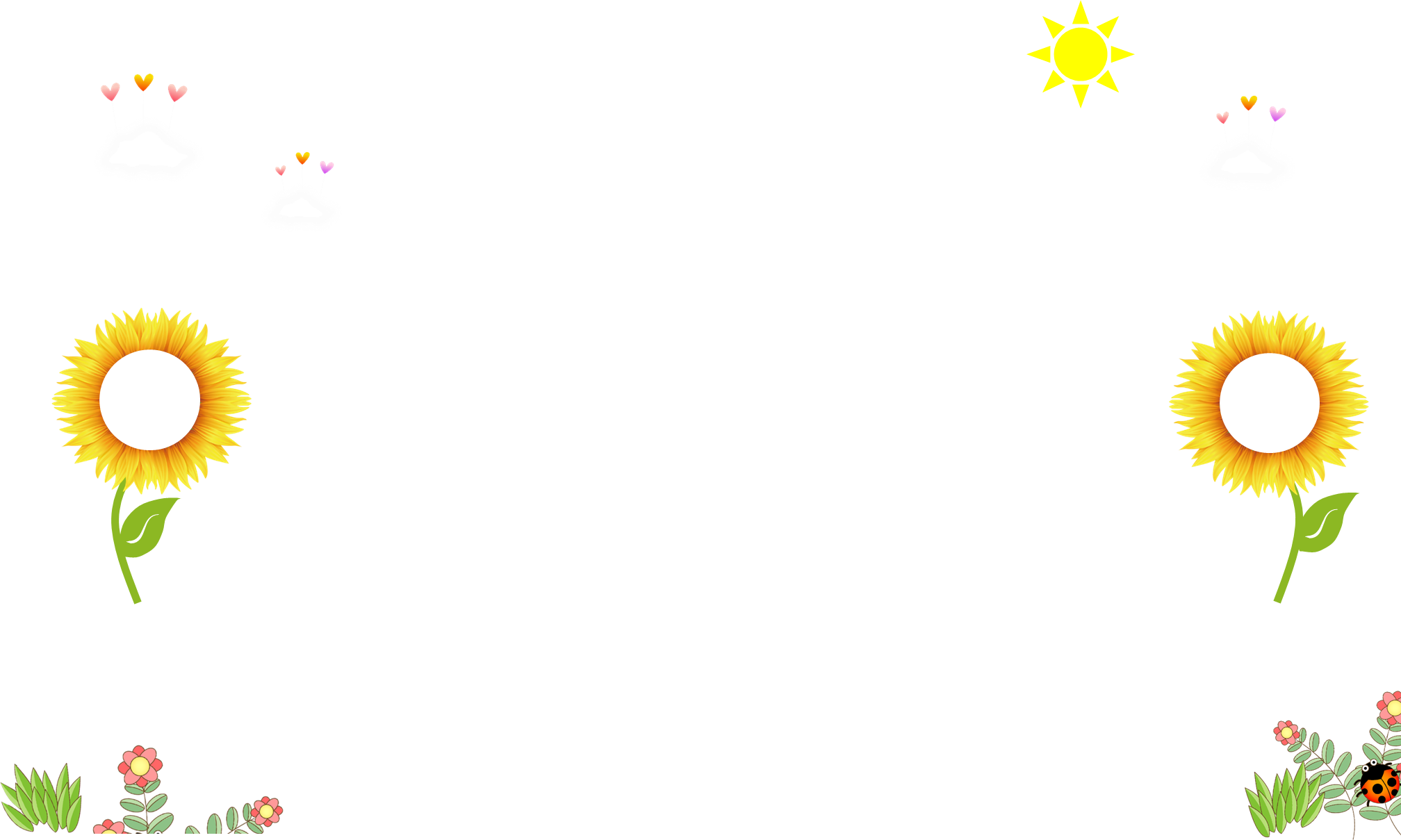 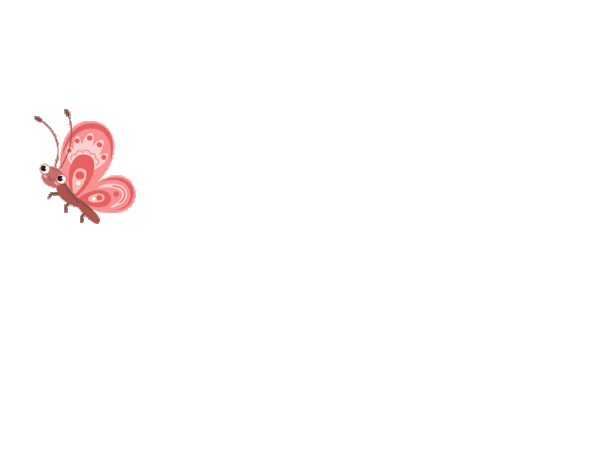 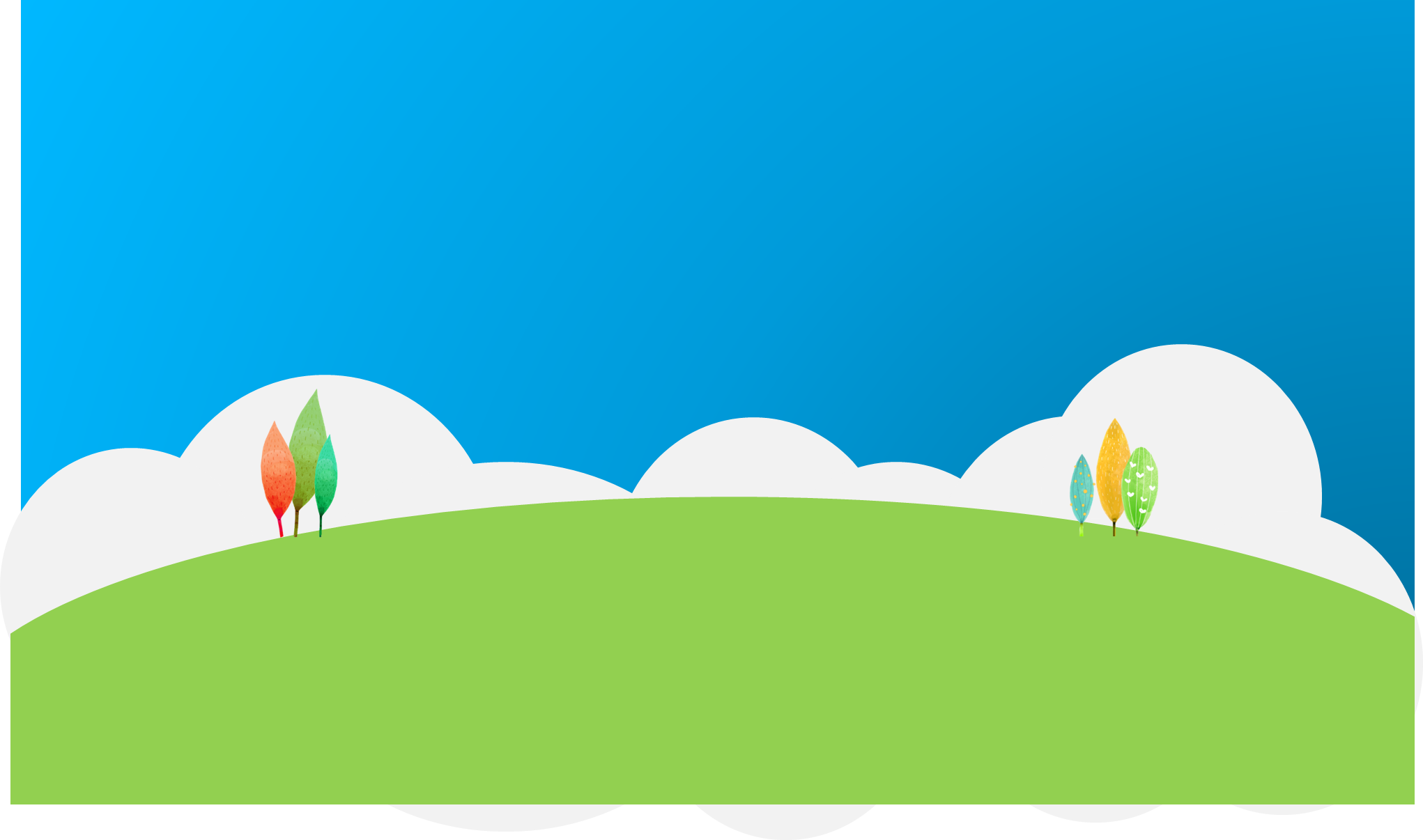 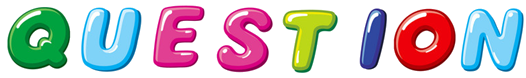 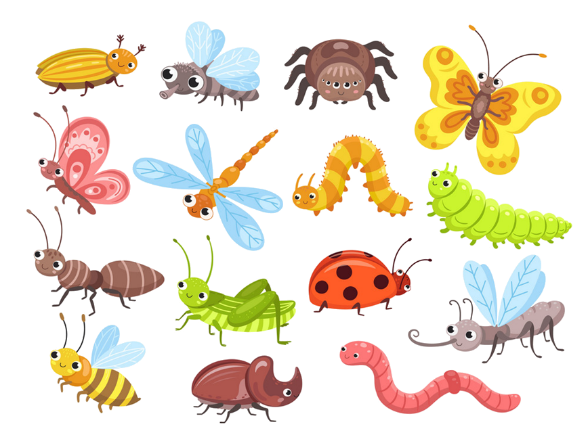 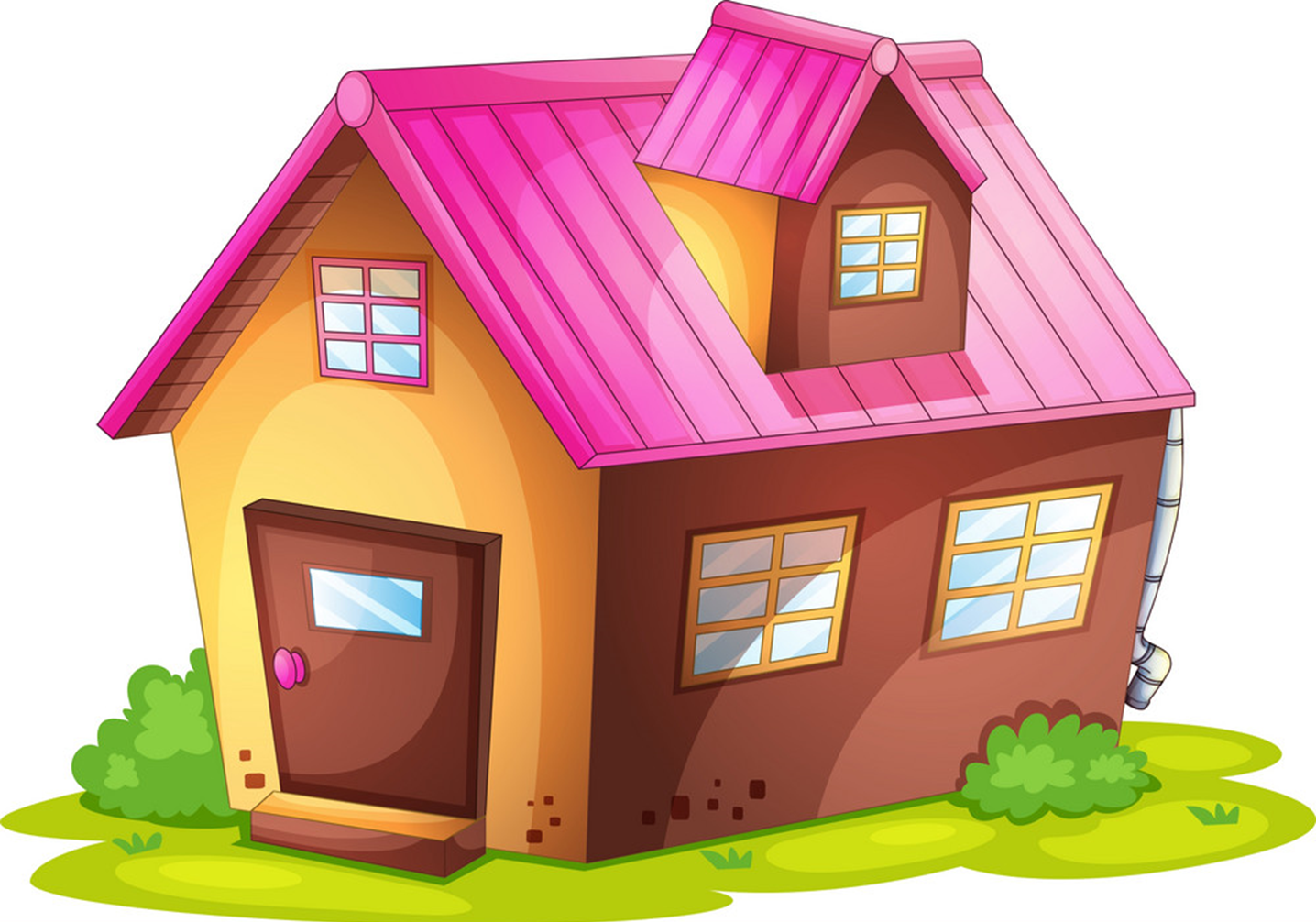 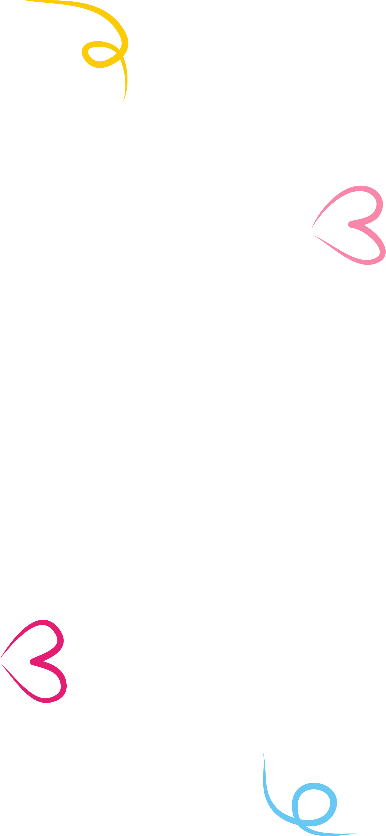 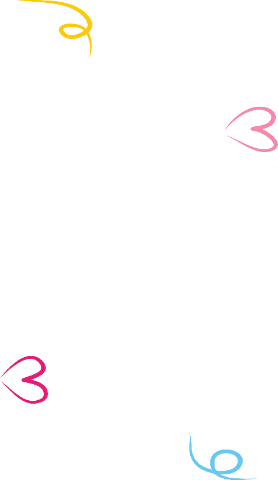 a house
This is_________.
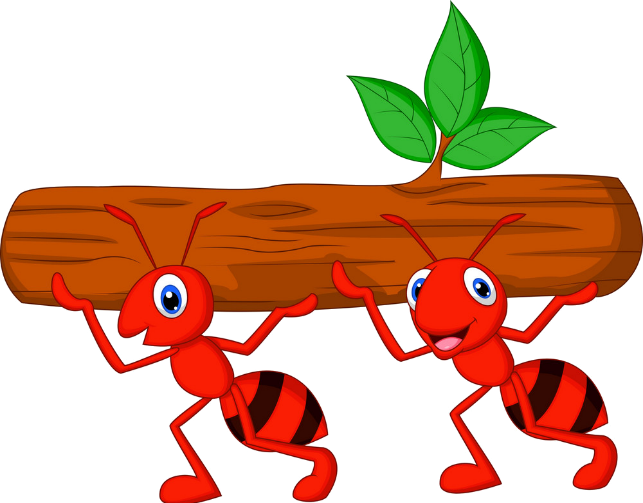 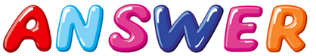 Next
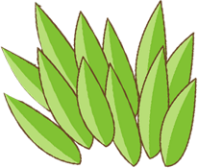 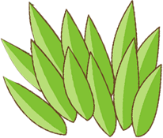 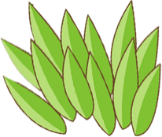 [Speaker Notes: Ms Huyền Phạm - 0936.082.789 – YOUTUBE: MsPham.  Facebook: Dạy và học cùng công nghệ.]
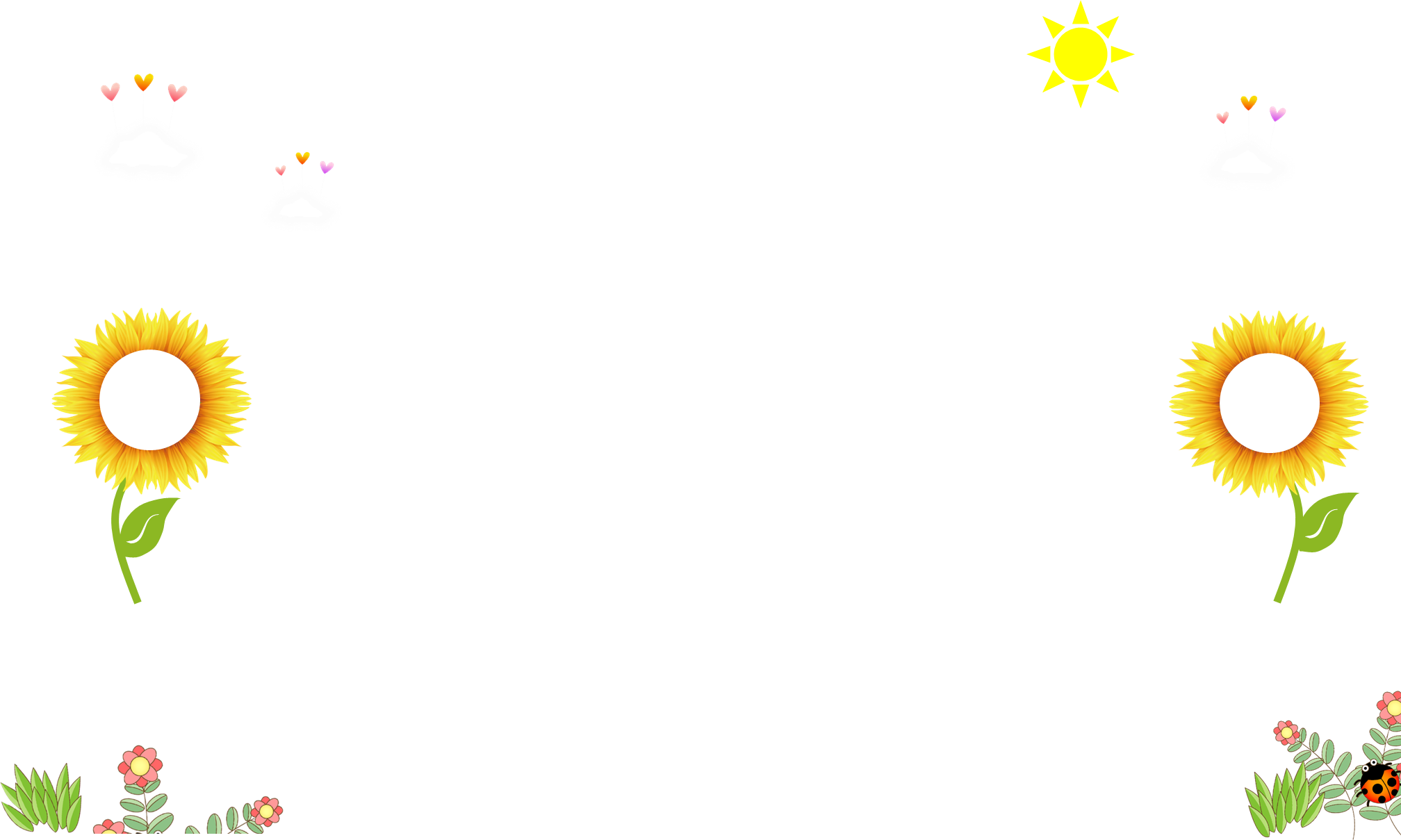 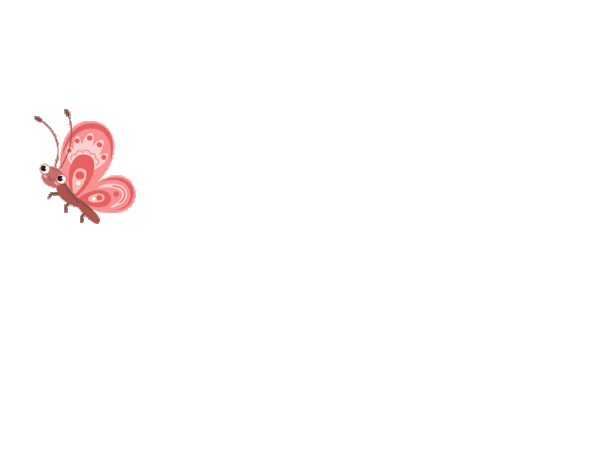 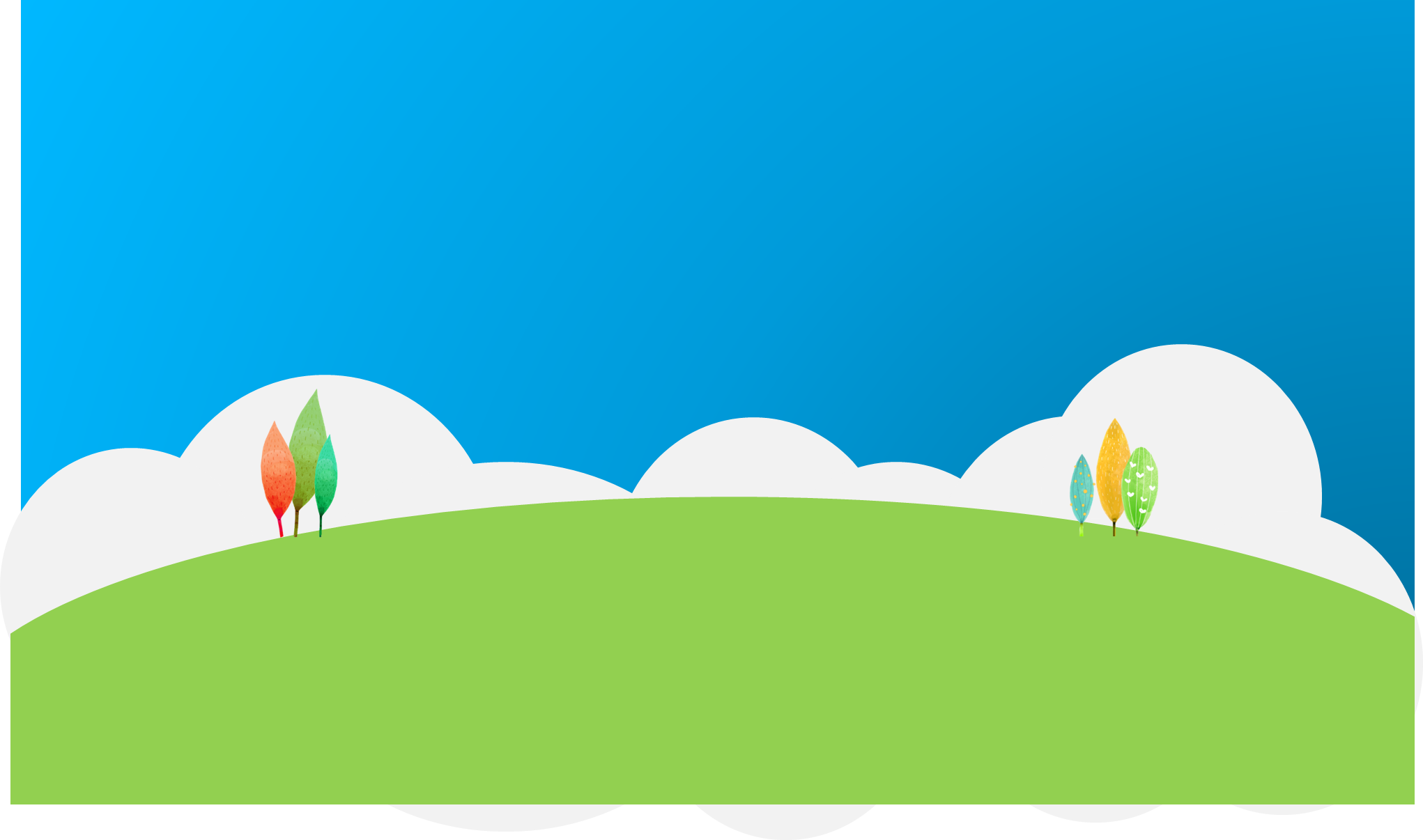 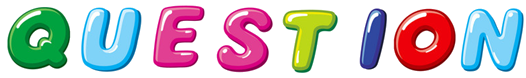 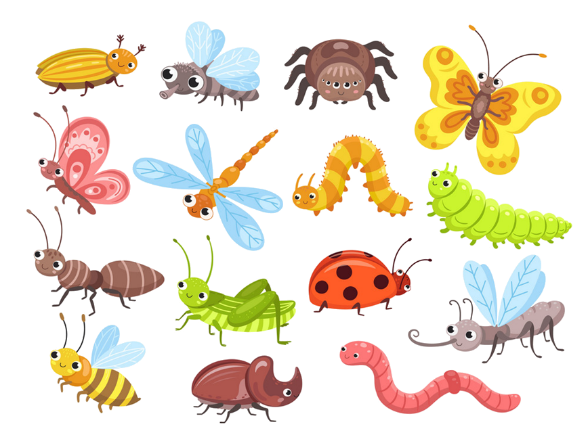 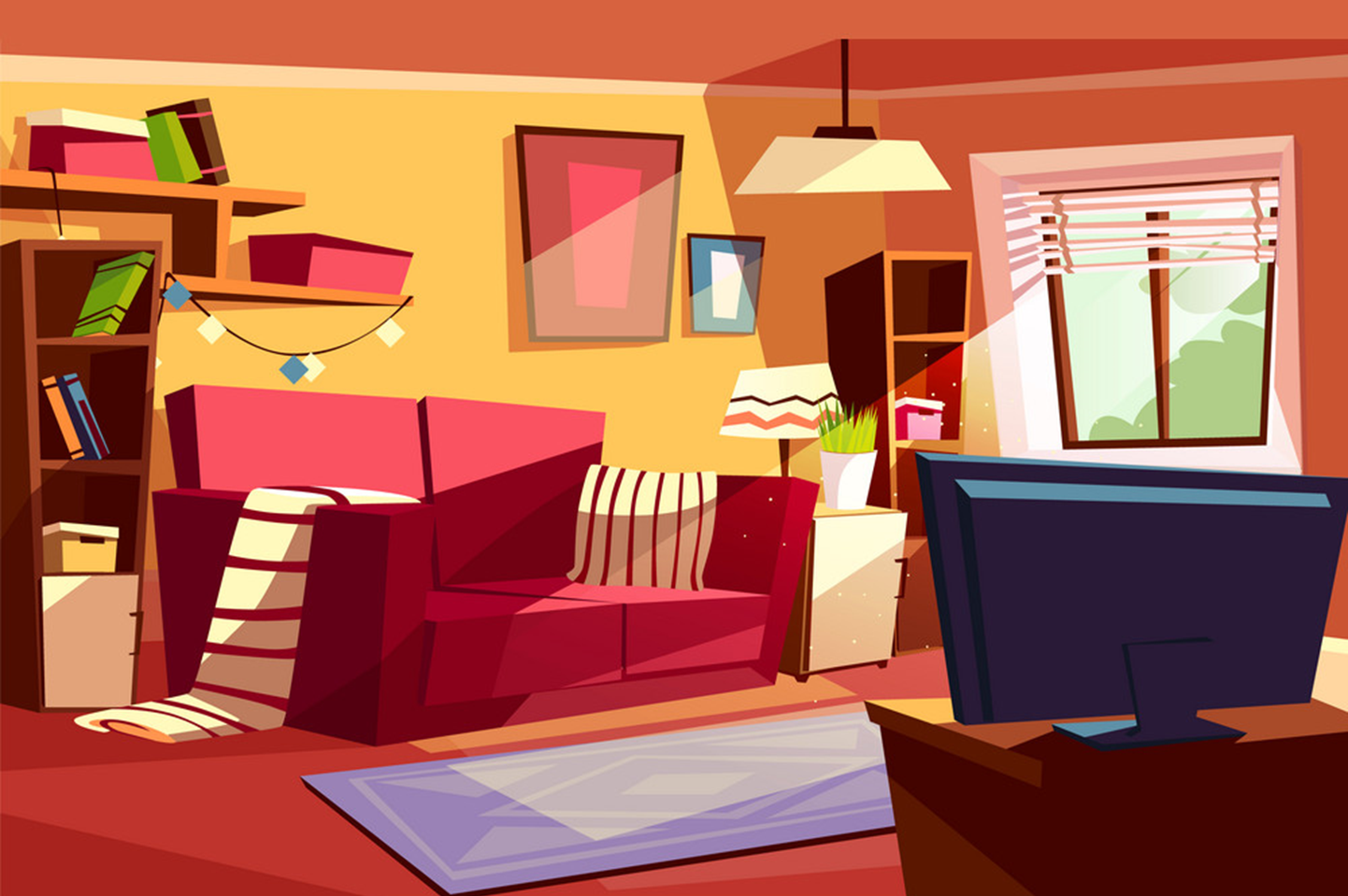 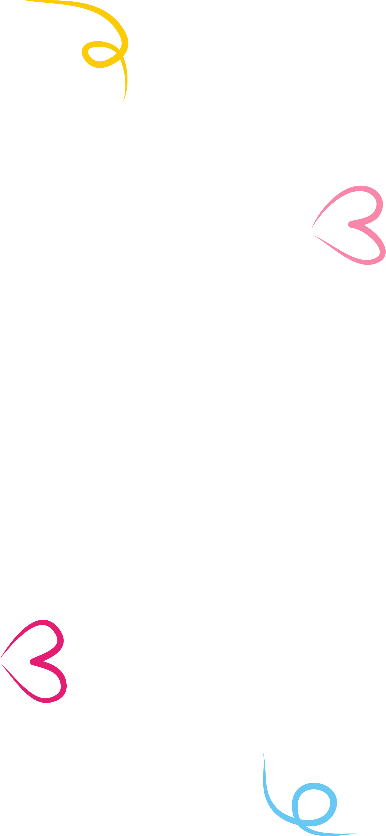 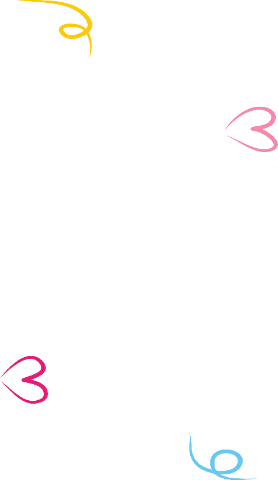 a living room
There is ________.
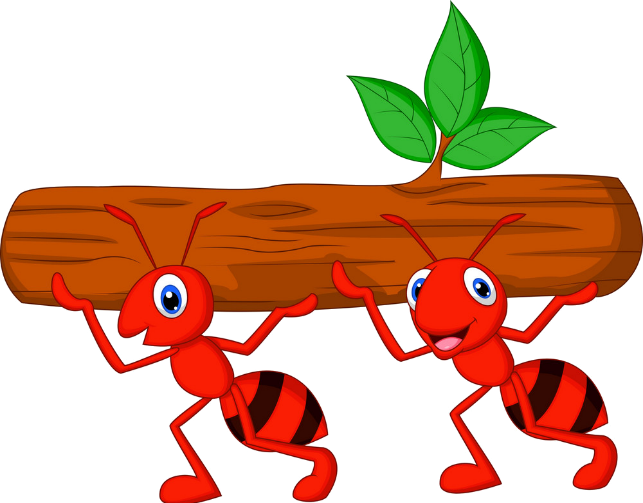 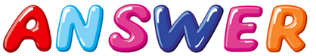 Next
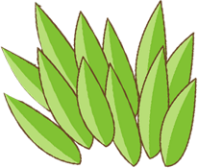 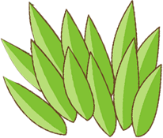 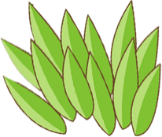 [Speaker Notes: Ms Huyền Phạm - 0936.082.789 – YOUTUBE: MsPham.  Facebook: Dạy và học cùng công nghệ.]
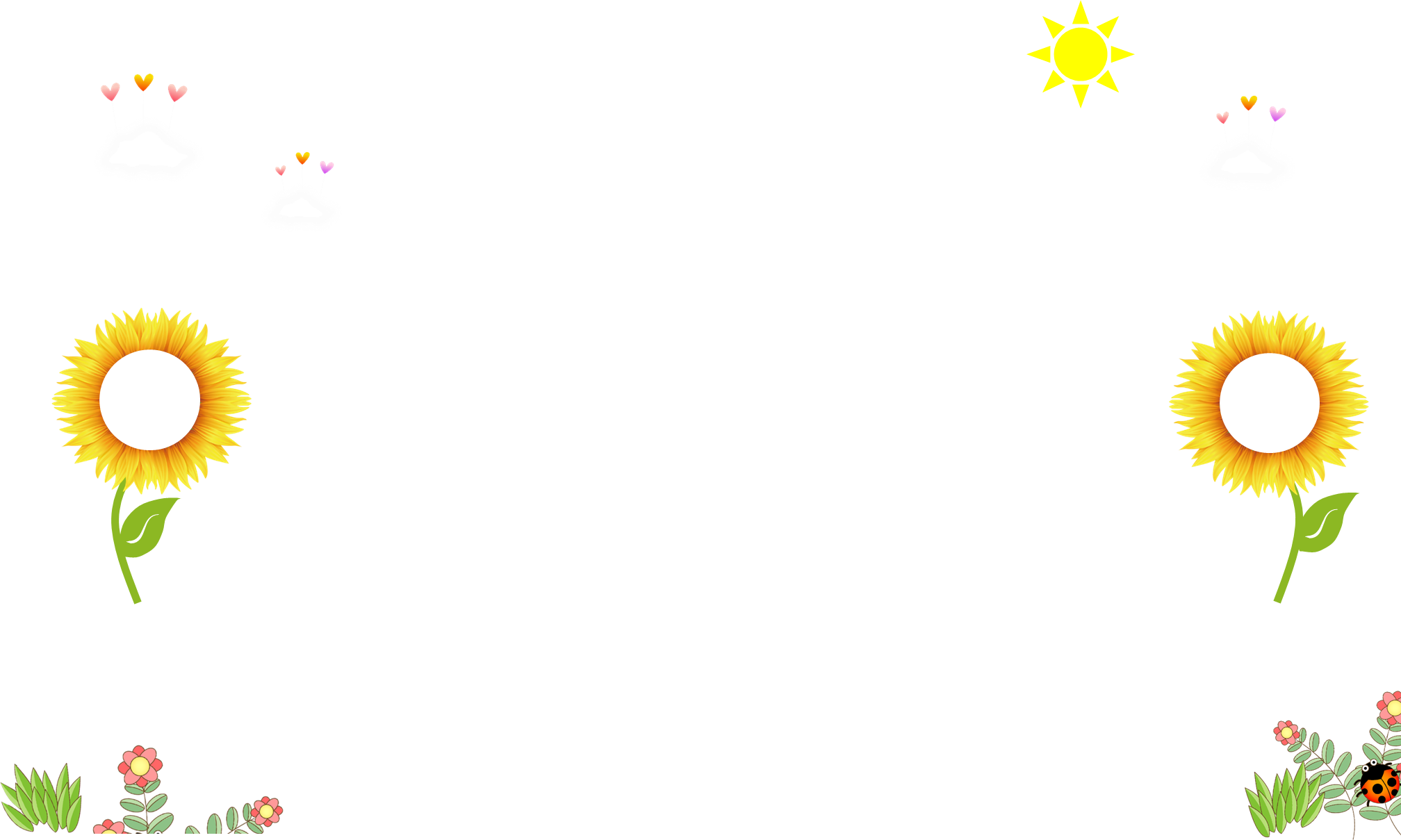 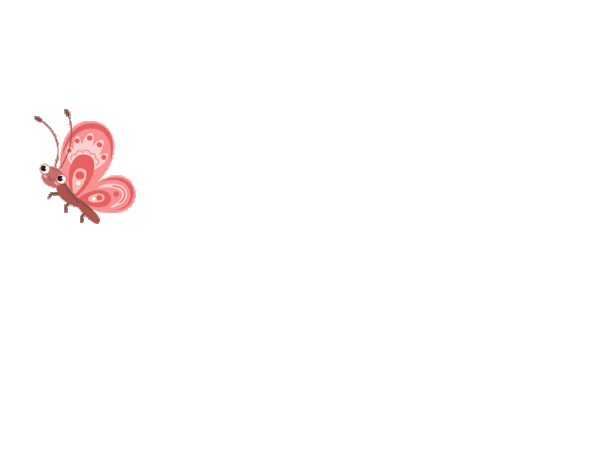 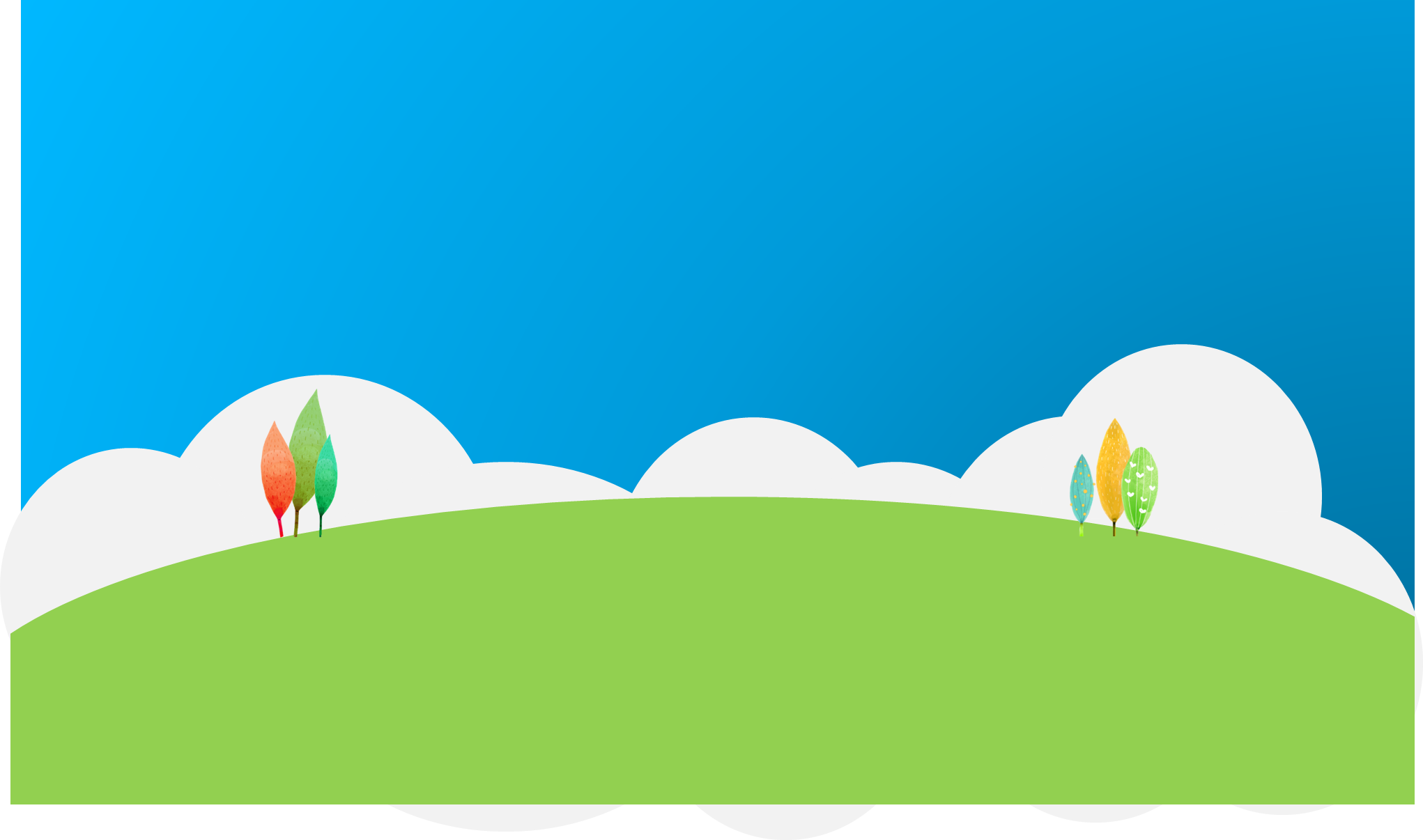 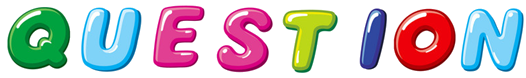 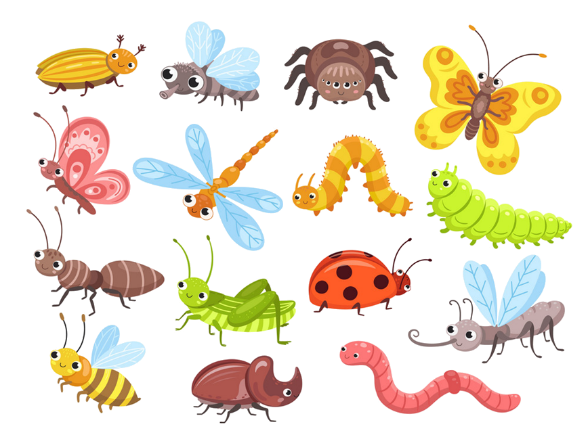 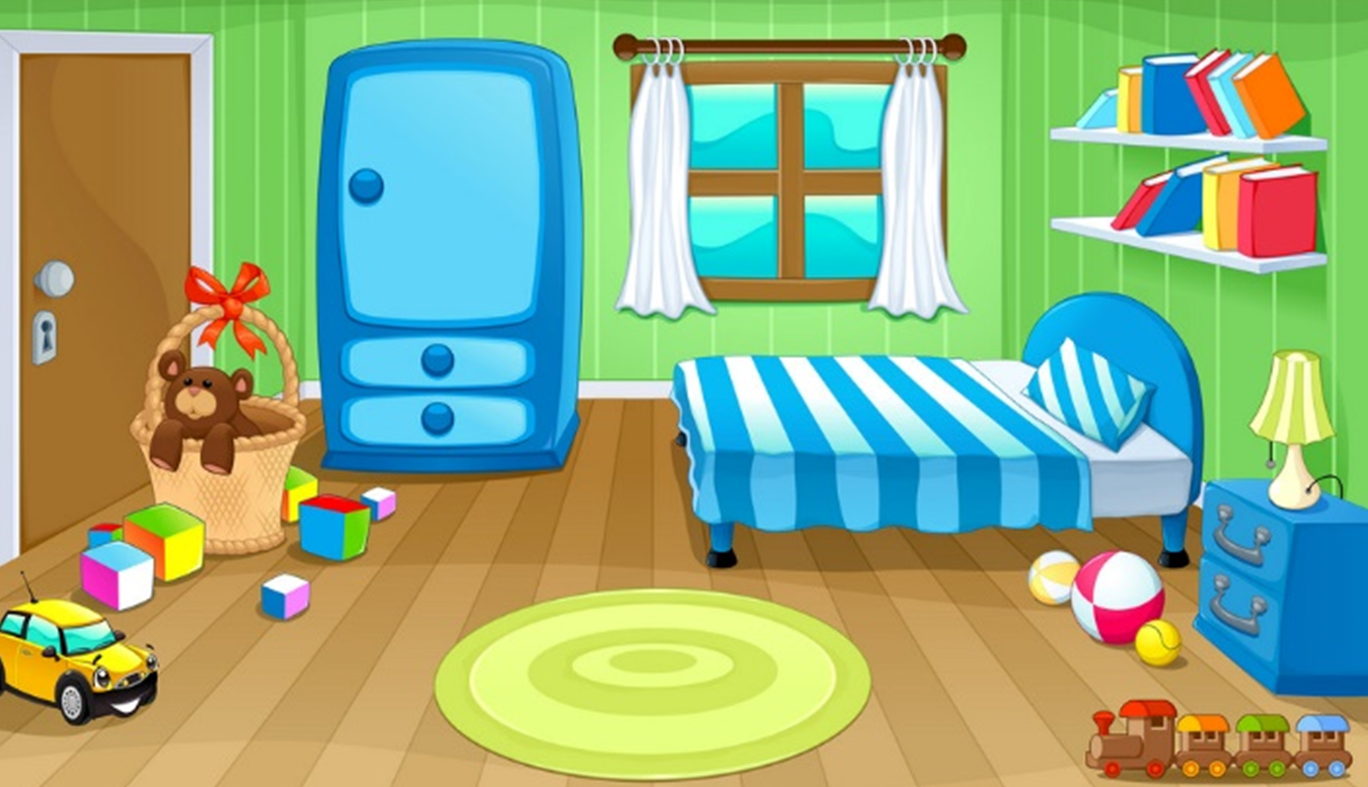 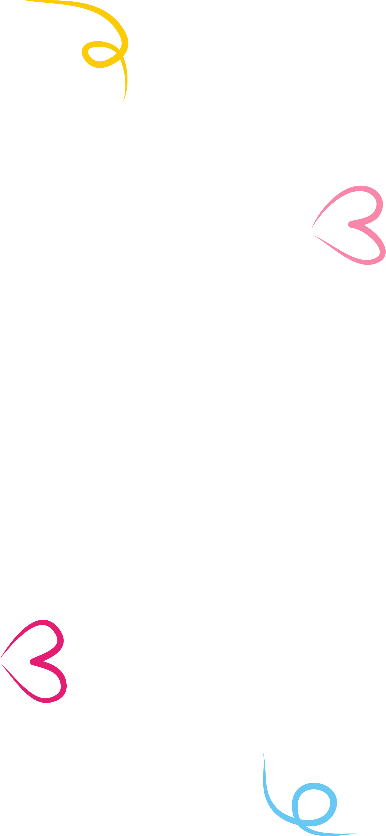 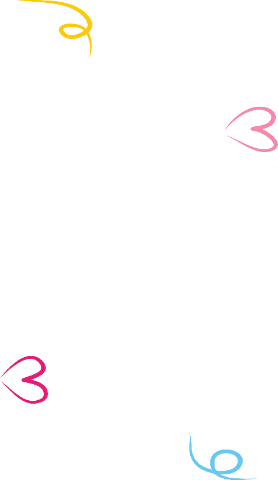 a bedroom
There is _______.
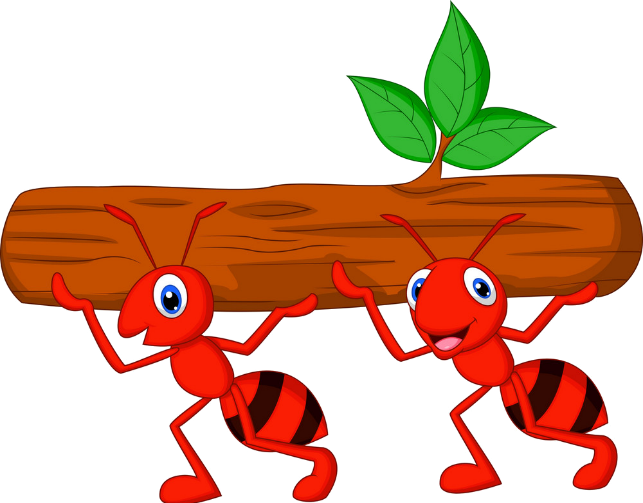 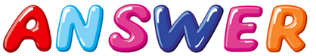 Next
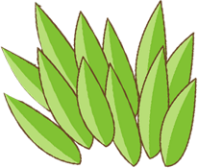 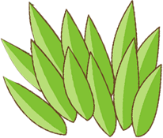 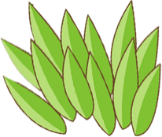 [Speaker Notes: Ms Huyền Phạm - 0936.082.789 – YOUTUBE: MsPham.  Facebook: Dạy và học cùng công nghệ.]
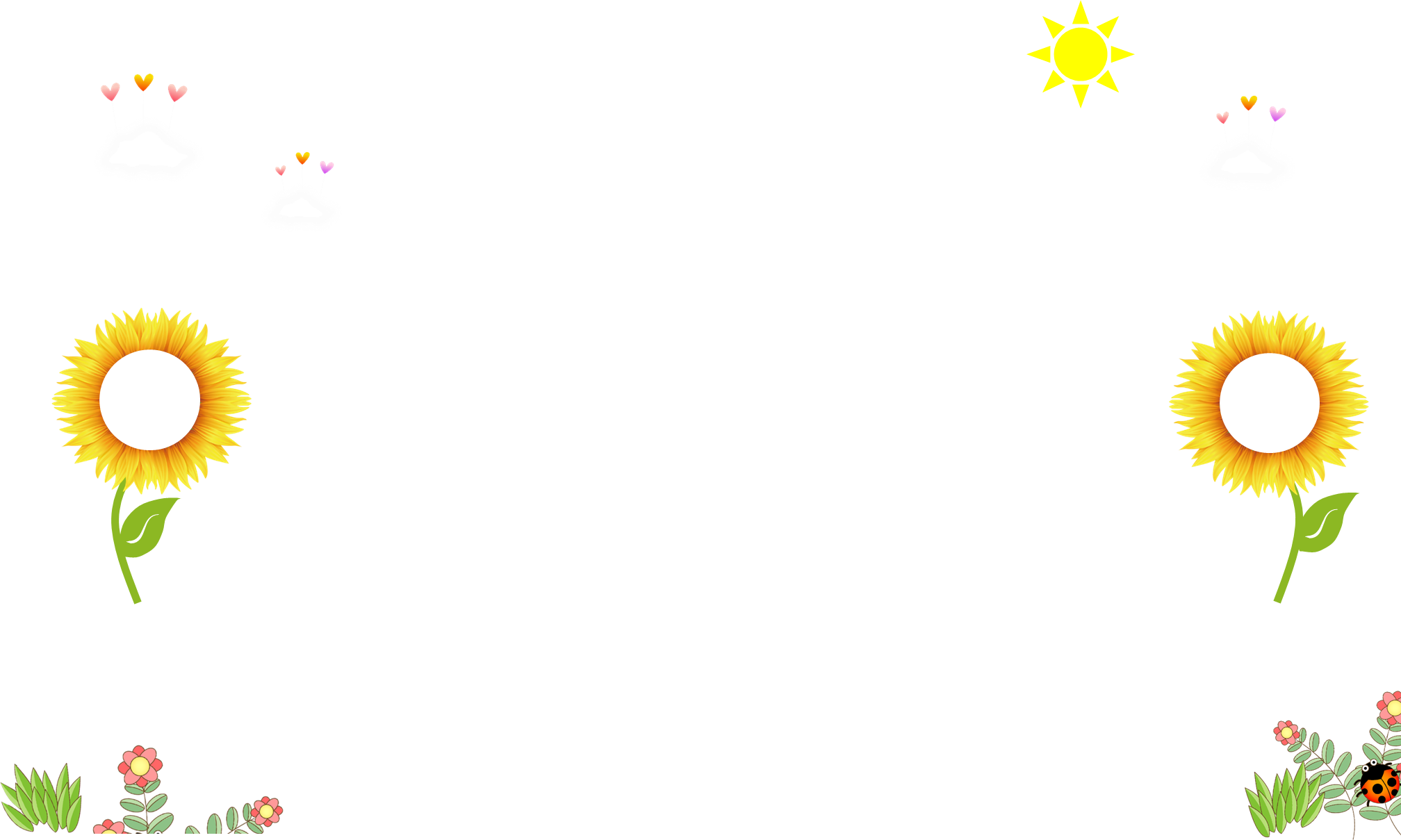 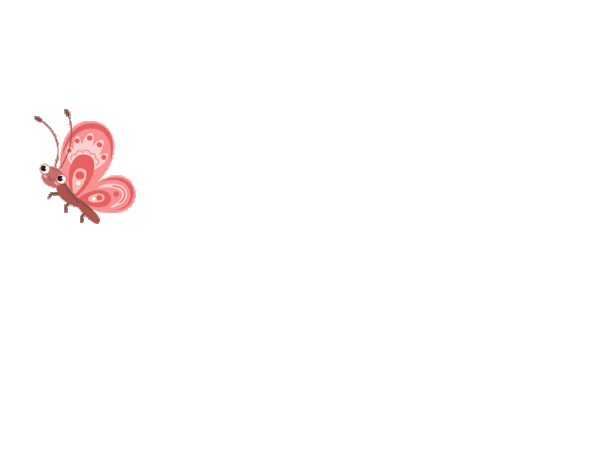 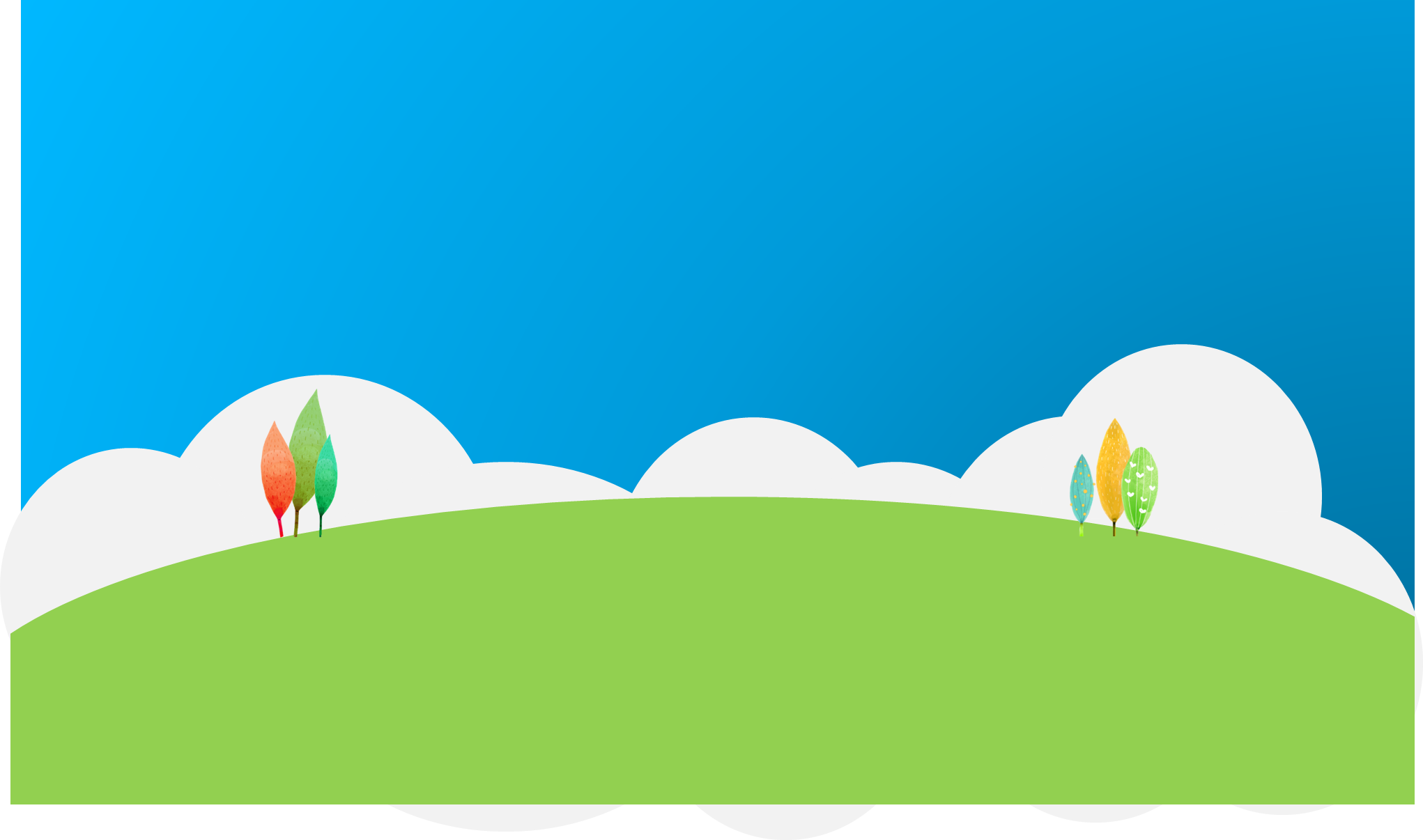 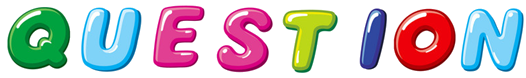 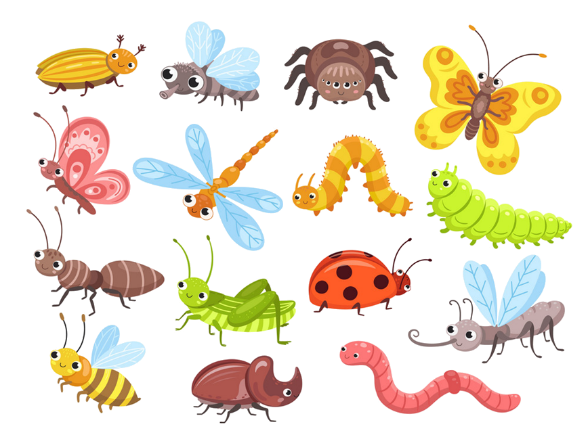 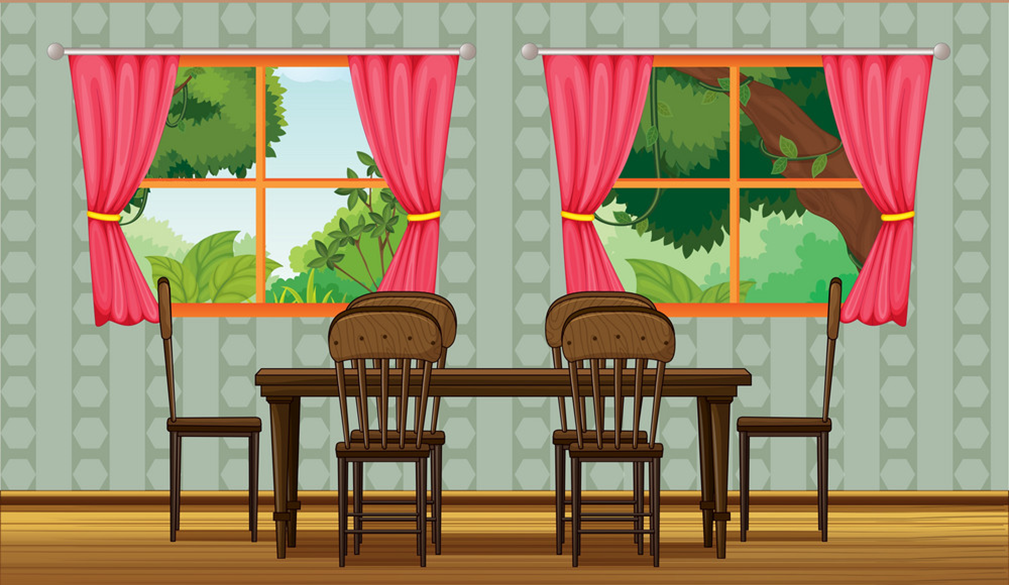 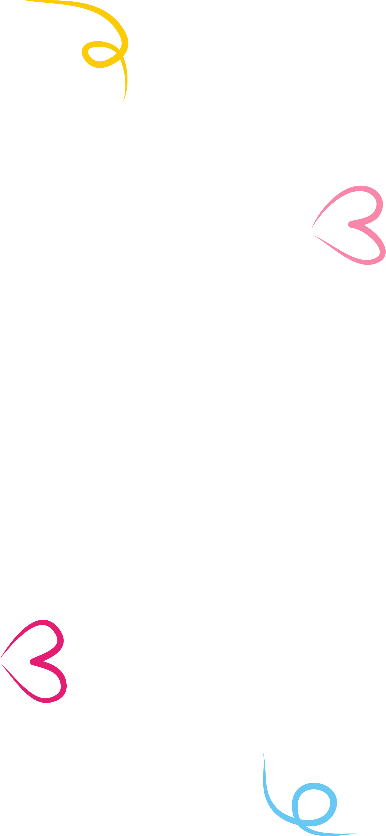 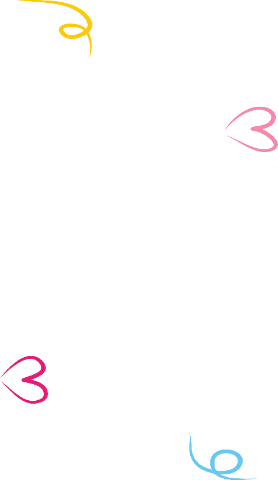 a dining room
There is _________.
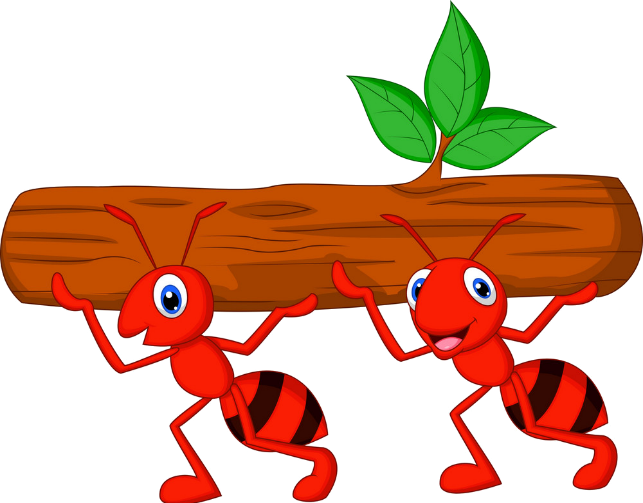 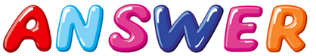 Next
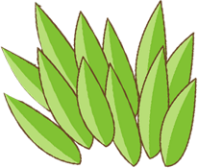 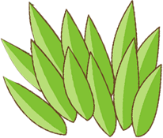 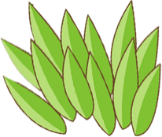 [Speaker Notes: Ms Huyền Phạm - 0936.082.789 – YOUTUBE: MsPham.  Facebook: Dạy và học cùng công nghệ.]
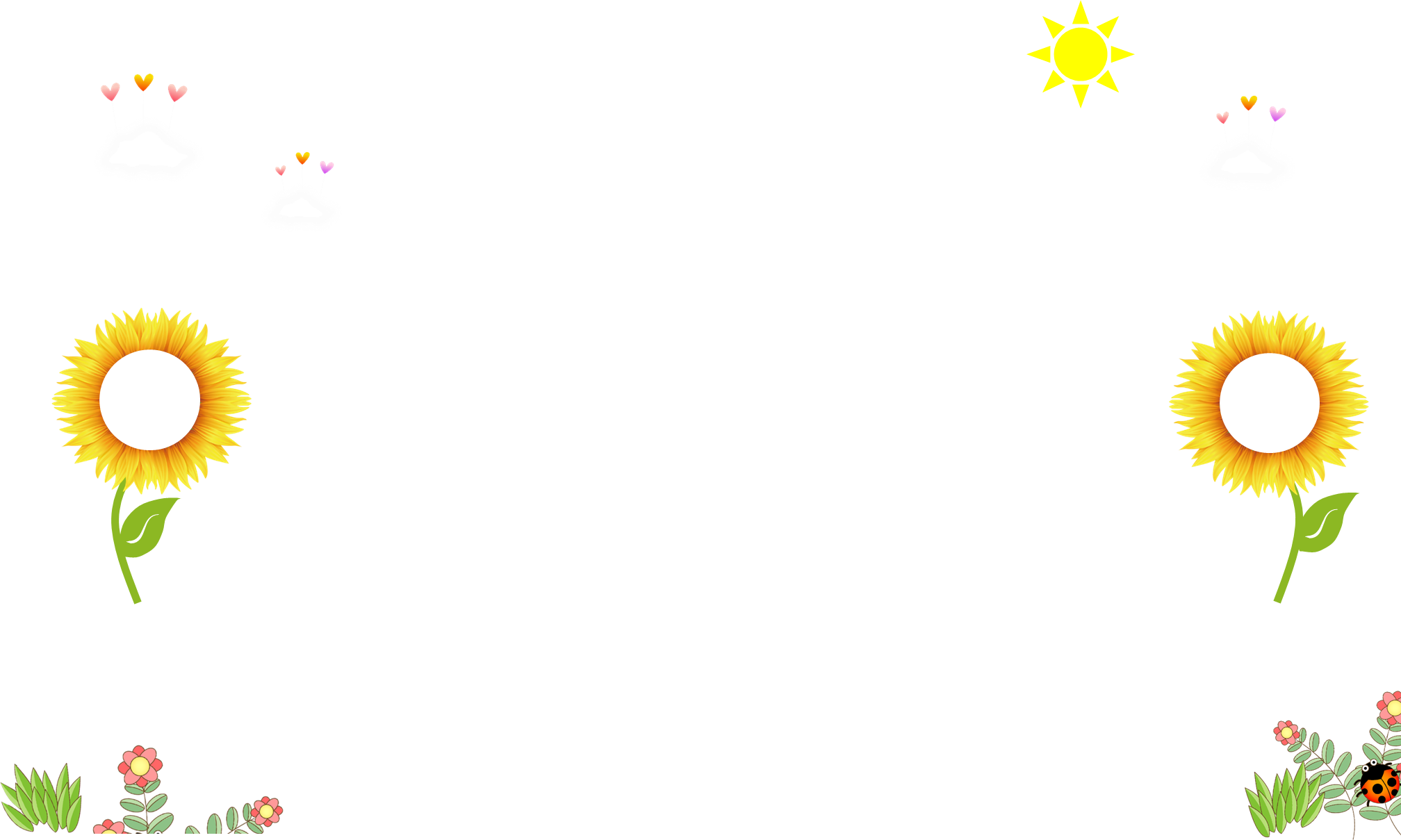 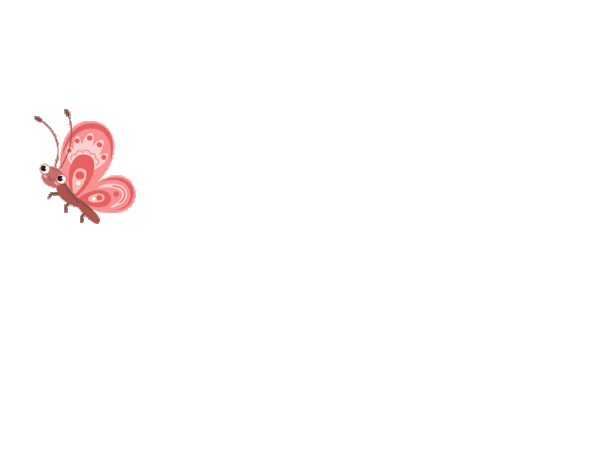 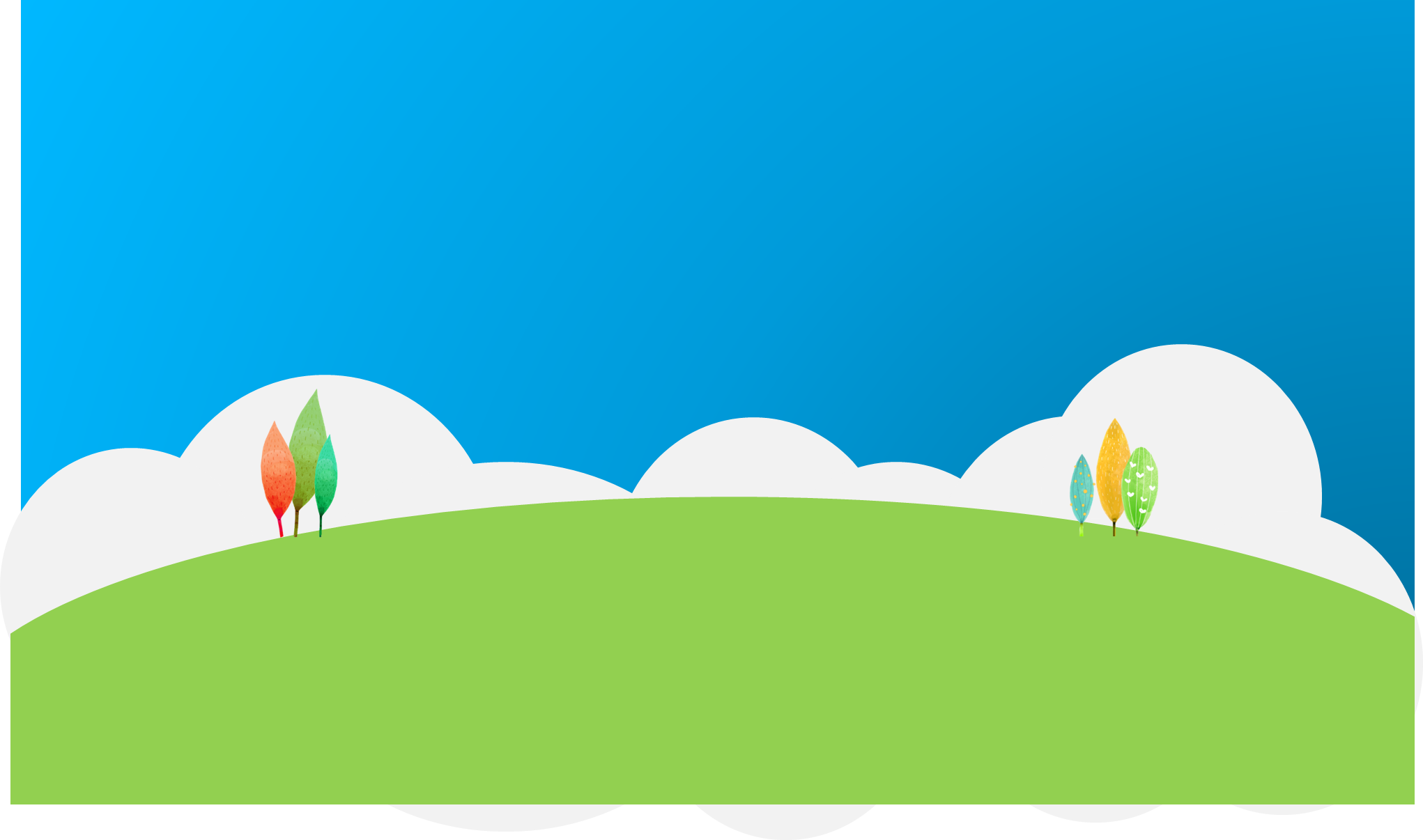 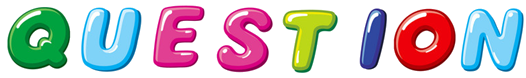 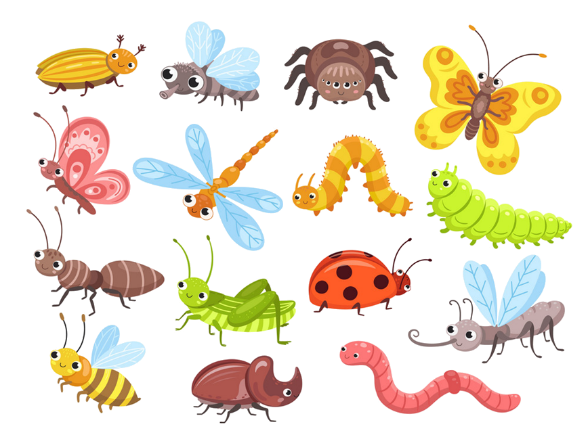 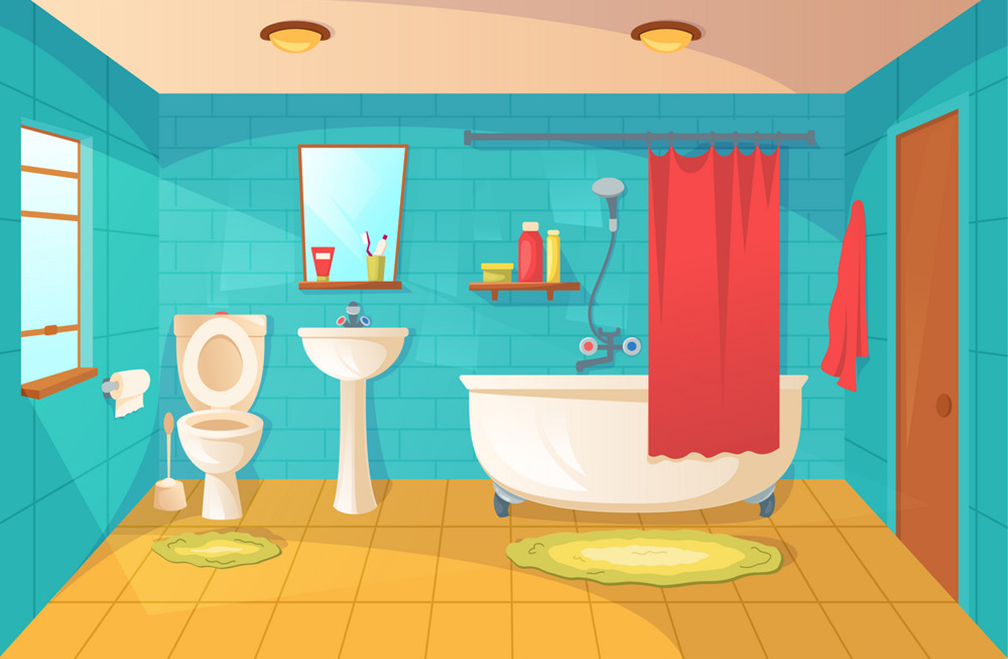 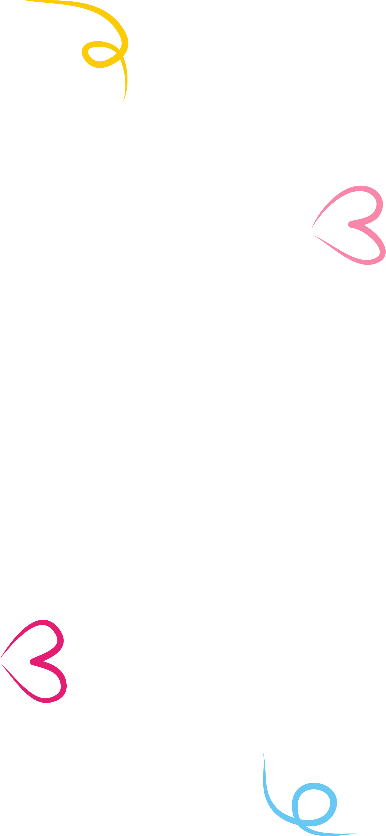 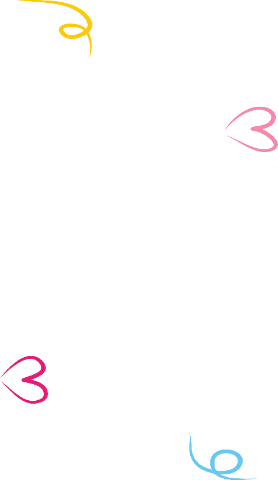 a bathroom
There is _______________.
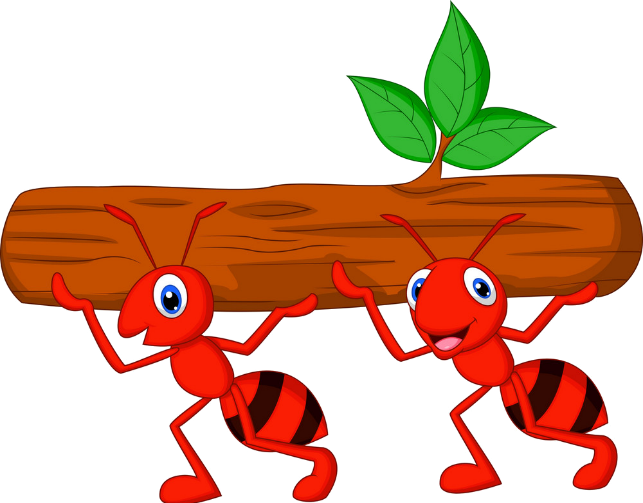 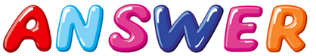 Next
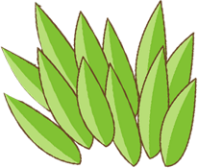 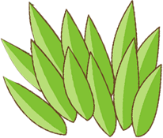 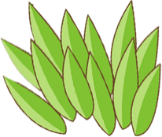 [Speaker Notes: Ms Huyền Phạm - 0936.082.789 – YOUTUBE: MsPham.  Facebook: Dạy và học cùng công nghệ.]
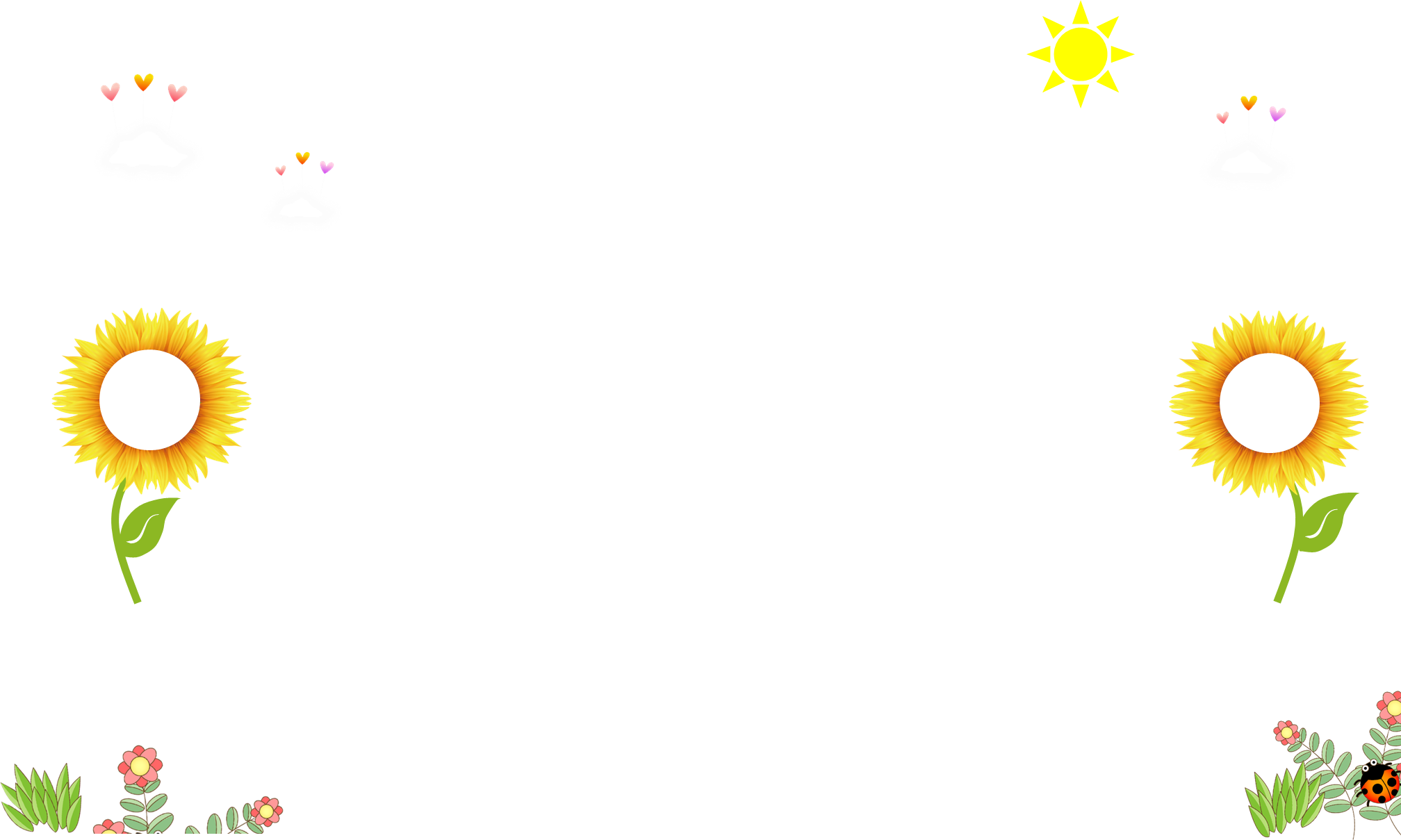 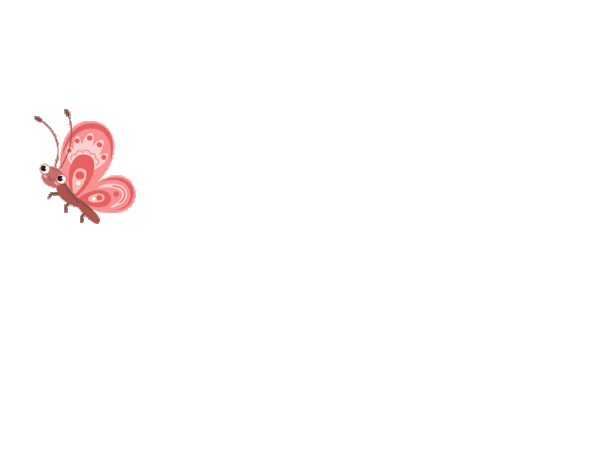 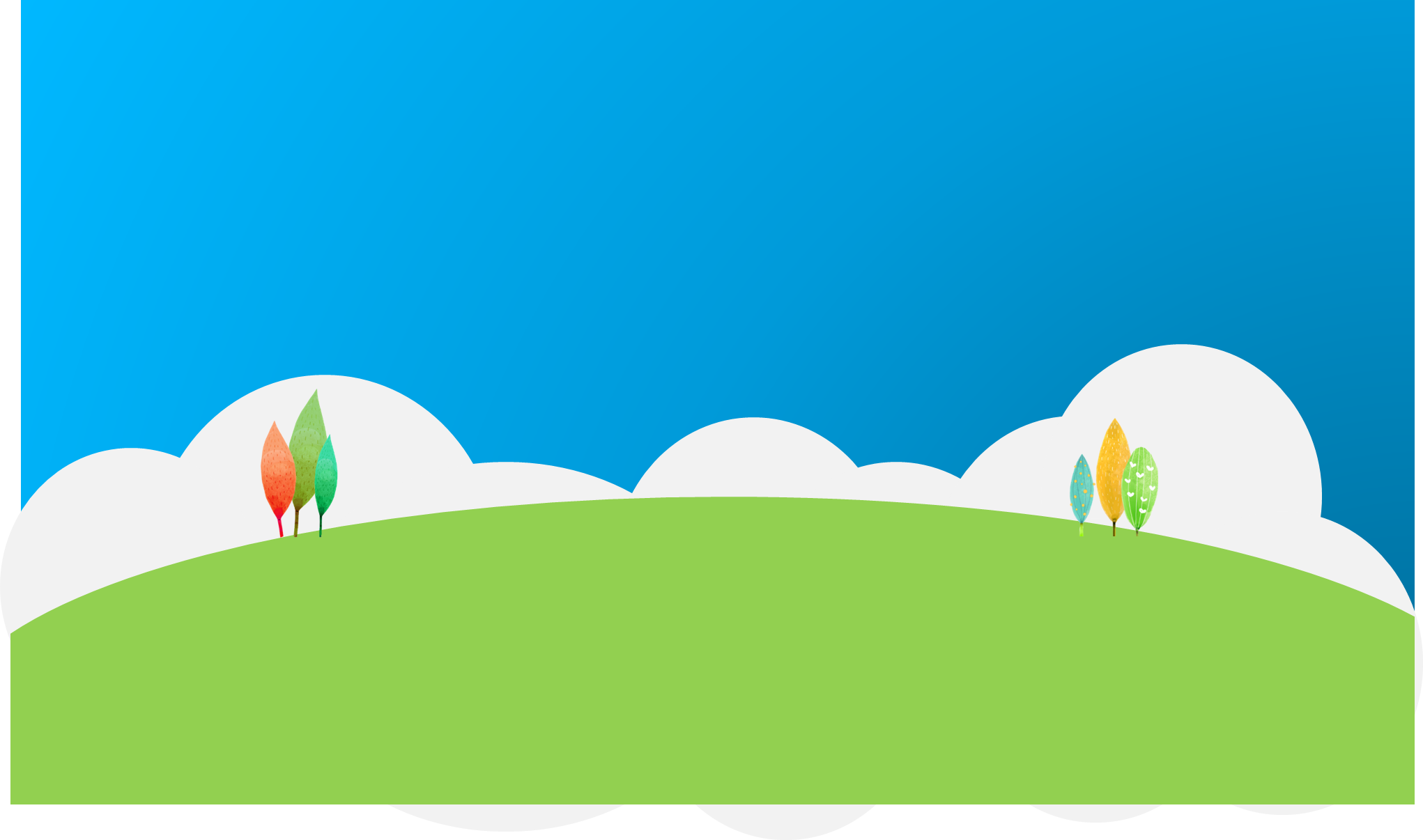 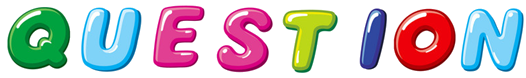 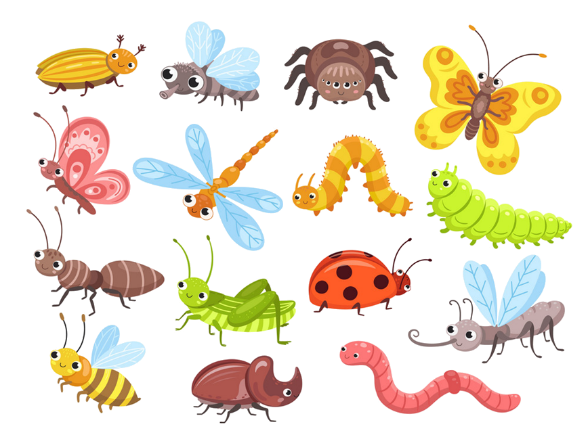 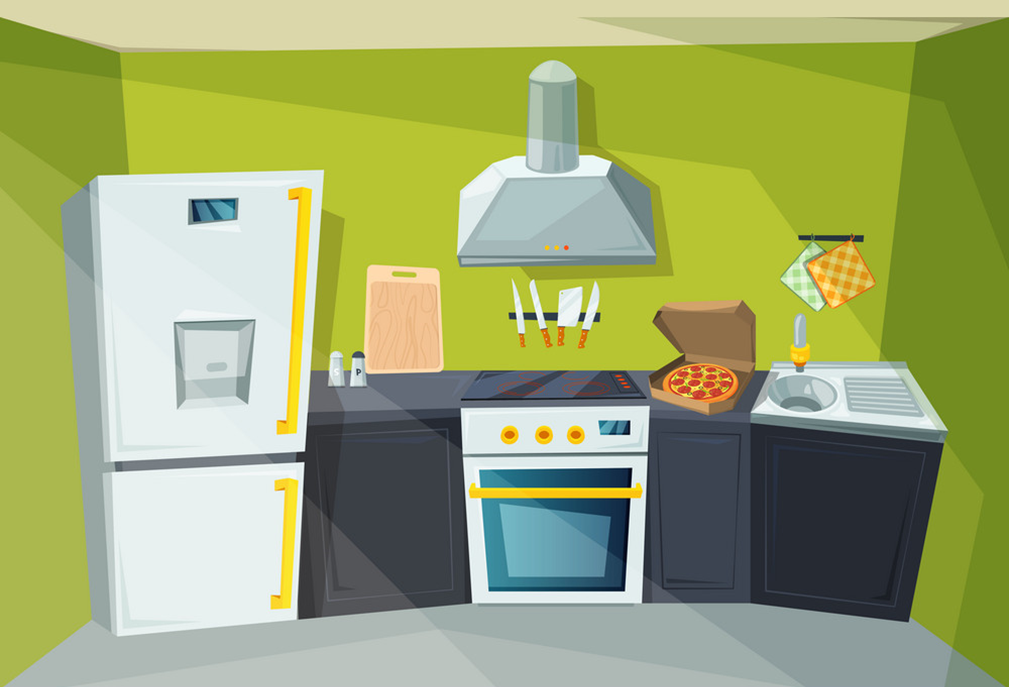 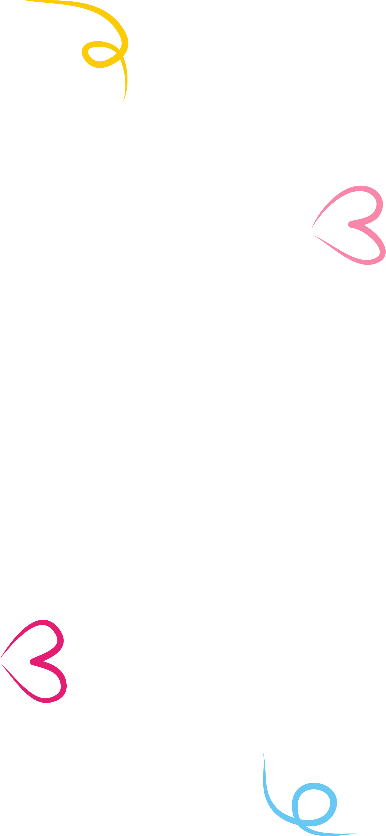 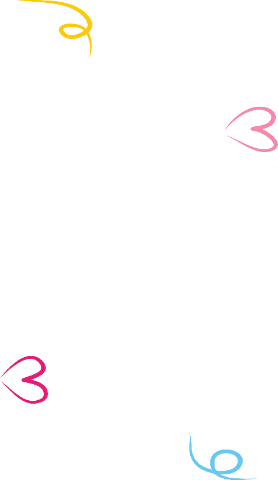 a kitchen
There is _________.
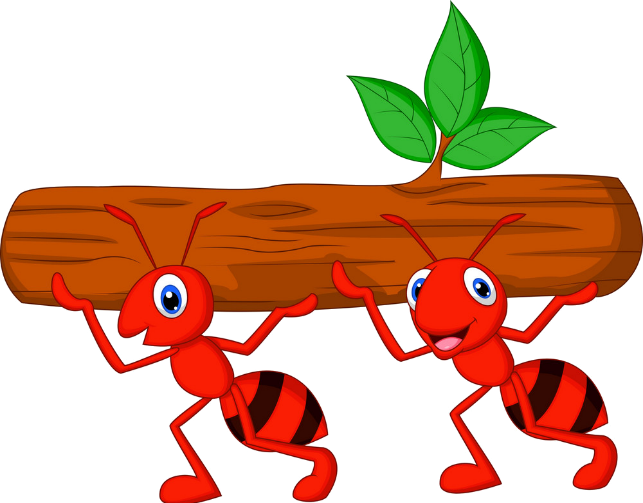 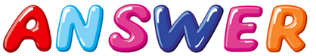 Next
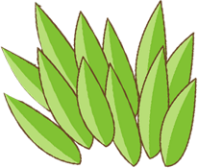 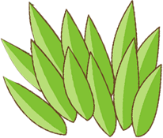 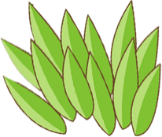 [Speaker Notes: Ms Huyền Phạm - 0936.082.789 – YOUTUBE: MsPham.  Facebook: Dạy và học cùng công nghệ.]
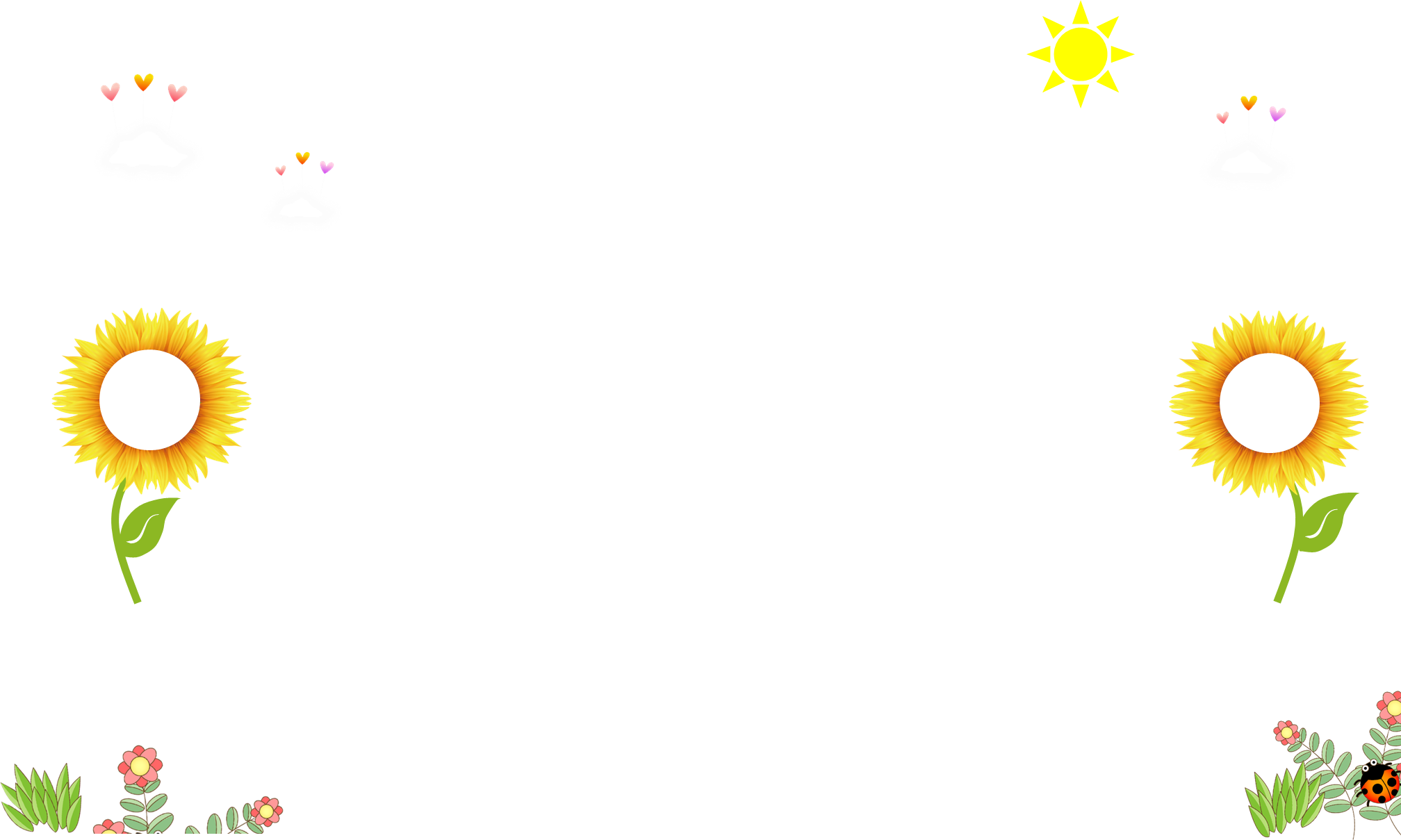 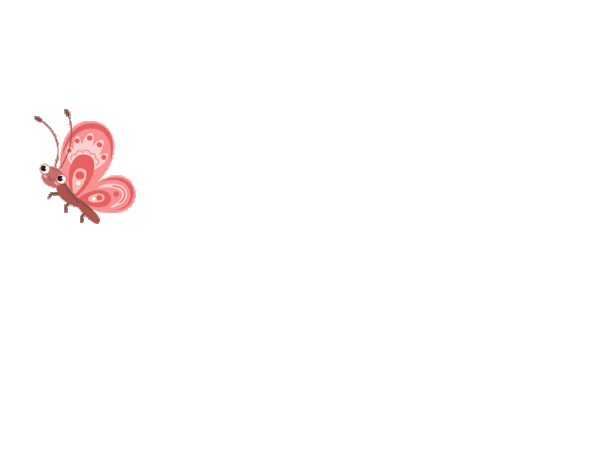 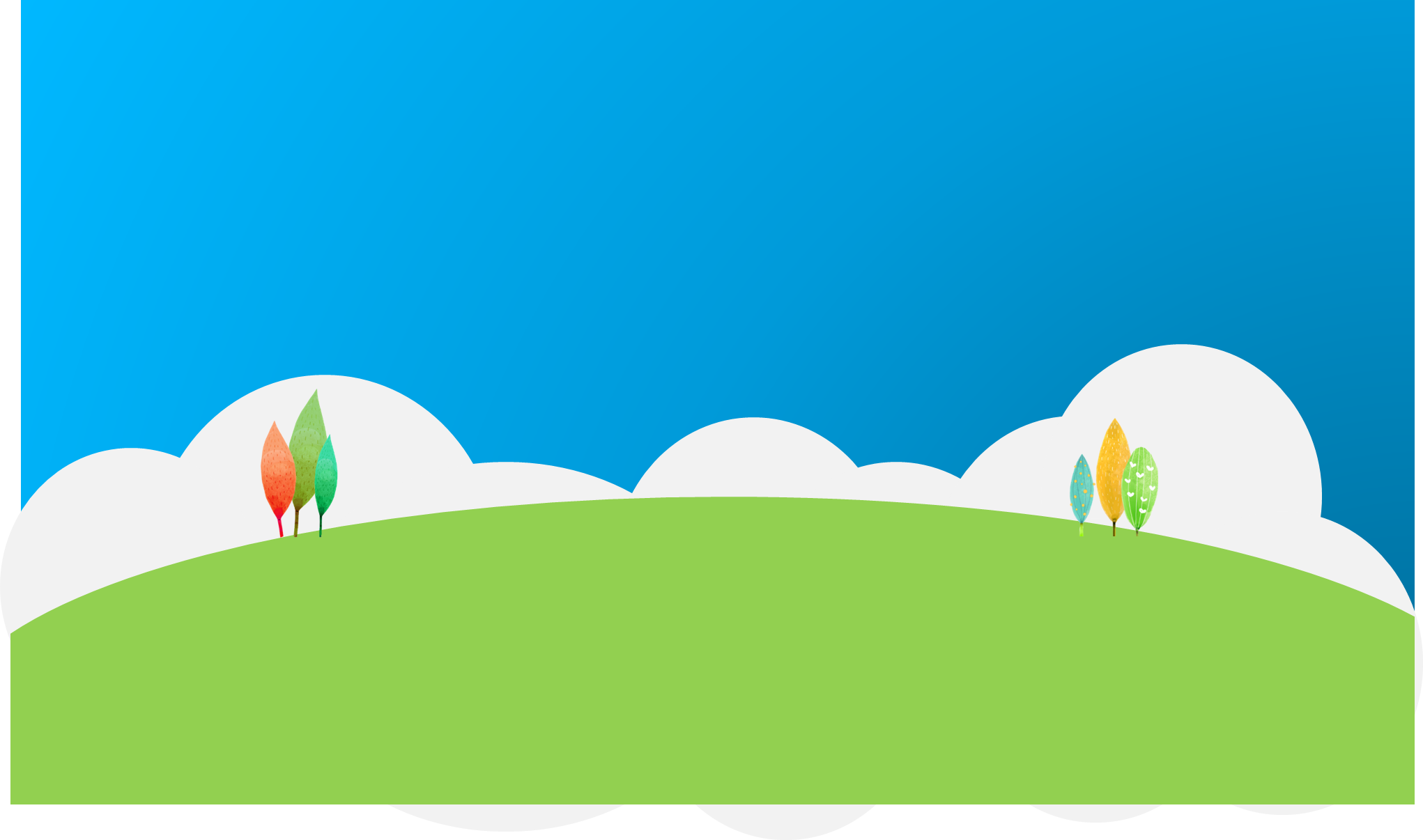 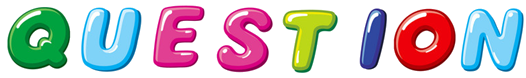 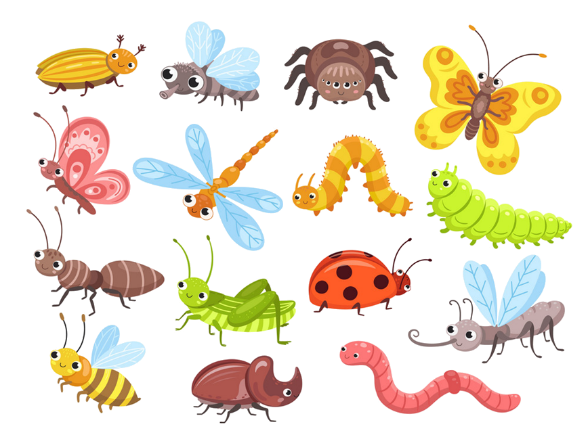 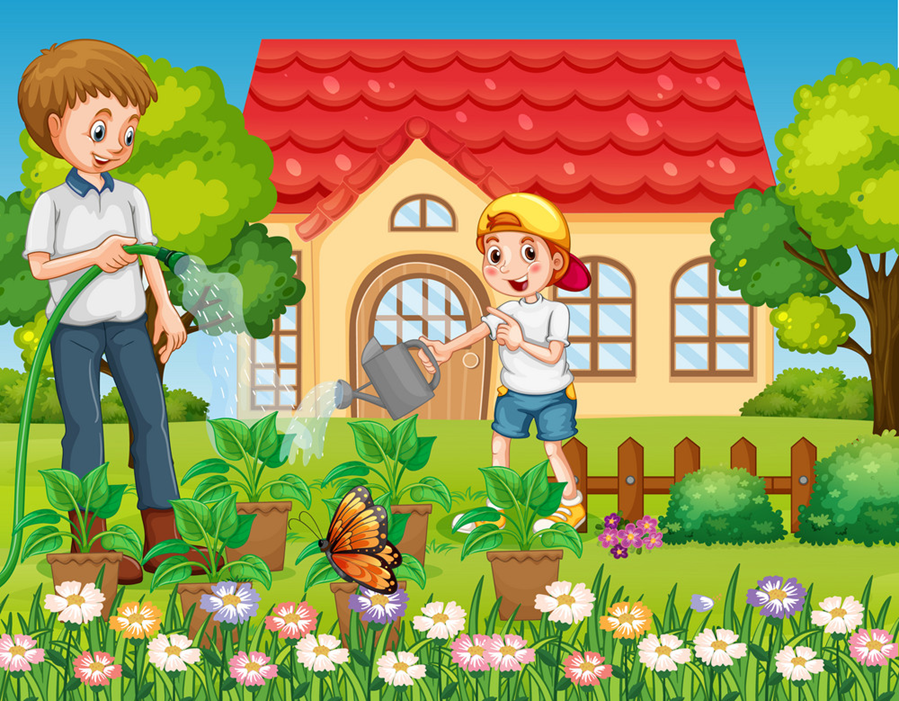 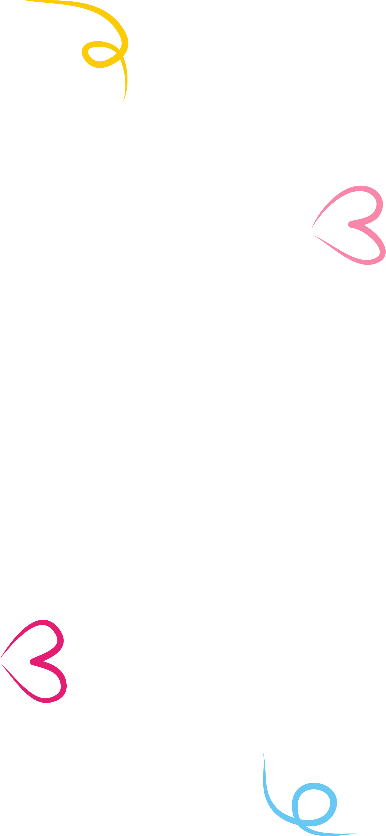 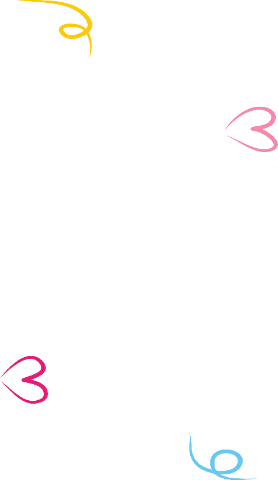 a garden
There is __________.
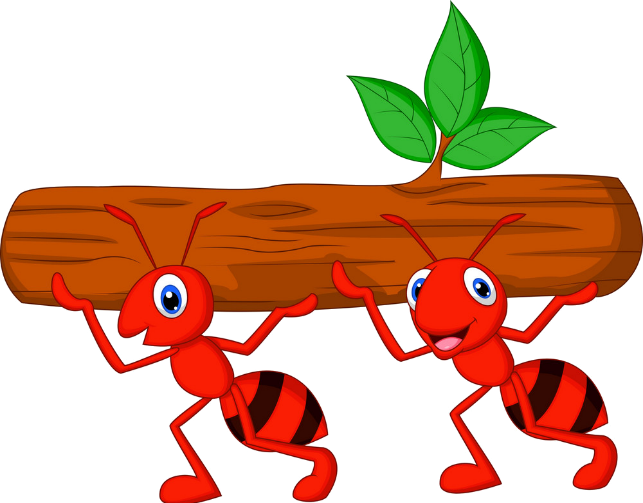 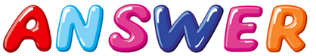 Next
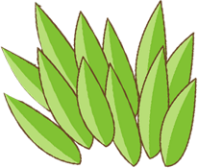 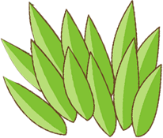 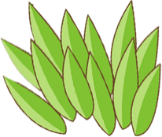 [Speaker Notes: Ms Huyền Phạm - 0936.082.789 – YOUTUBE: MsPham.  Facebook: Dạy và học cùng công nghệ.]
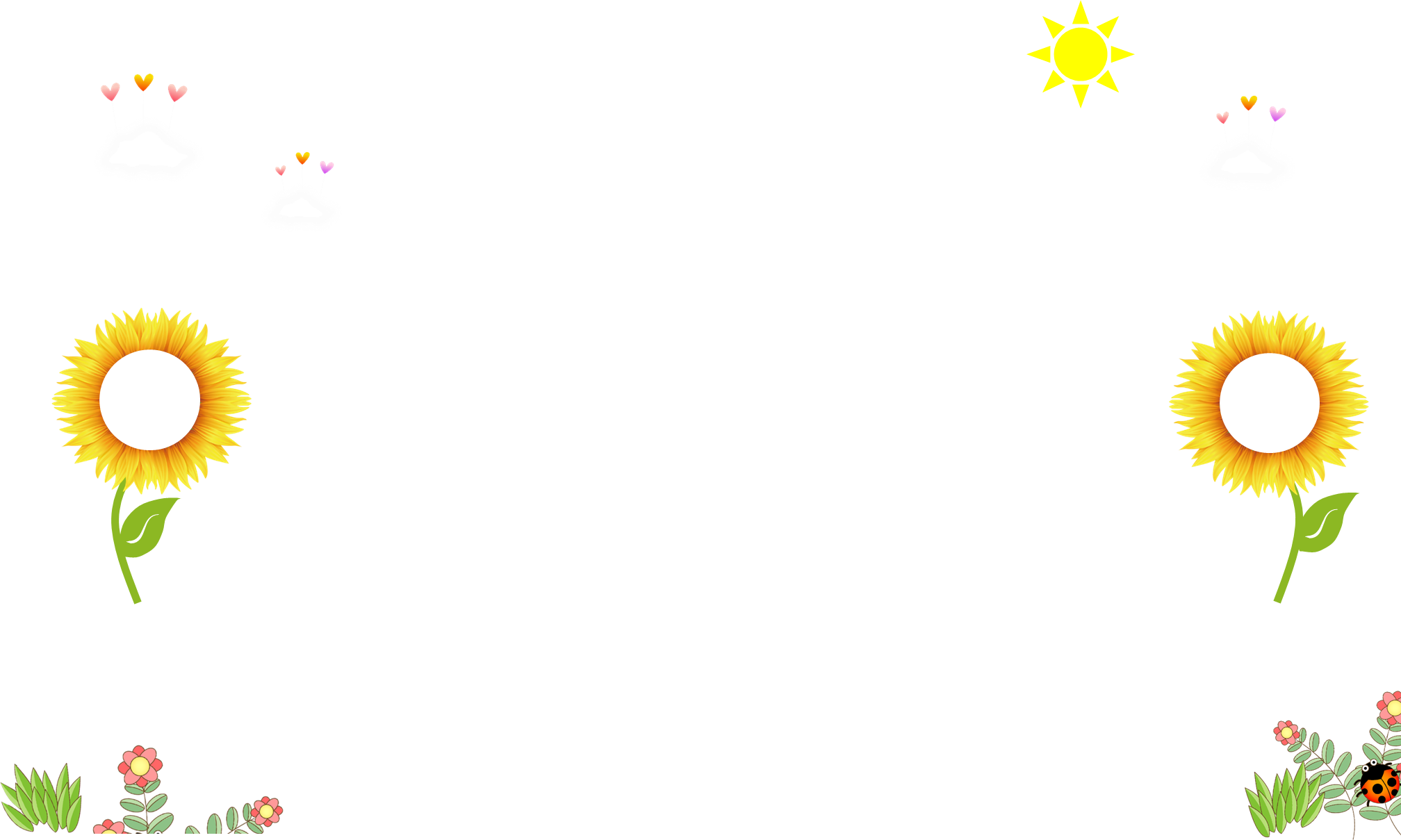 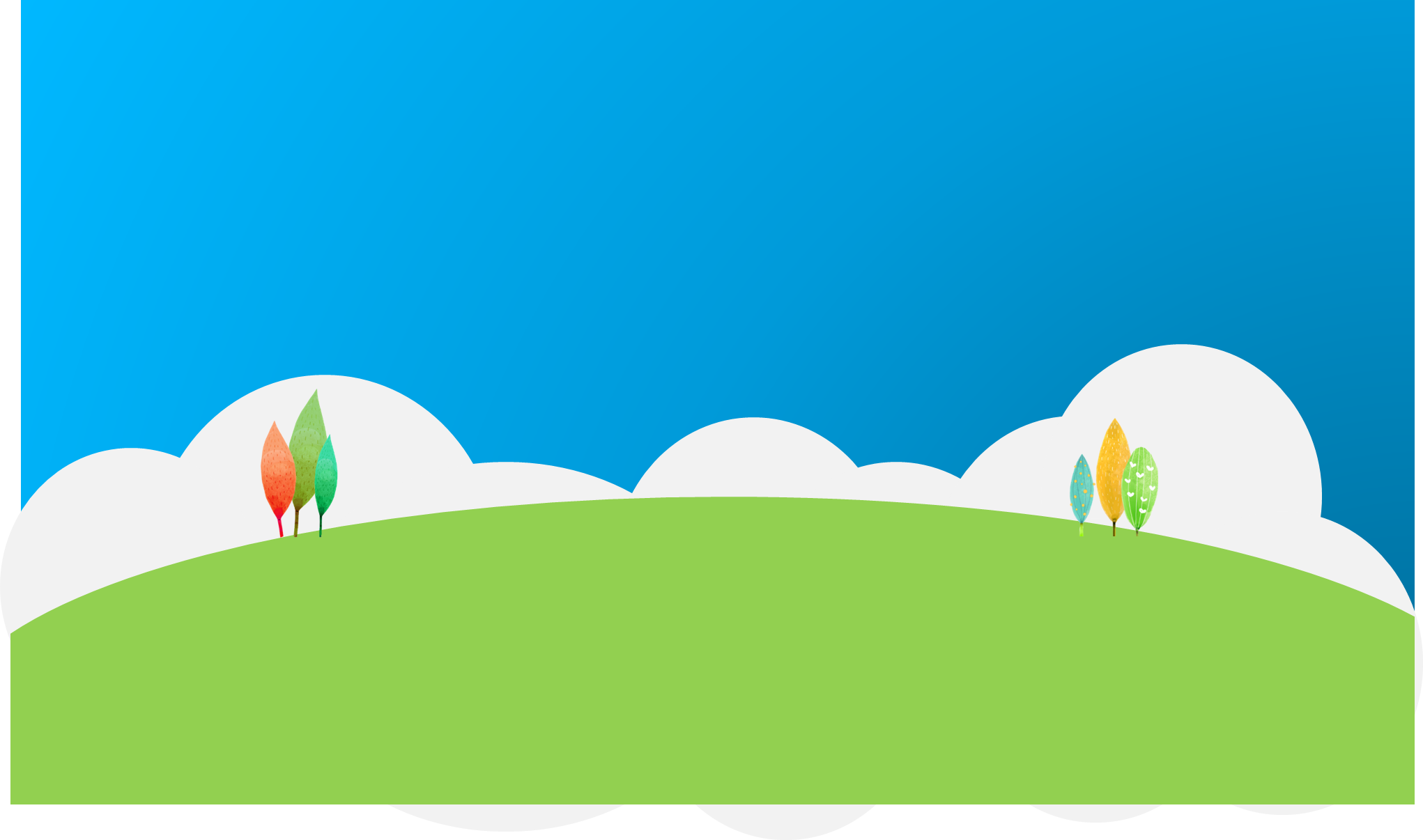 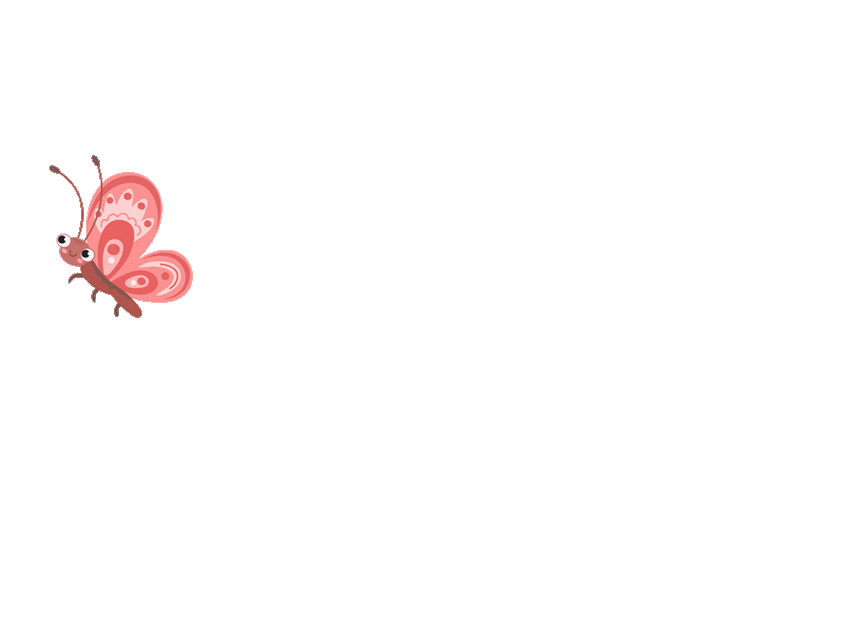 WELL DONE!
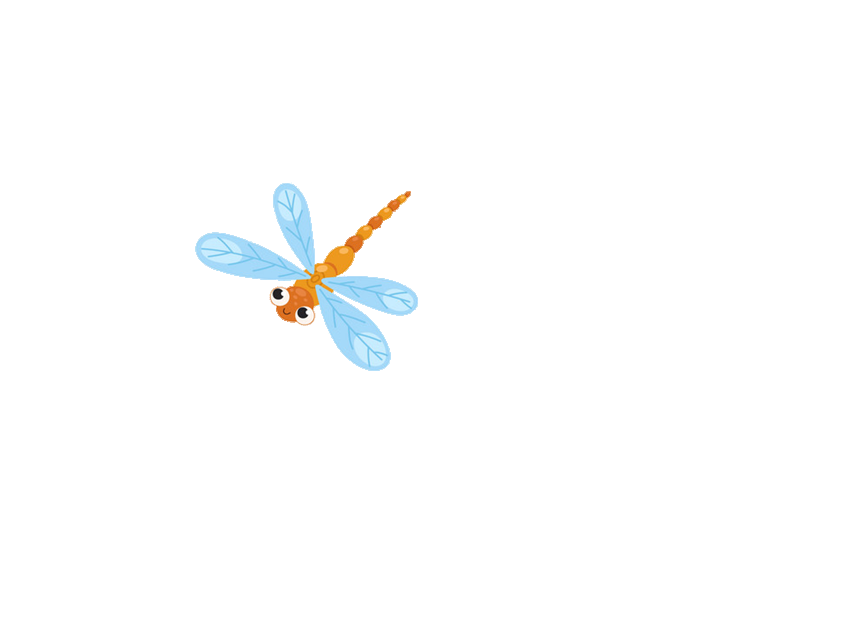 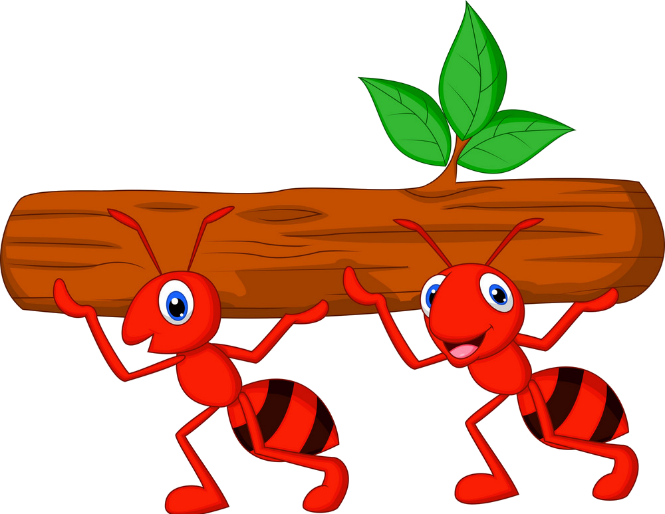 EXIT
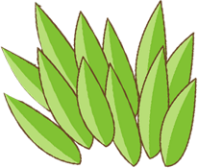 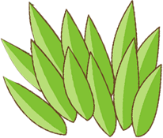 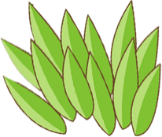 [Speaker Notes: Ms Huyền Phạm - 0936.082.789 – YOUTUBE: MsPham.  Facebook: Dạy và học cùng công nghệ.]
5. Look and write
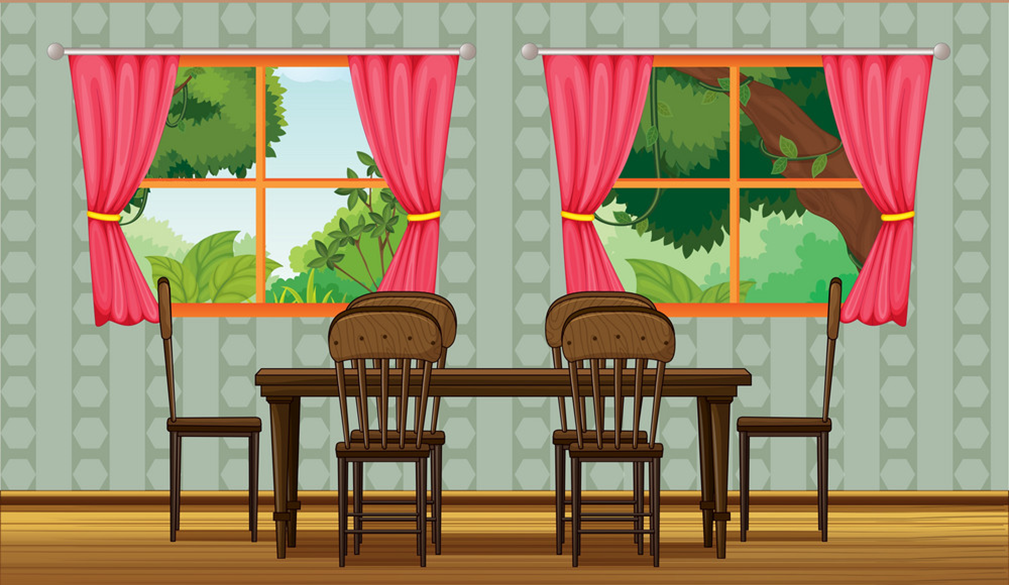 There is 
         a dining room.
_____________ .
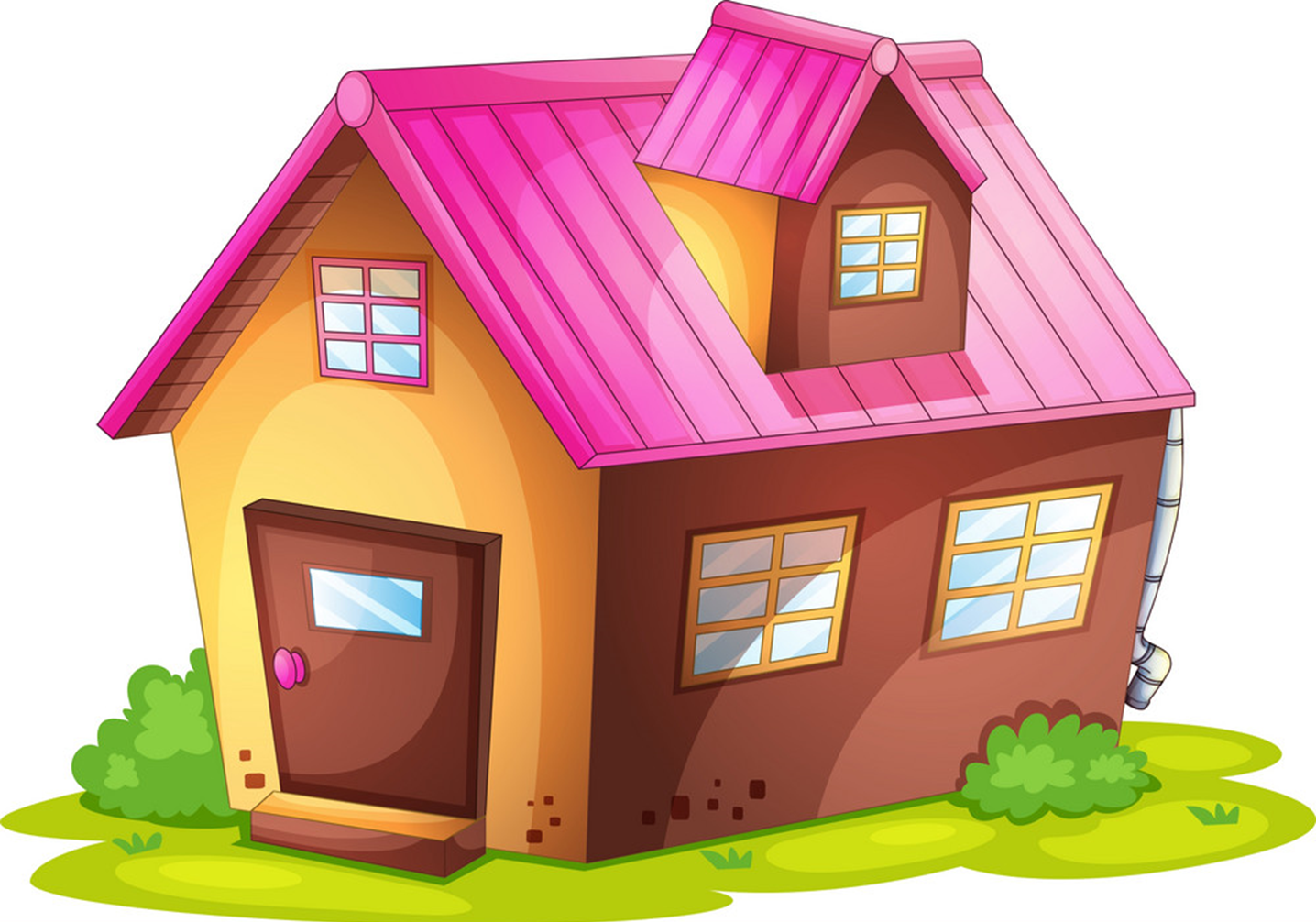 This is a house.
_____________ .
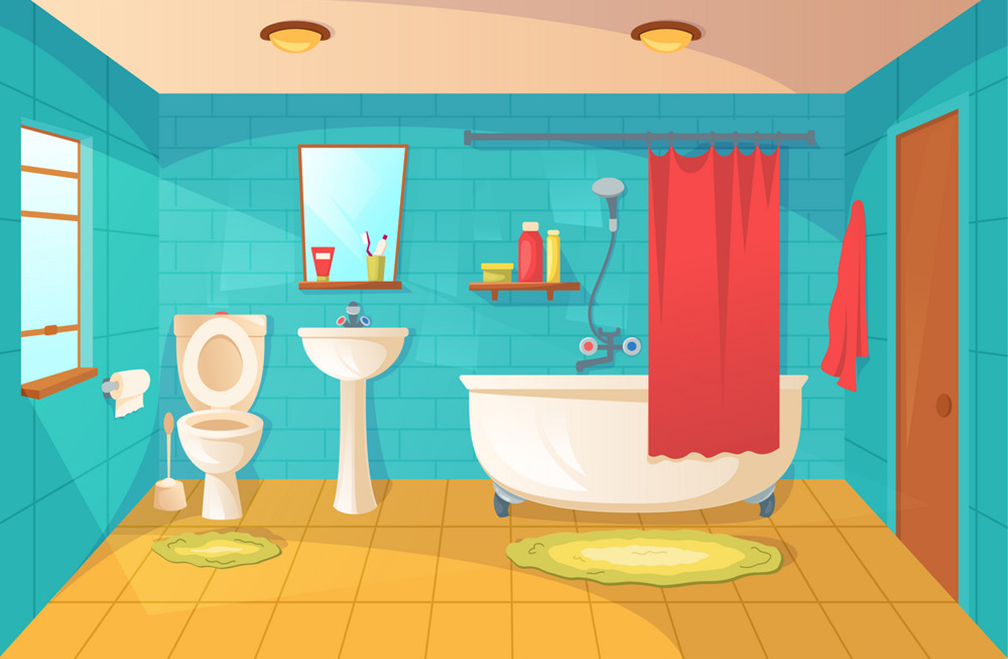 There is 
            a bathroom.
_____________ .
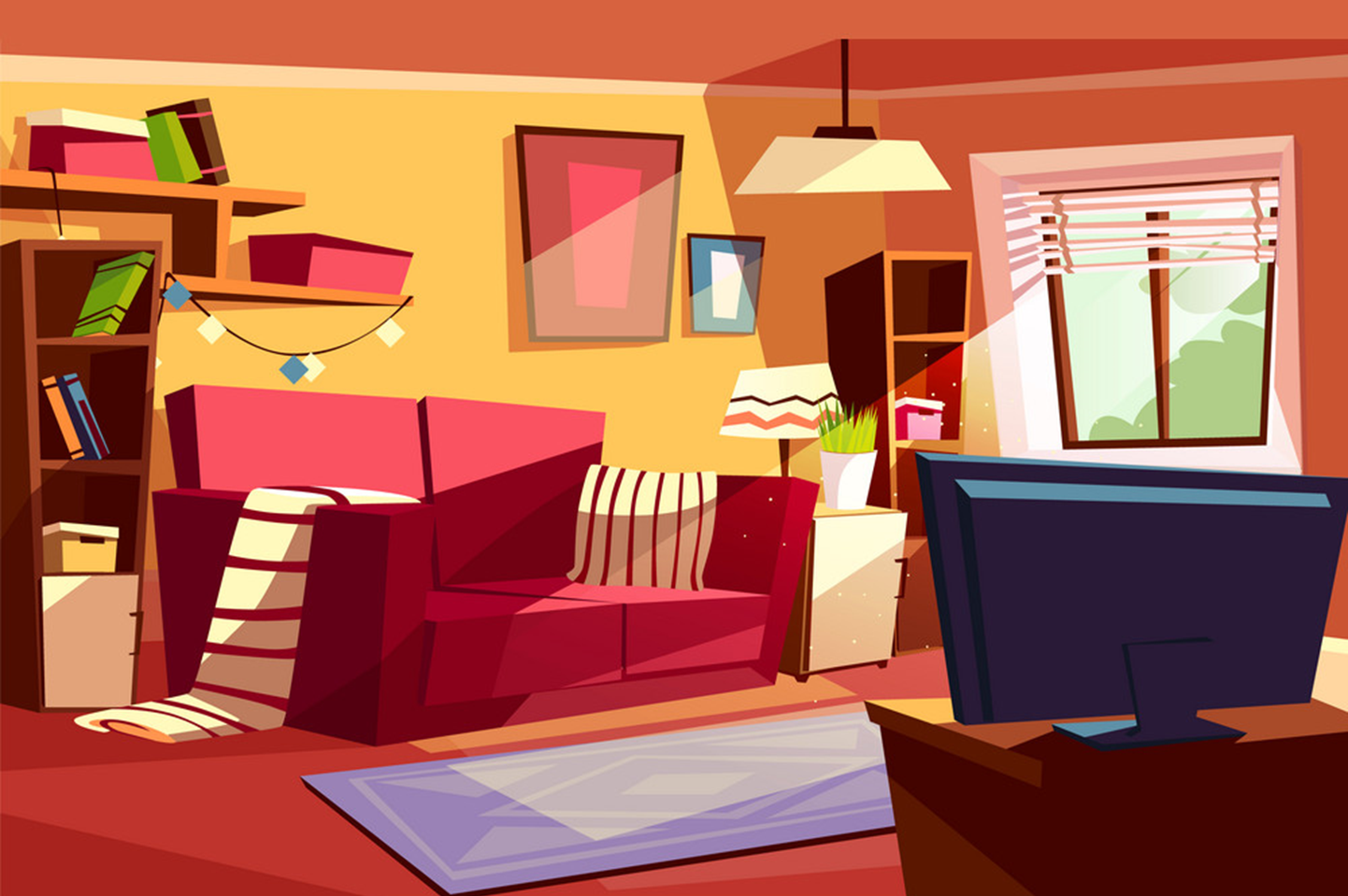 There is  
         a living room.
_____________ .
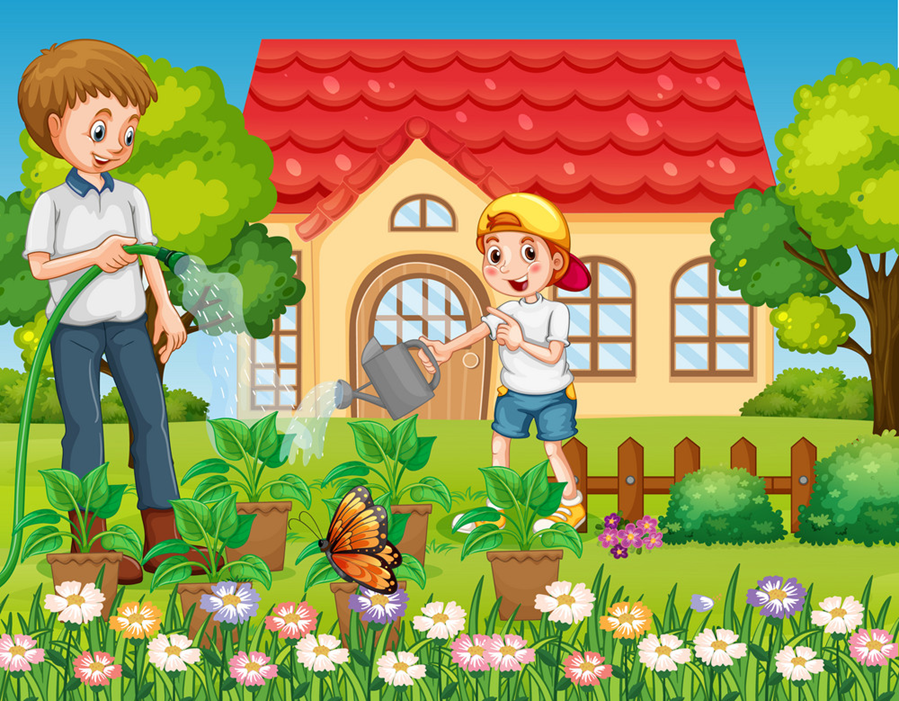 There is a garden.
_____________ .
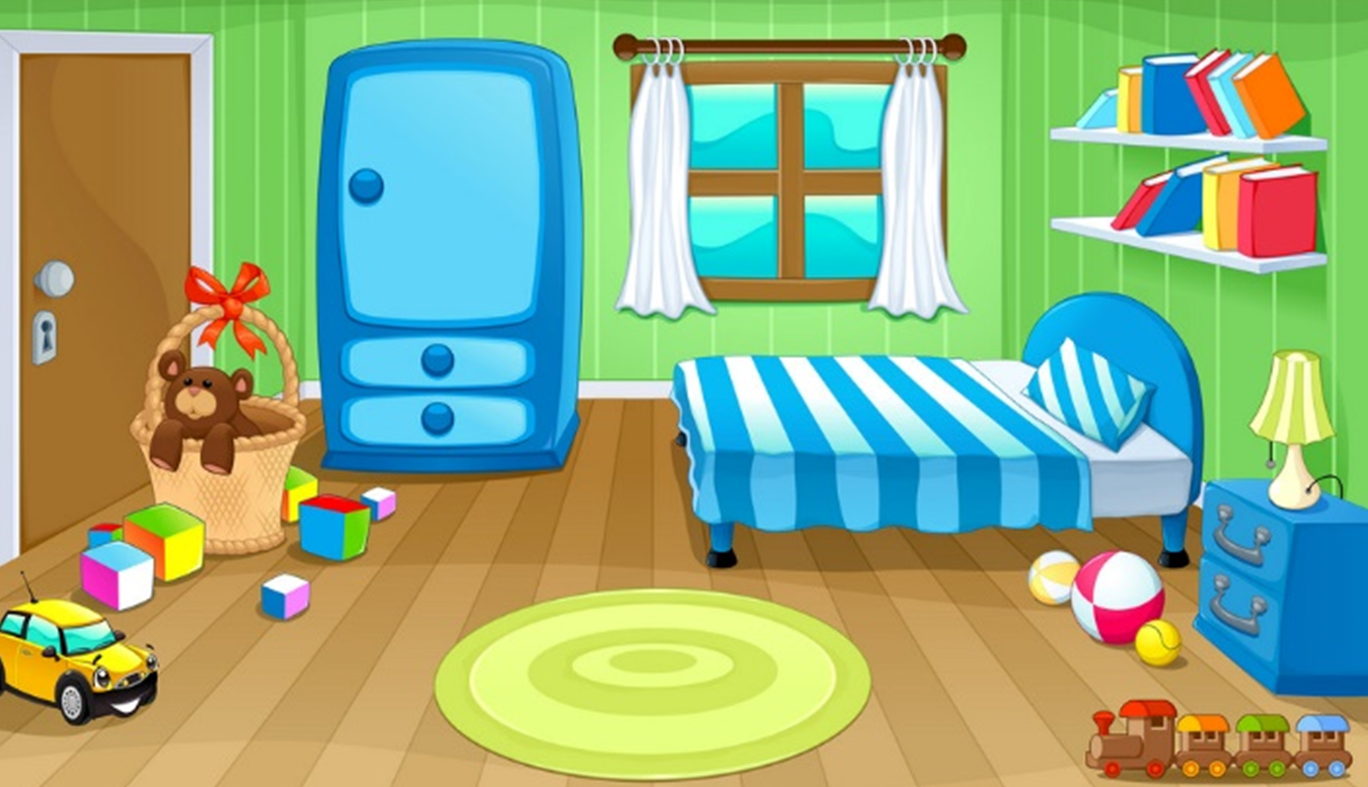 There is a bedroom.
_____________ .
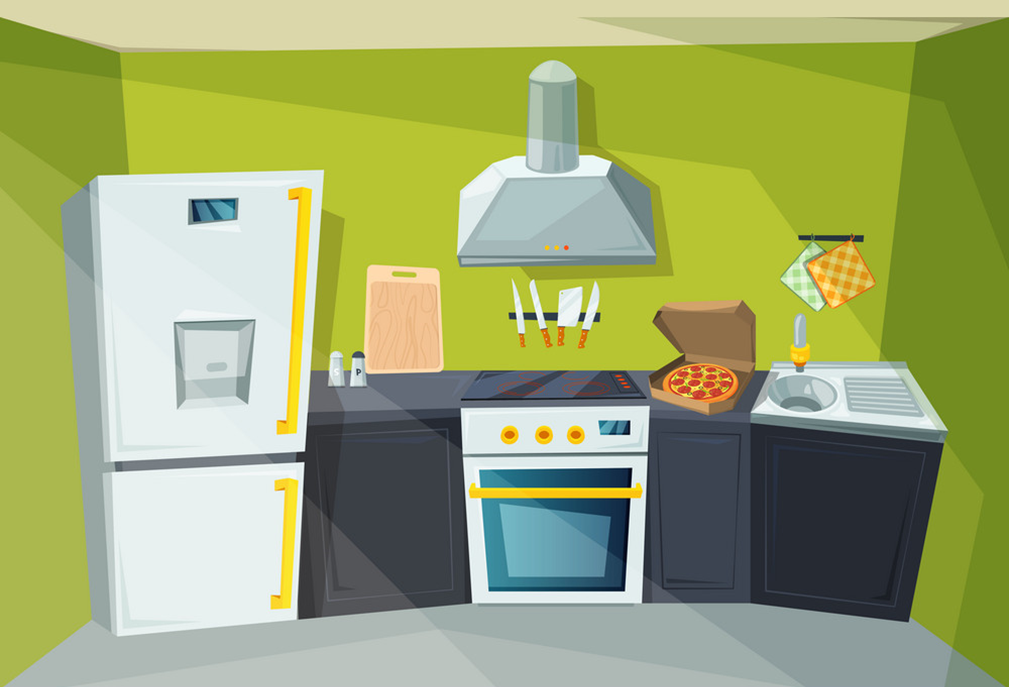 There is a kitchen.
_____________ .
Model sentence
There is a ________.
It’s very nice.
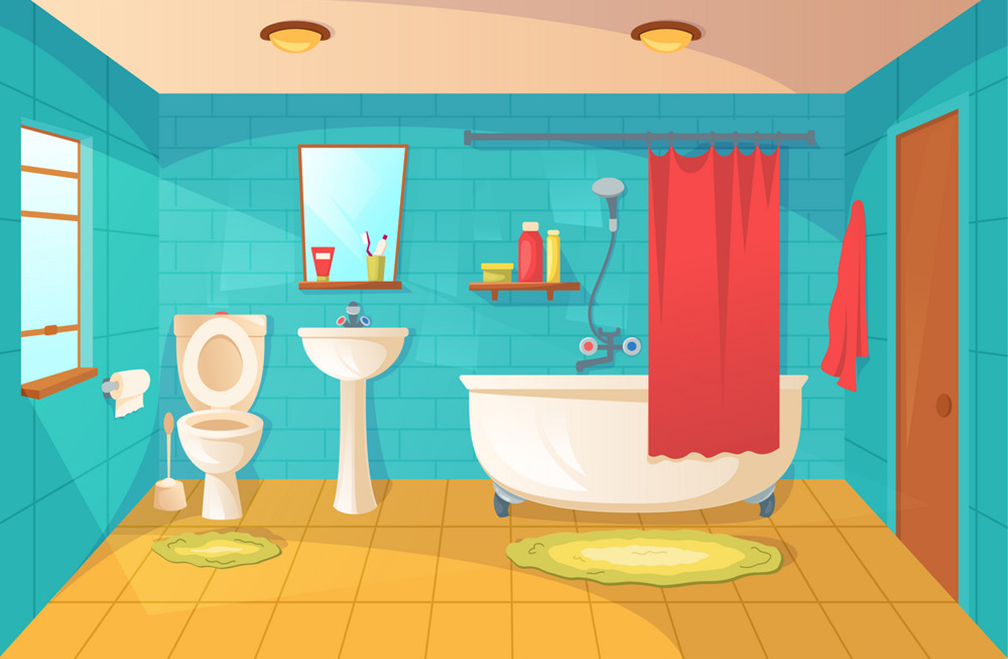 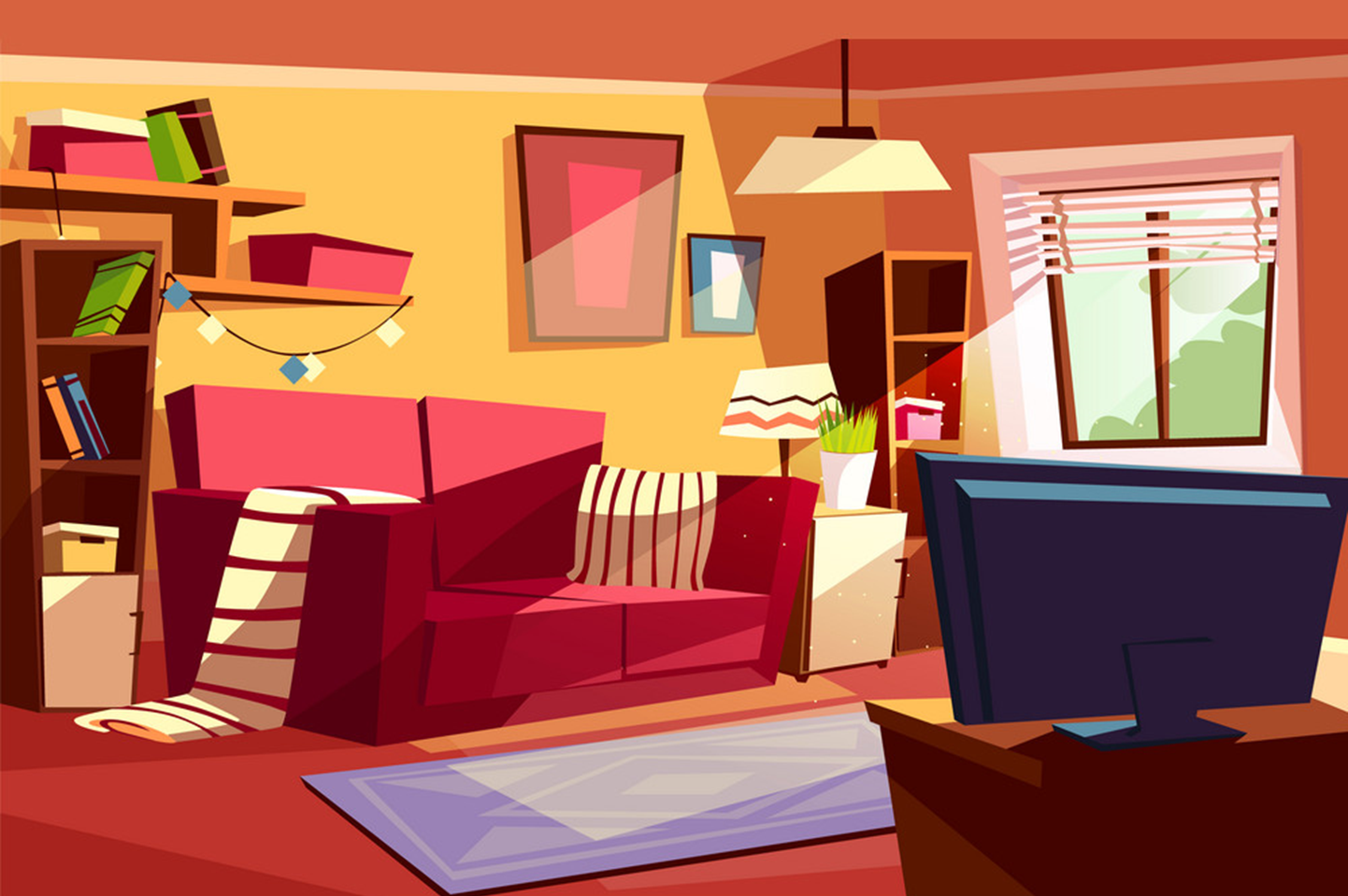 bathroom
livingroom
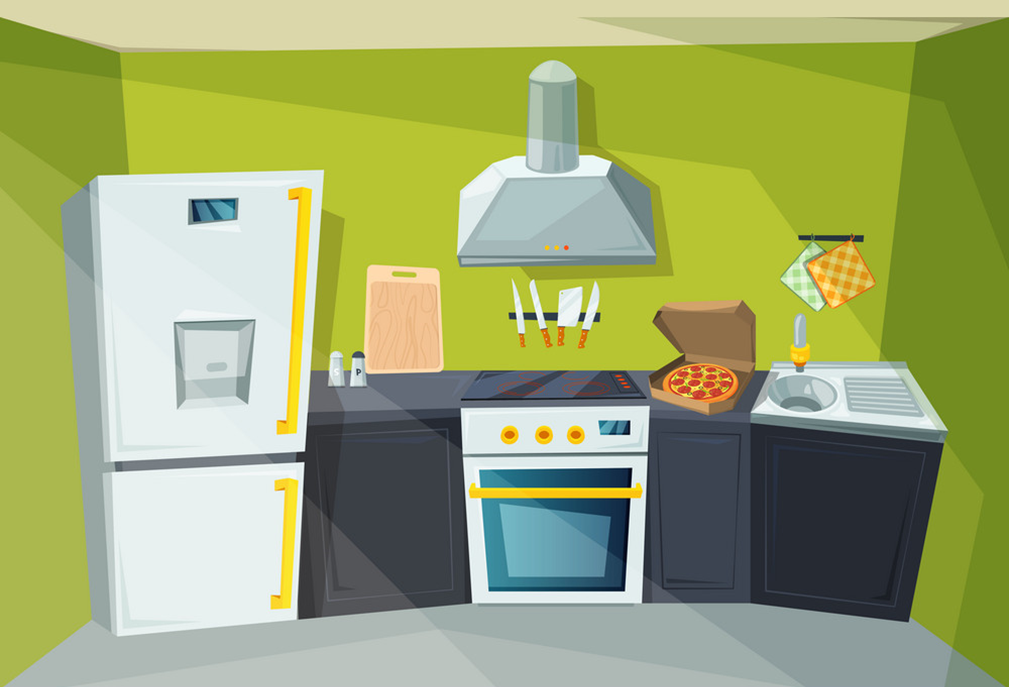 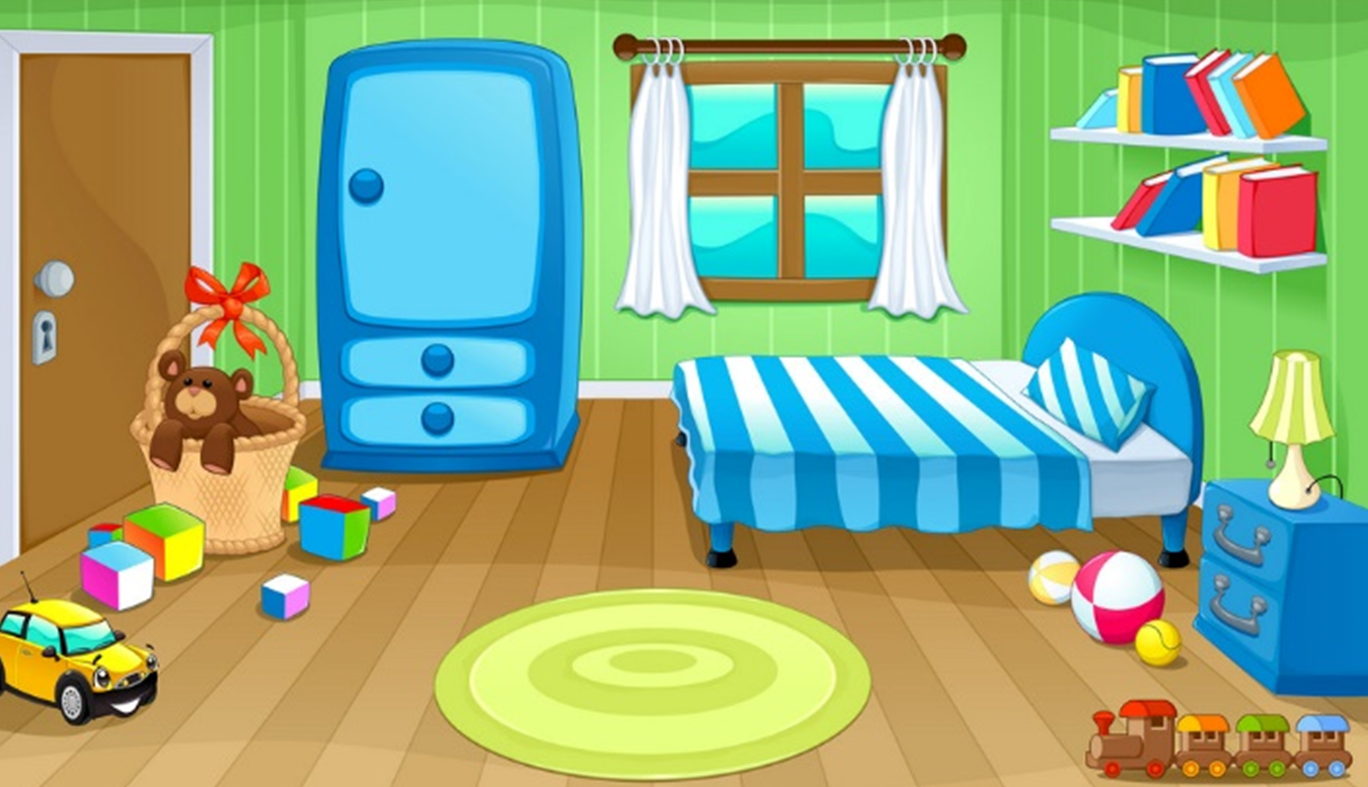 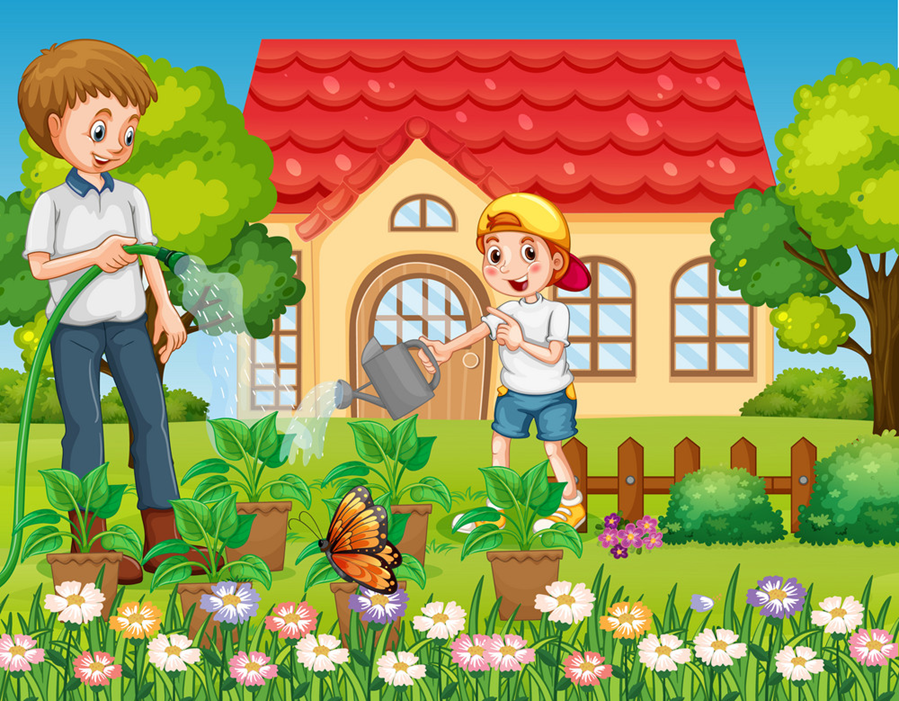 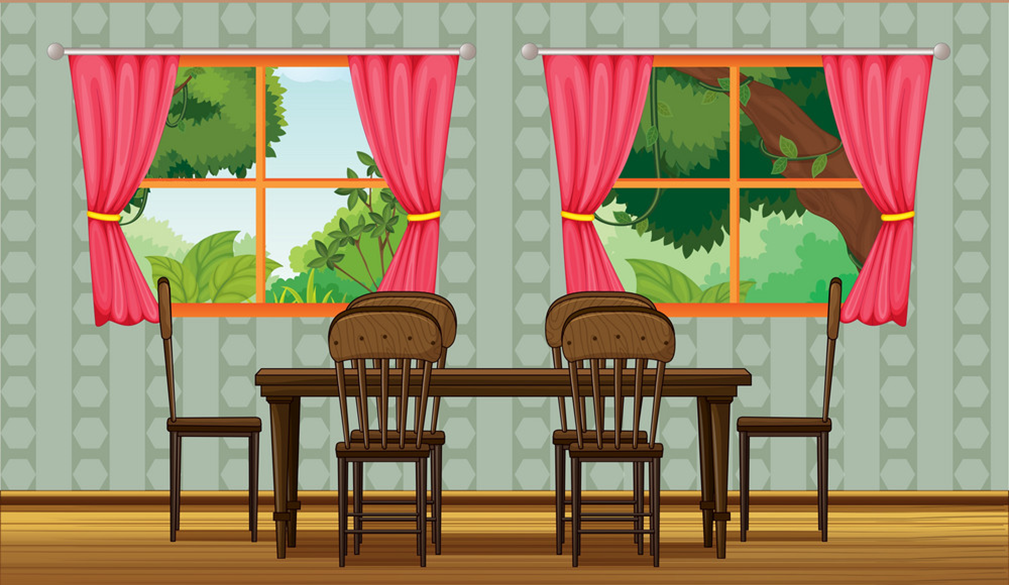 kitchen
garden
bedroom
dining room
THANK YOU!
Welcome to join with me!
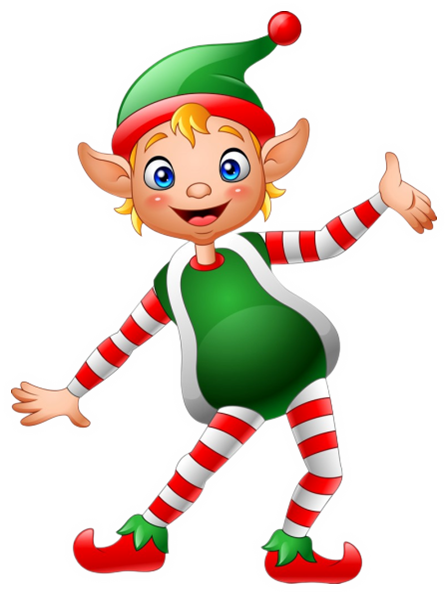 MsPham Powerpoint
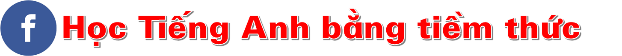 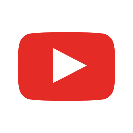 Mspham
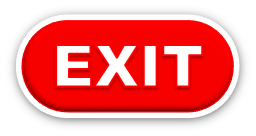